NHIỆM VỤ 1: CHỌN ĐỊA ĐIỂM TRỒNG CÂY
CÙNG HỌC
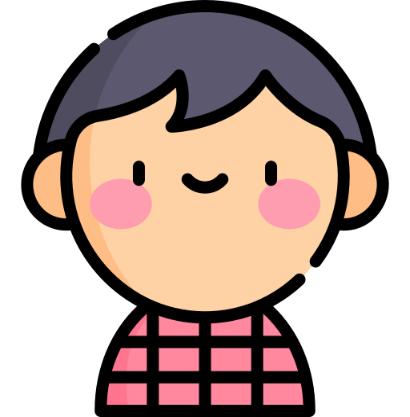 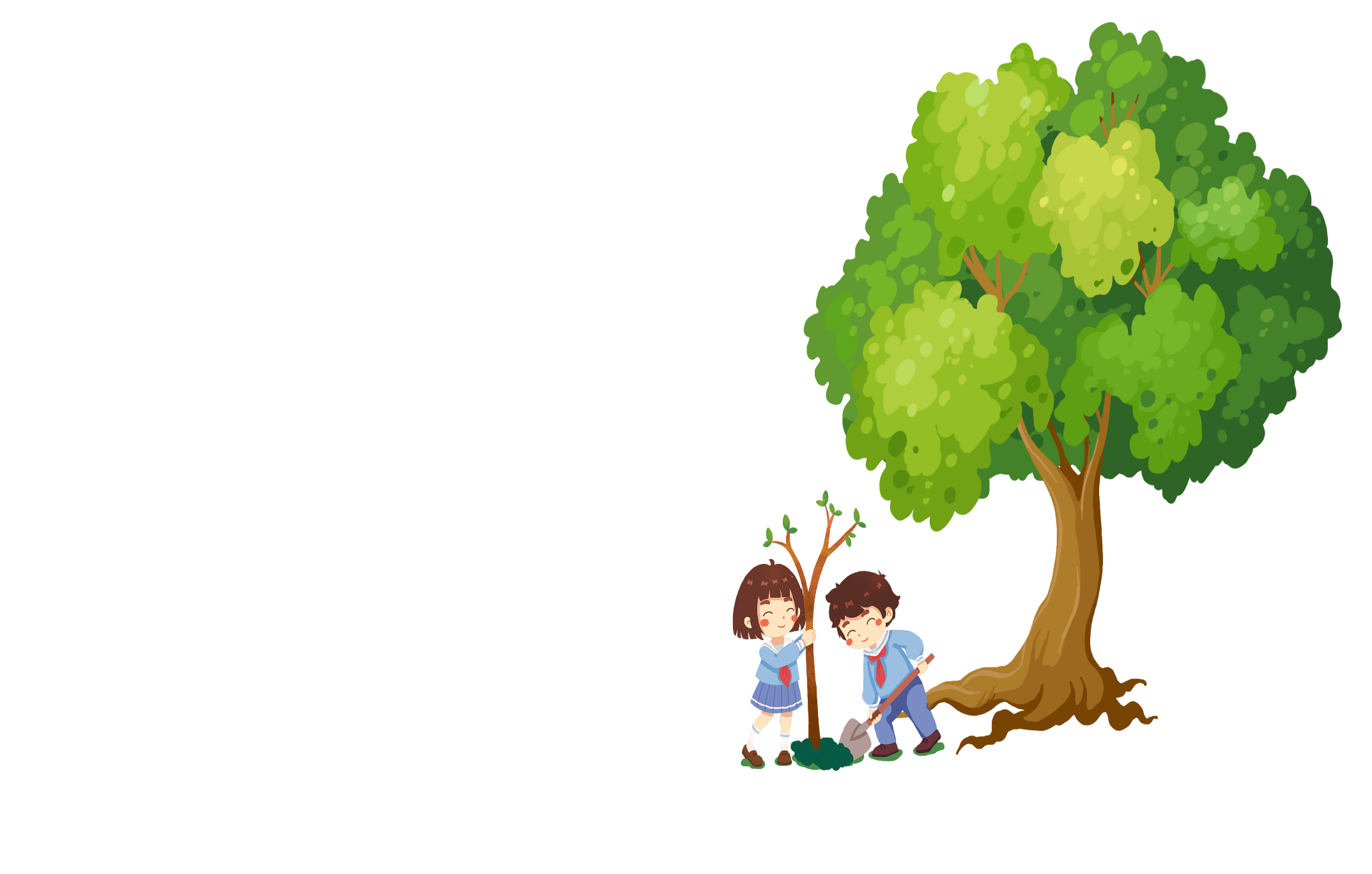 NHIỆM VỤ 2: CHỌN DỤNG CỤ TRỒNG CÂY
THỰC HÀNH TÍNH
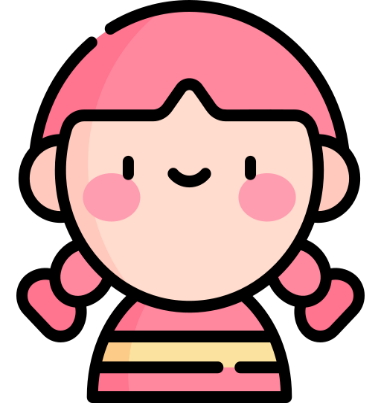 NHIỆM VỤ 3: CHỌN CÂY VÀ MUA CÂY TRỒNG
VẬN DỤNG GIẢI TOÁN
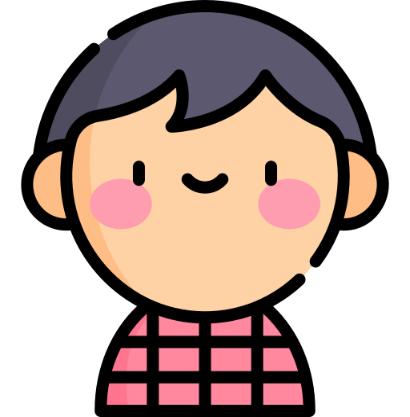 NHIỆM VỤ 1:CHỌN ĐỊA ĐIỂM TRỒNG CÂY
CÙNG HỌC
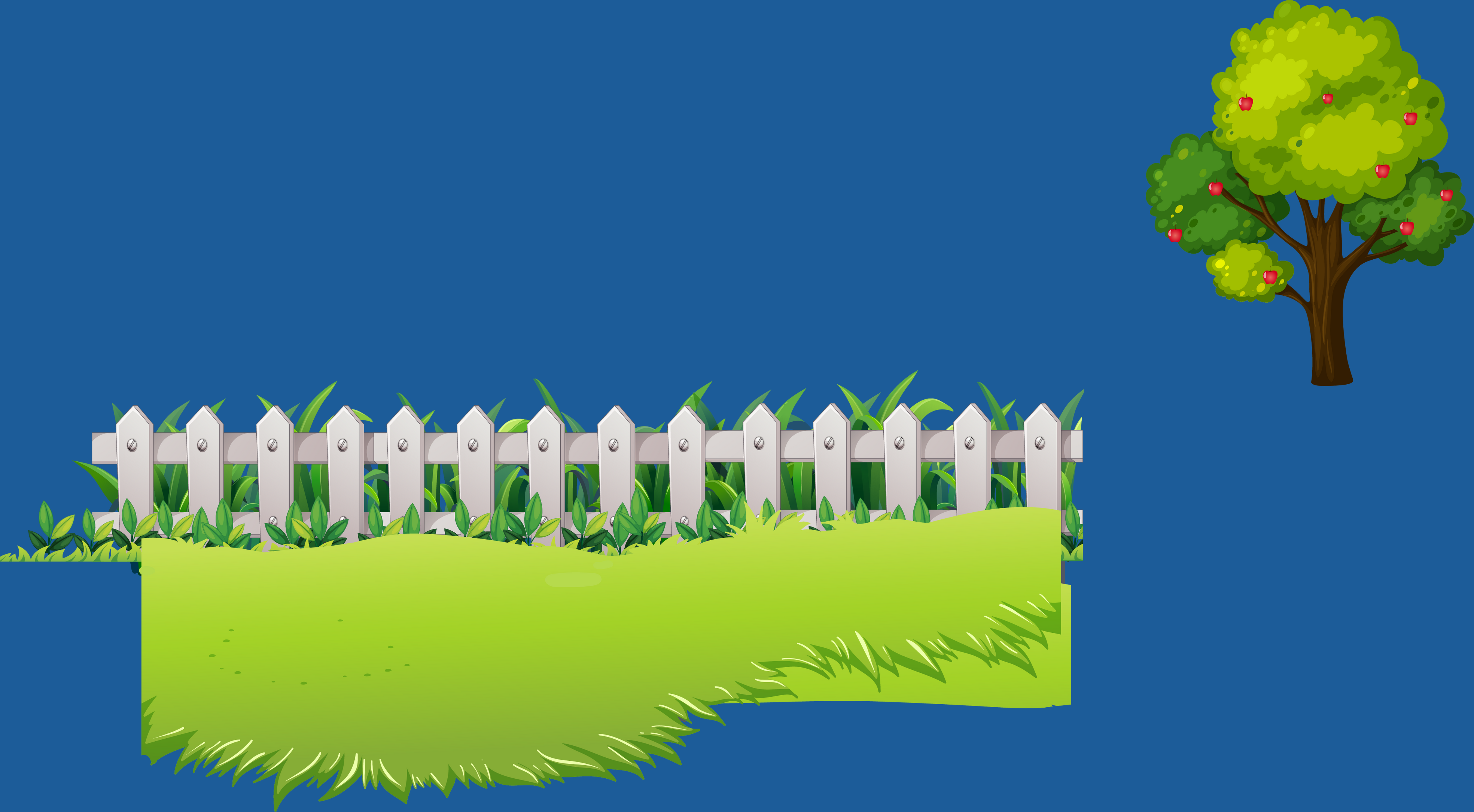 Một thành phố có 609 283 học sinh tham gia trồng cây.
Nếu mỗi học sinh trồng được 2 cây thì số học sinh đó trồng được tất cả bao nhiêu cây?
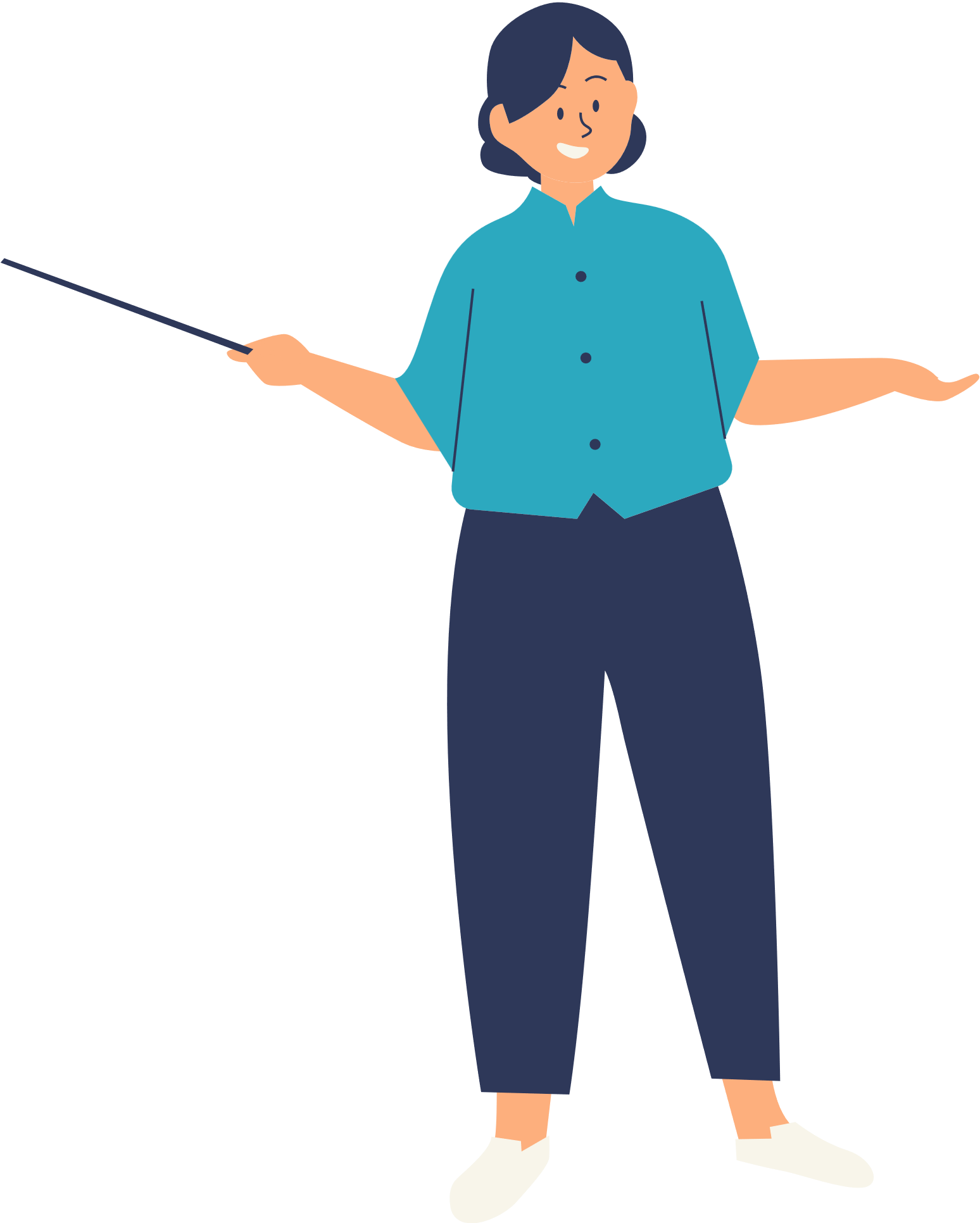 Để tính được số cây trồng của Thành phố , ta thực hiện như thế nào?
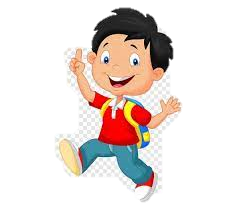 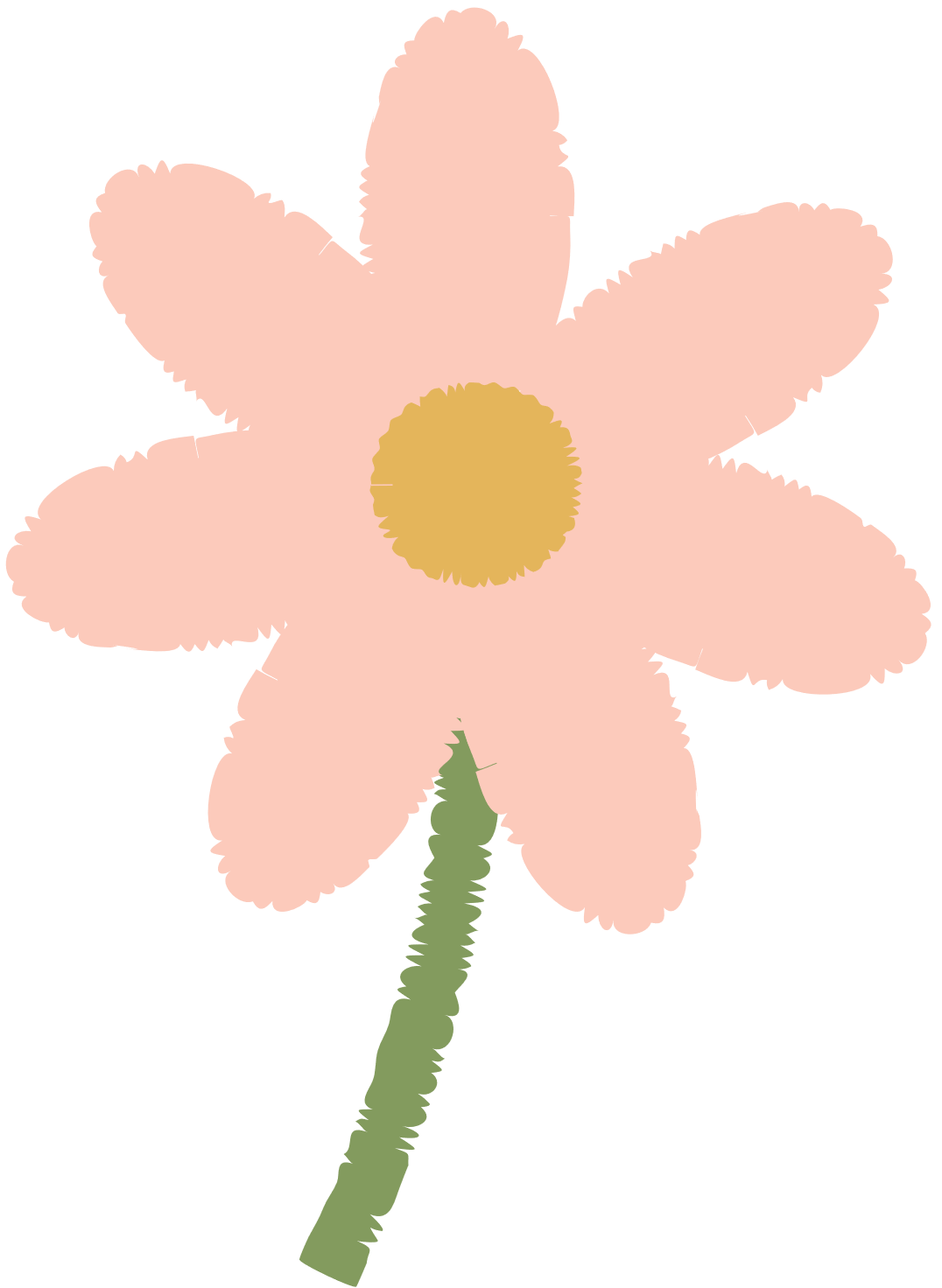 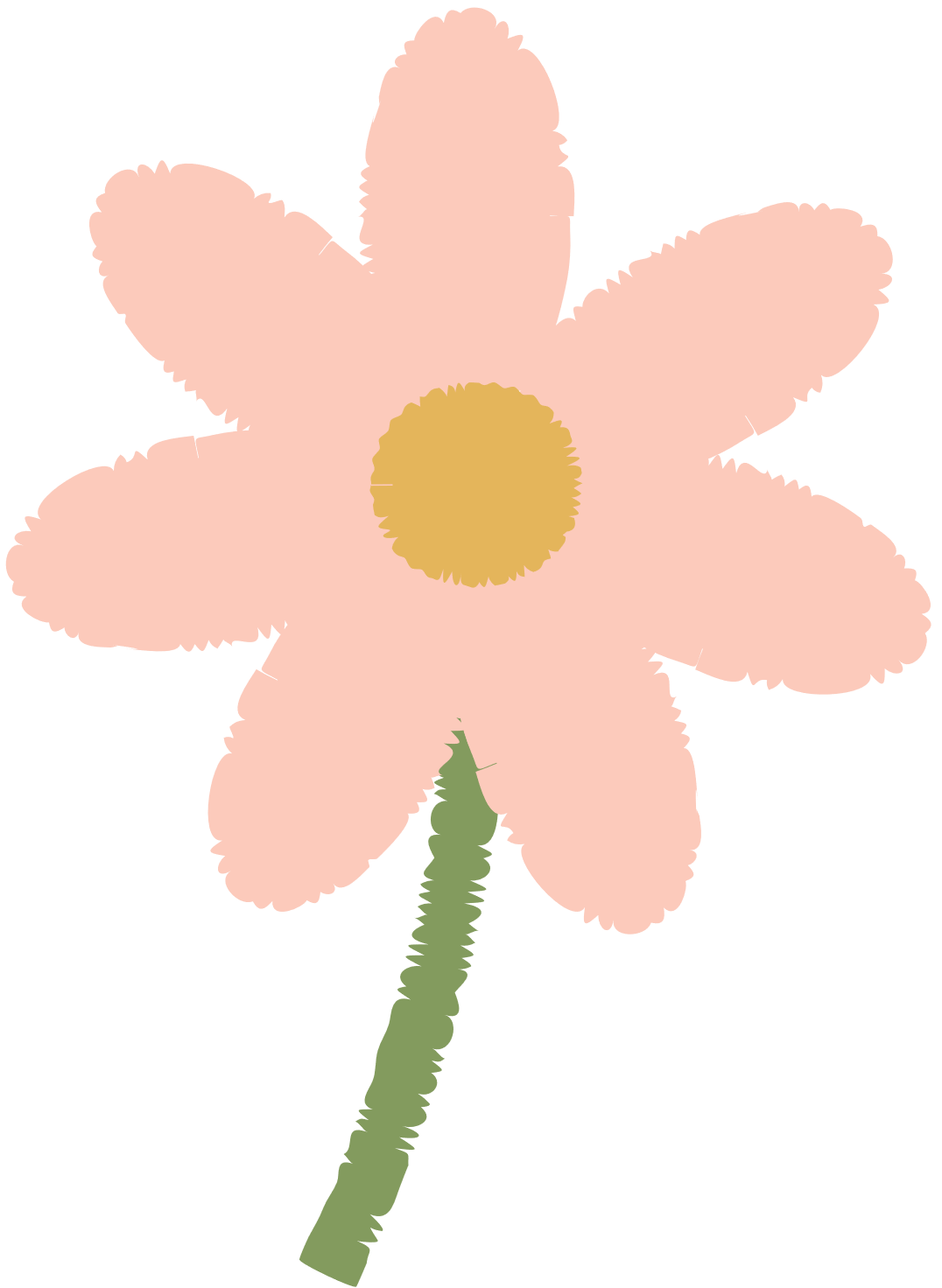 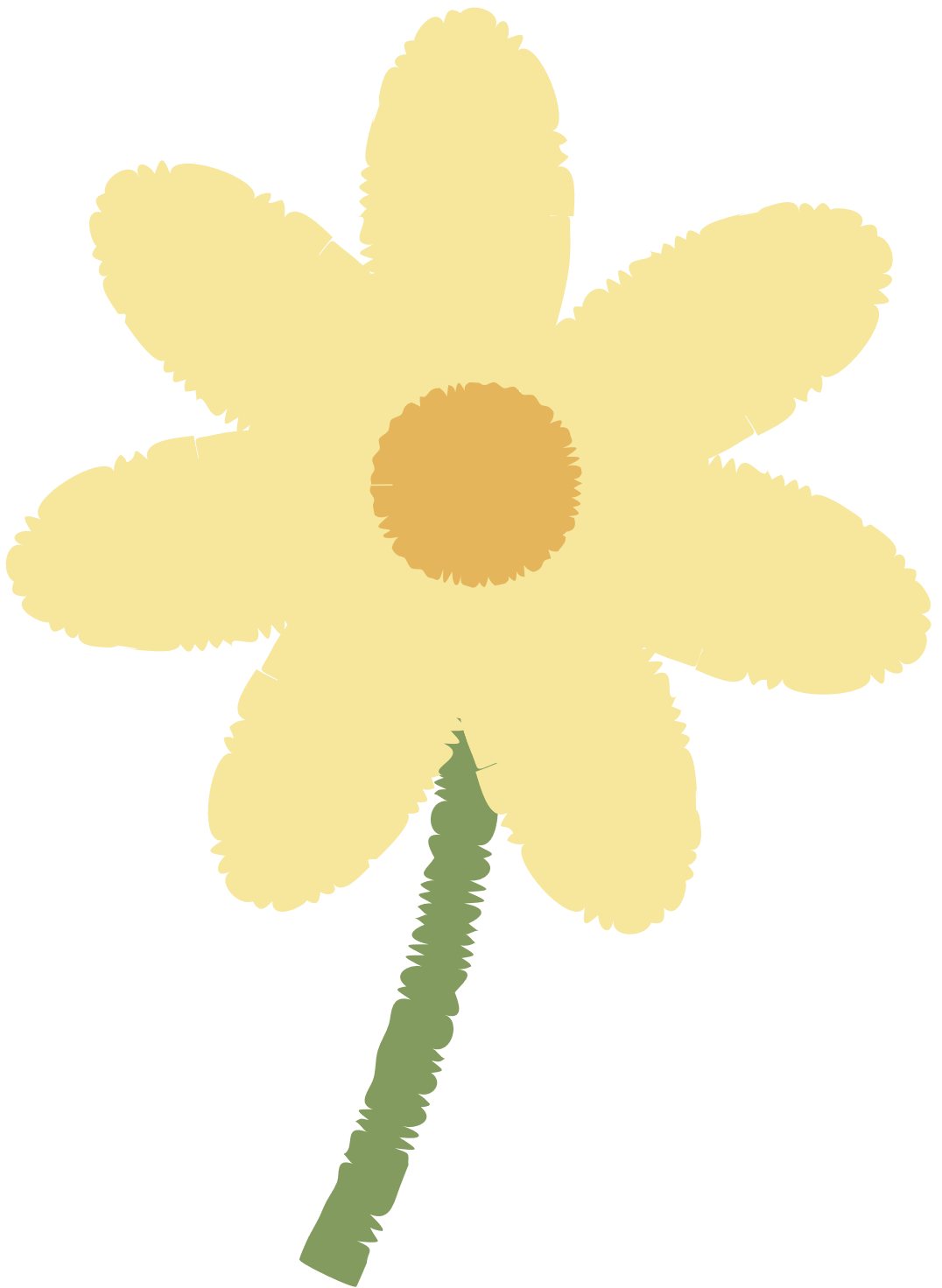 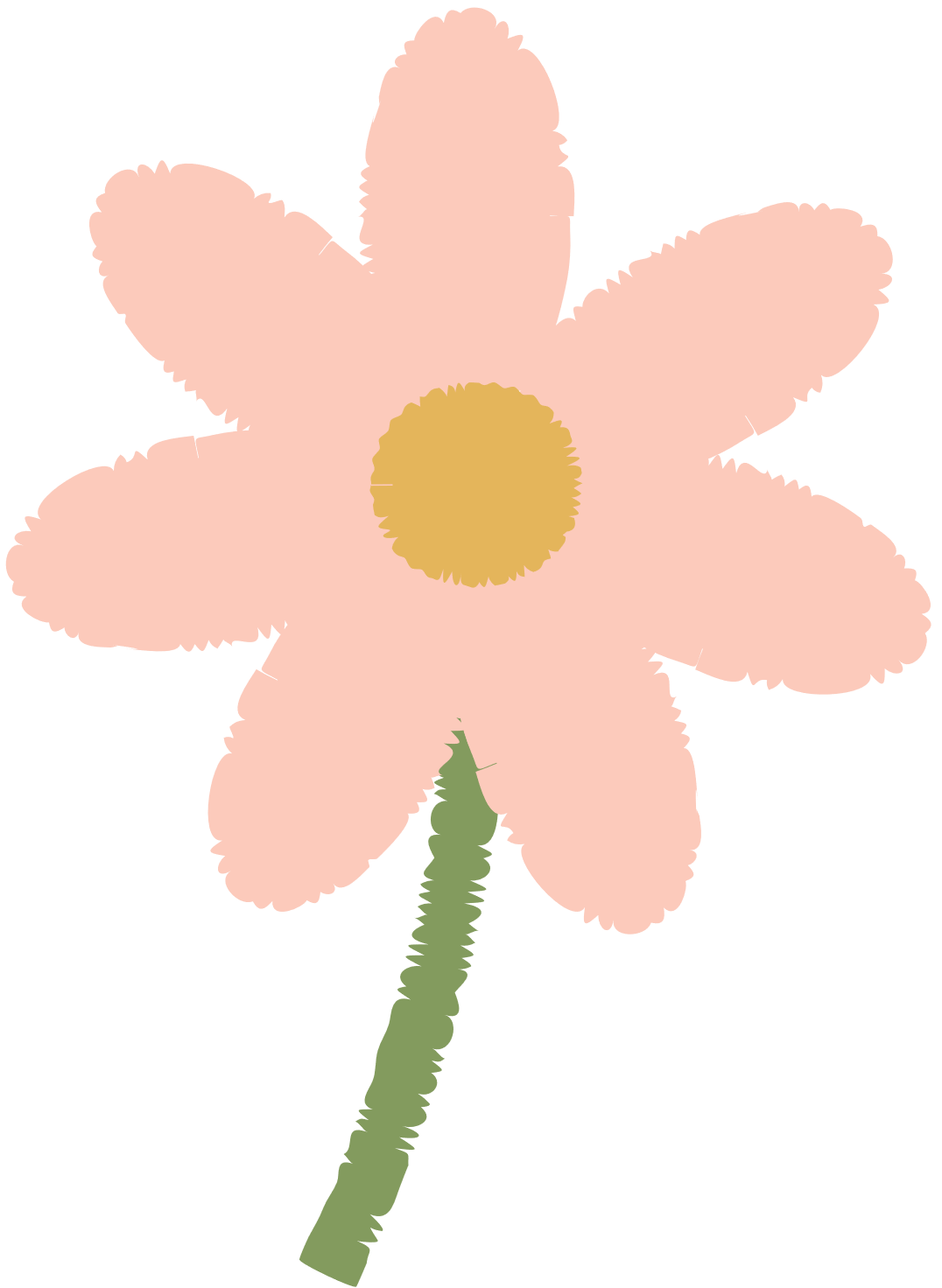 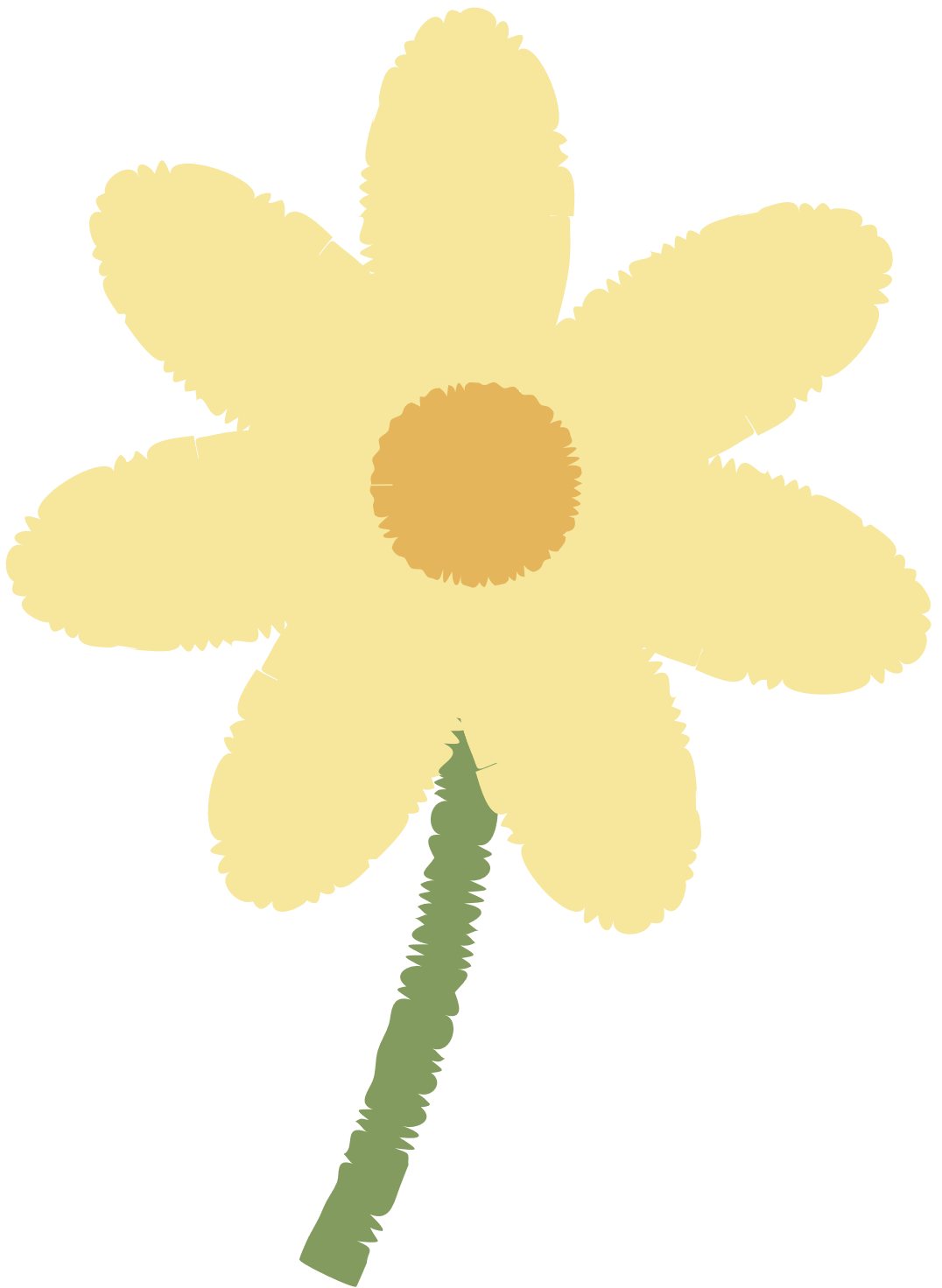 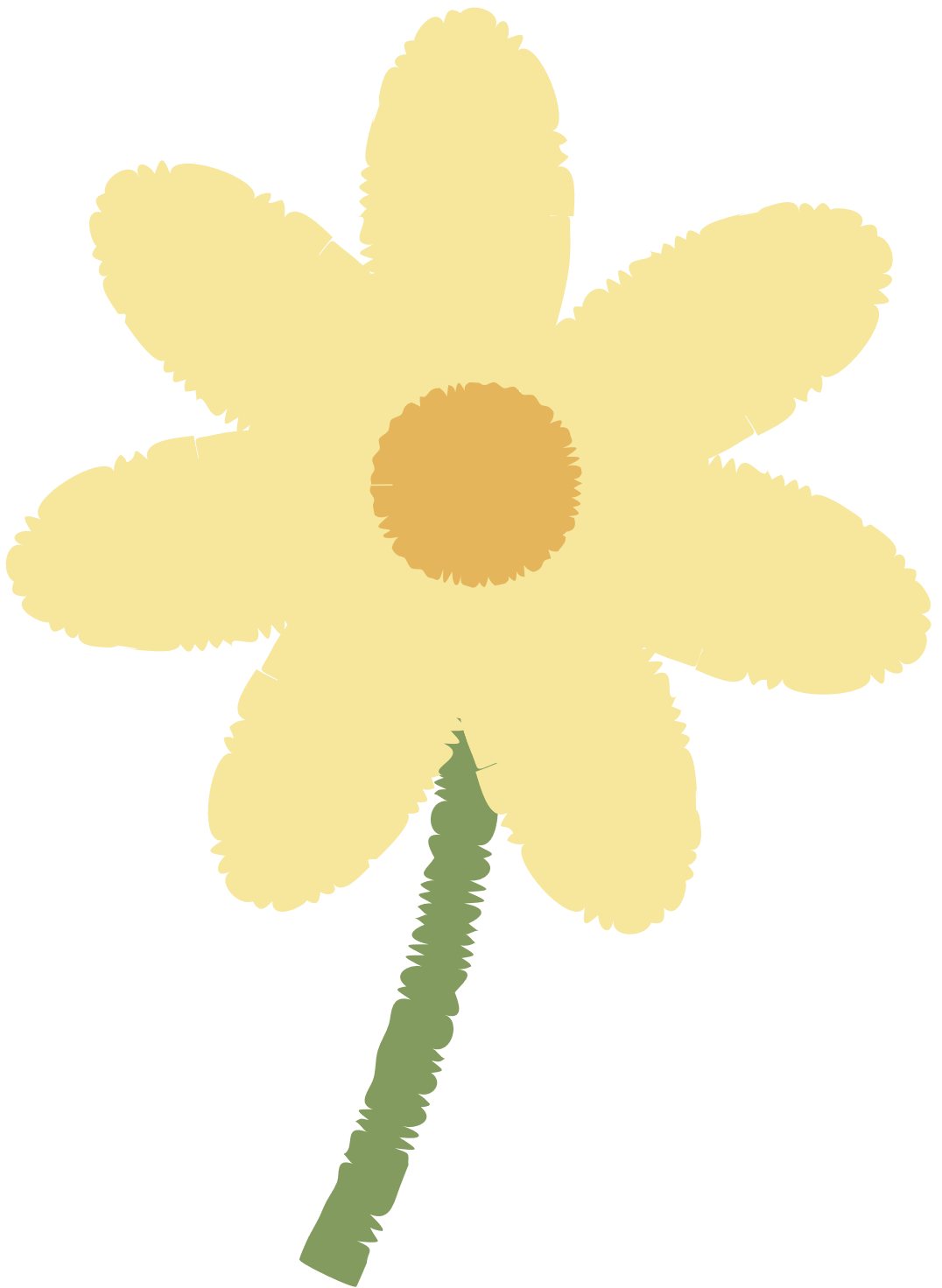 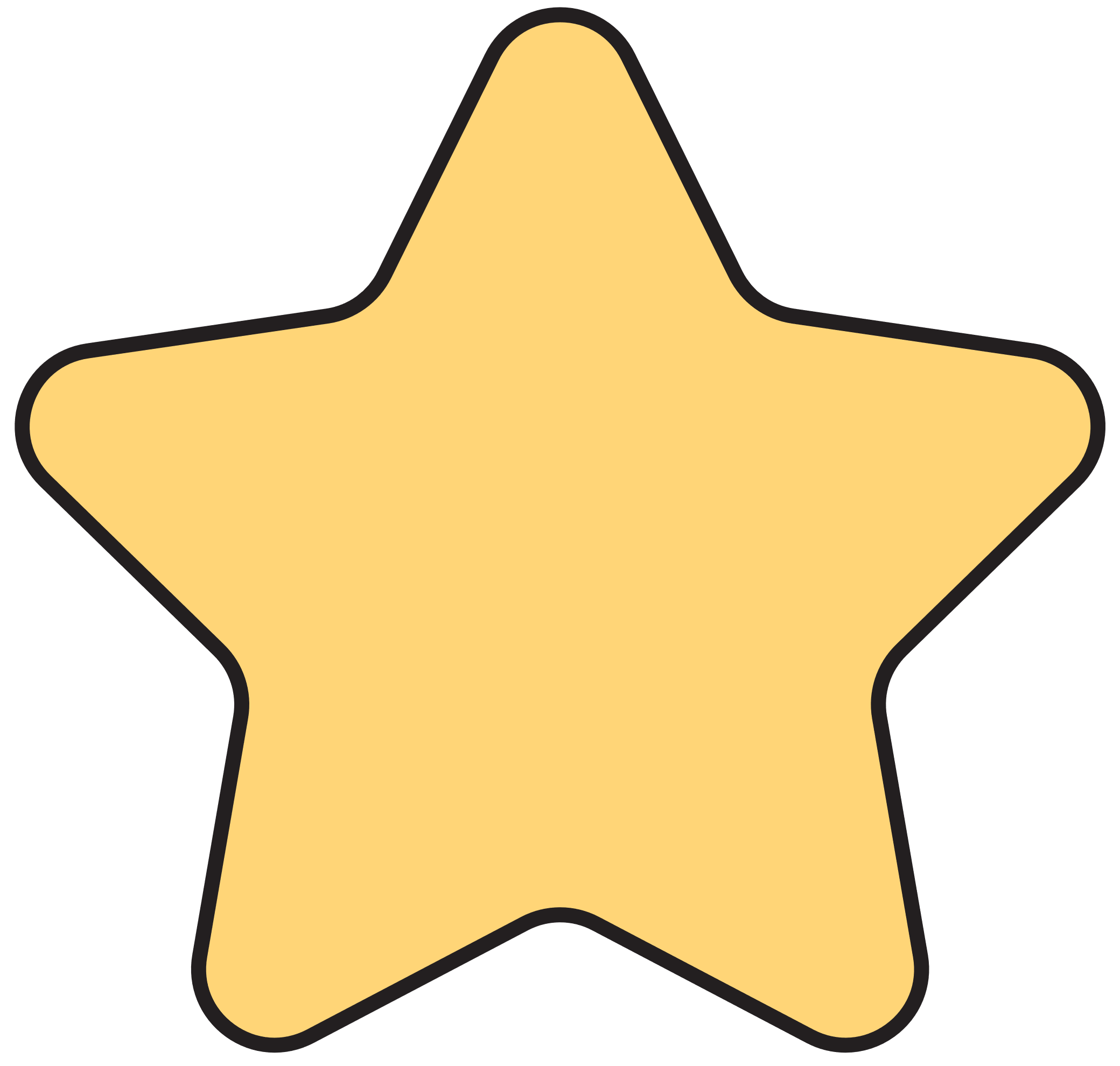 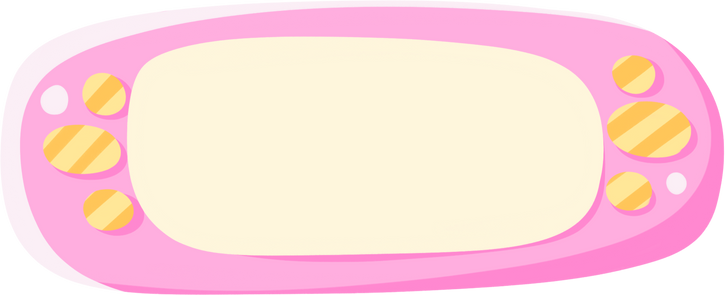 609 283 x 2 = ?
Nhân với số có một chữ số
Phép nhân số tự nhiên có nhiều chữ số với số có một chữ số
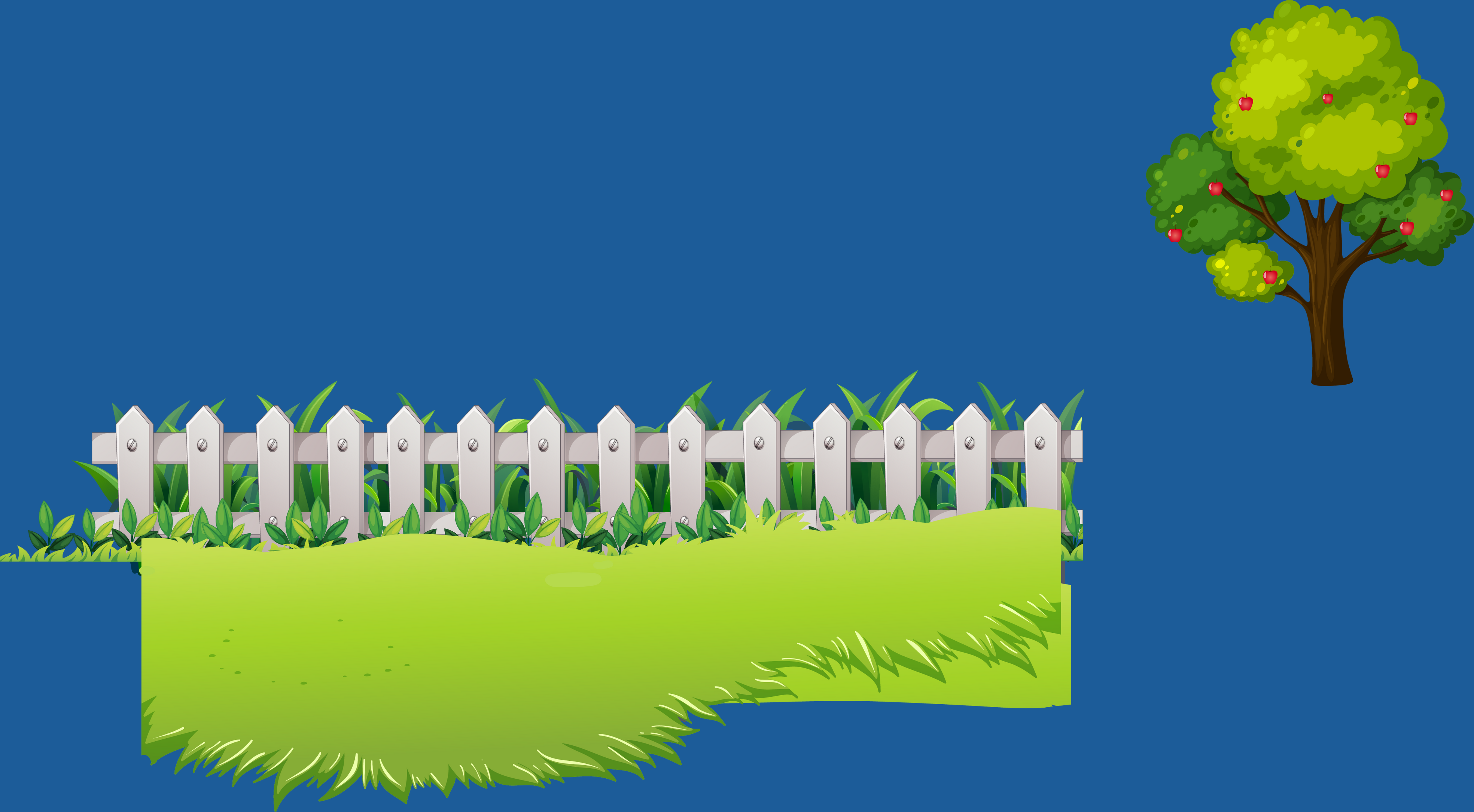 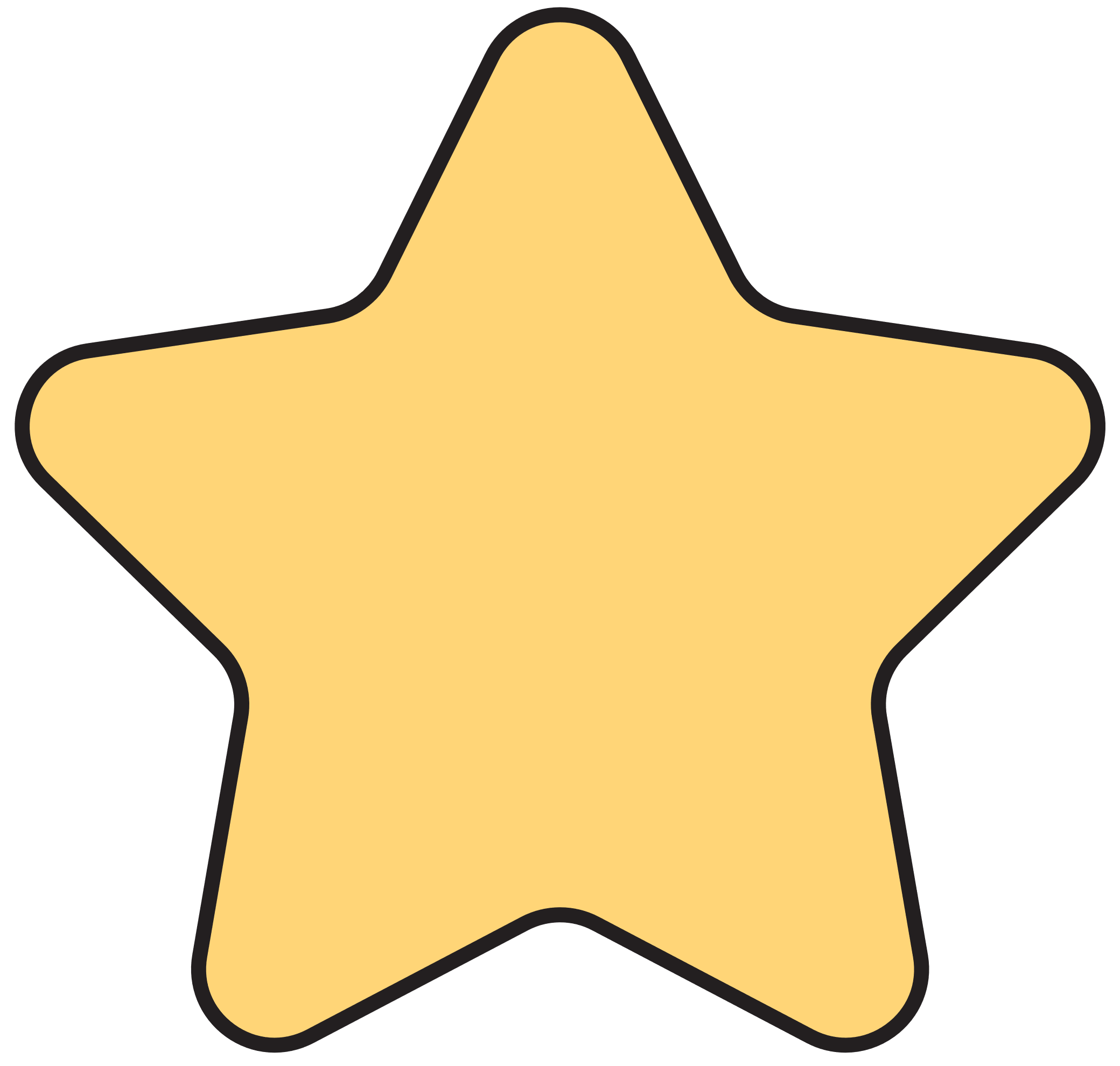 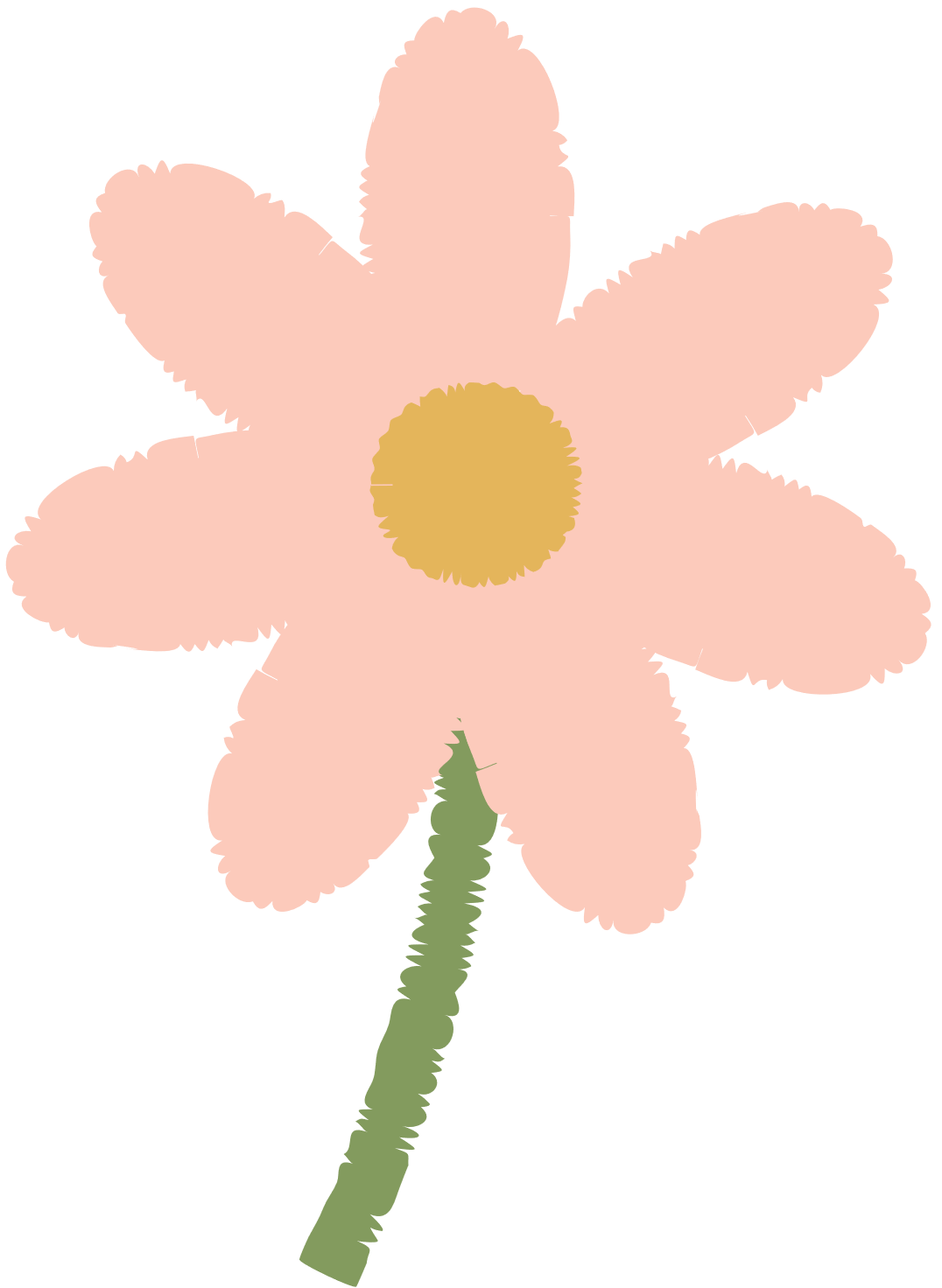 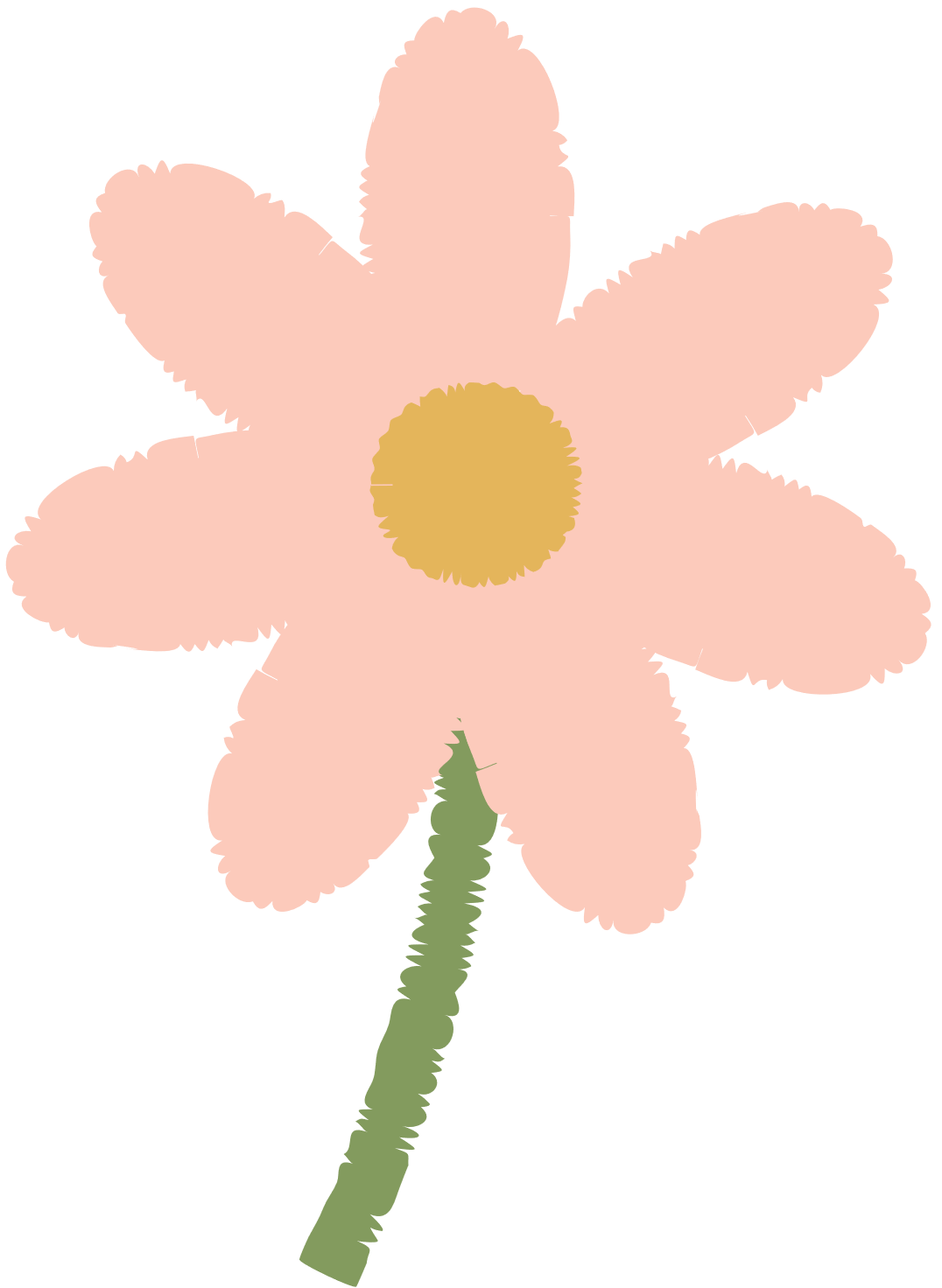 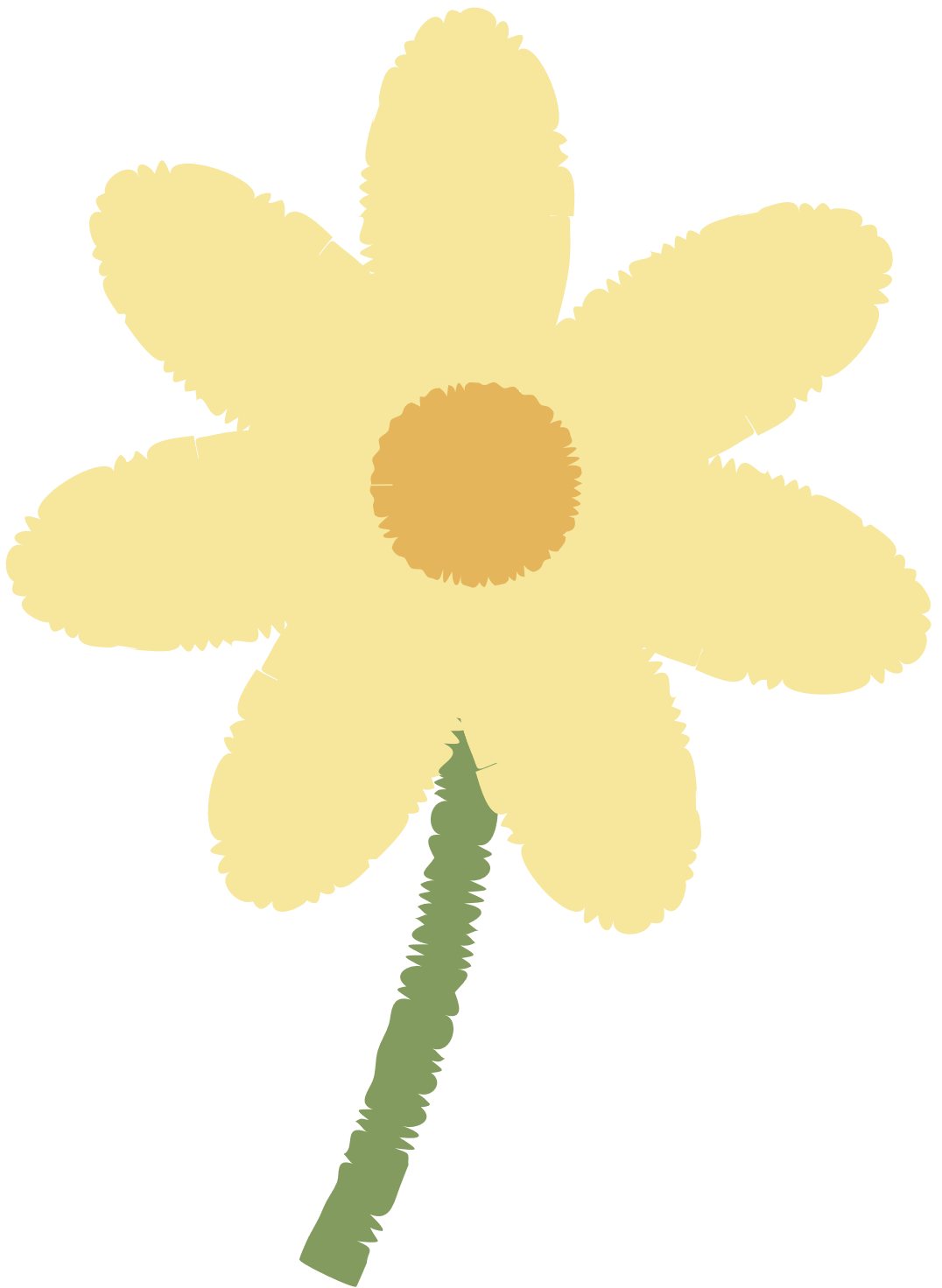 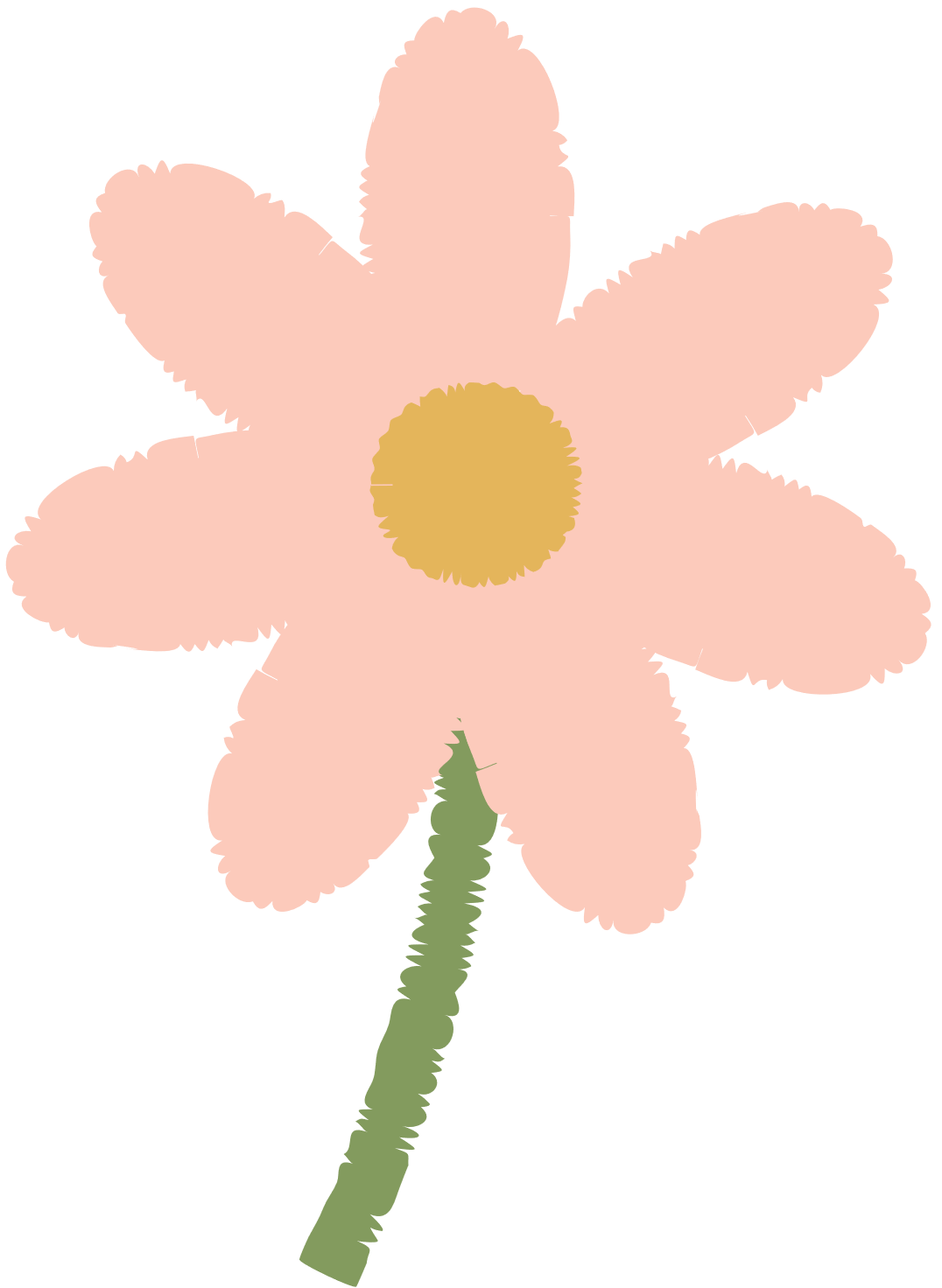 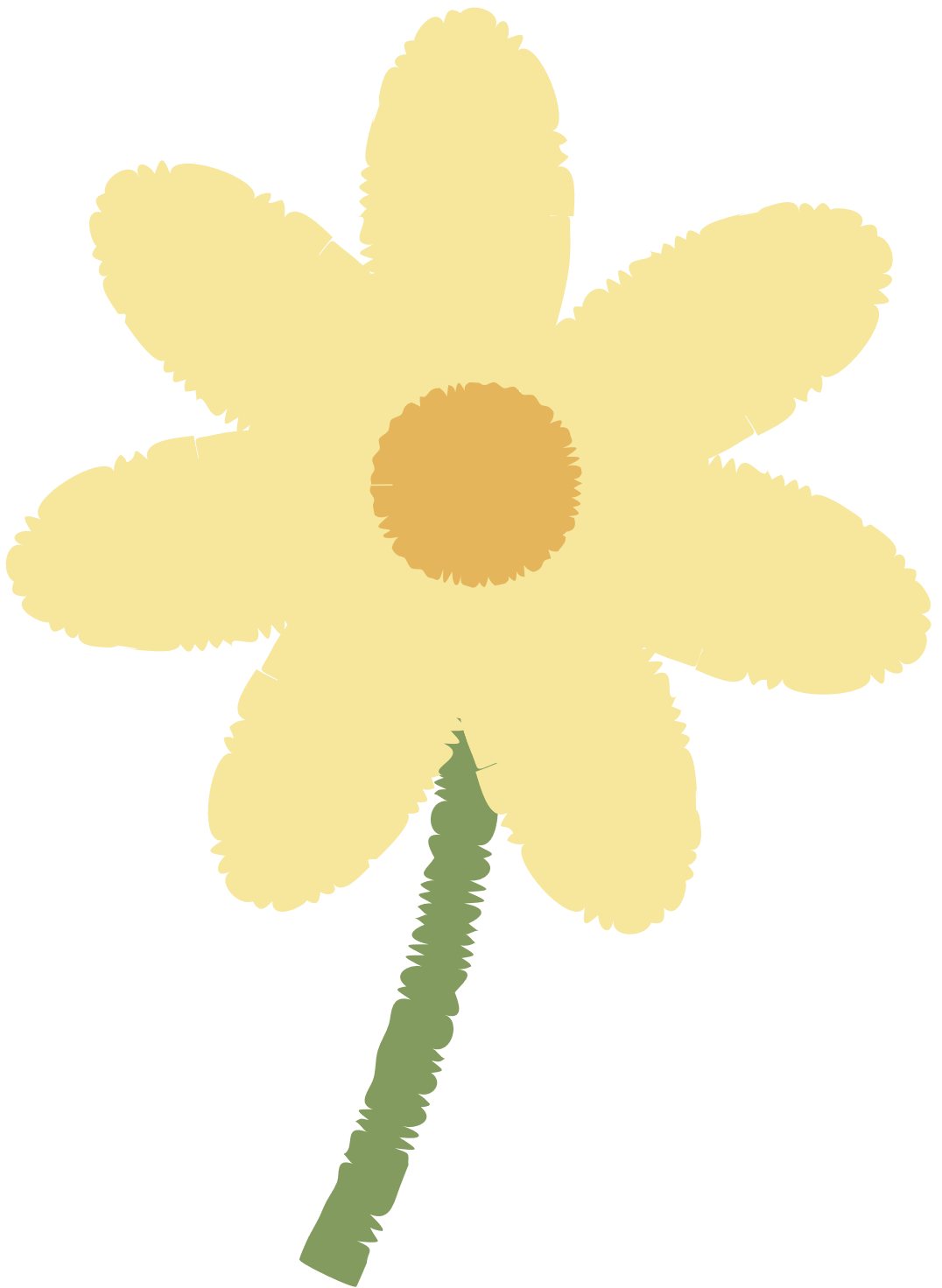 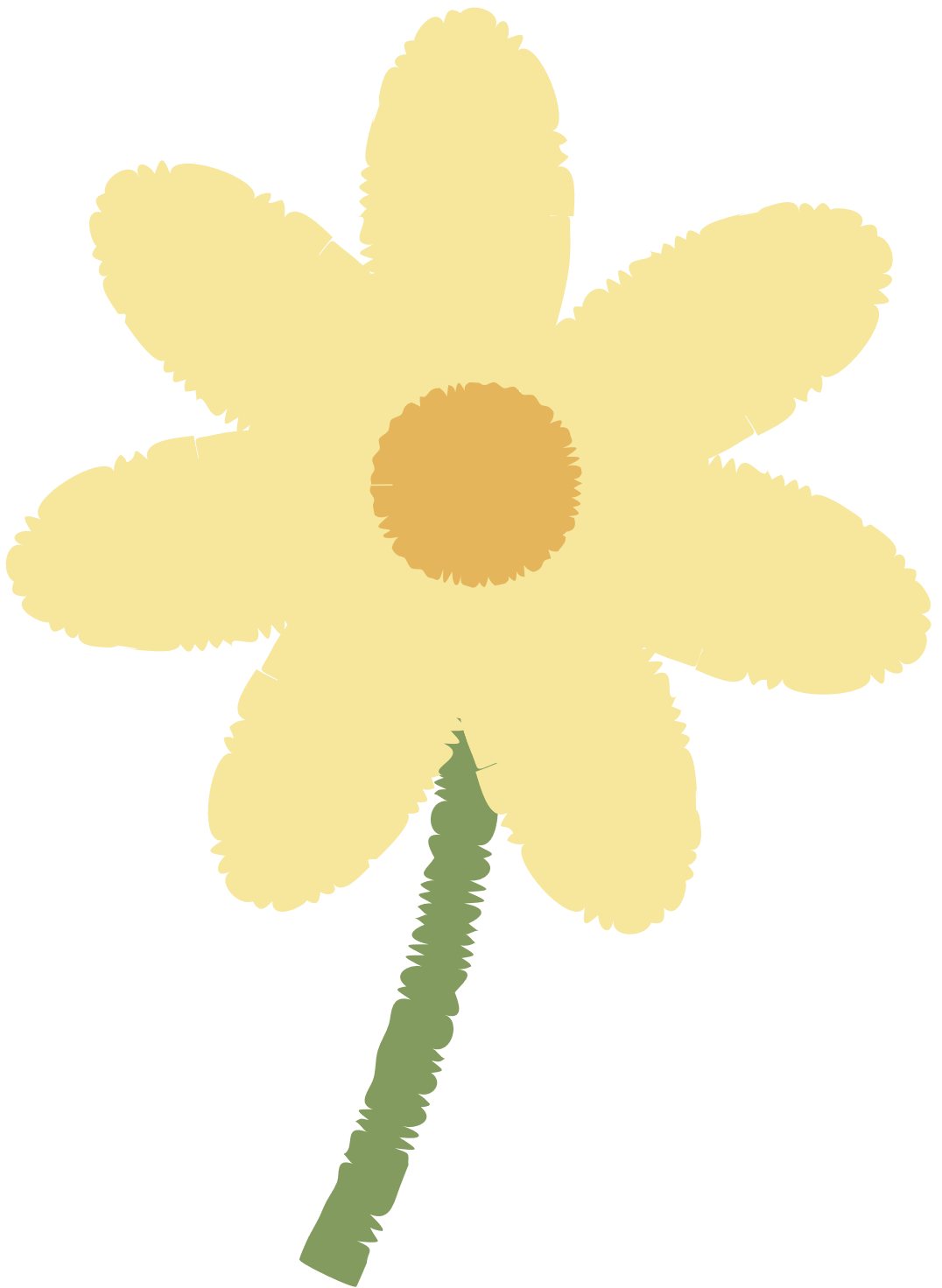 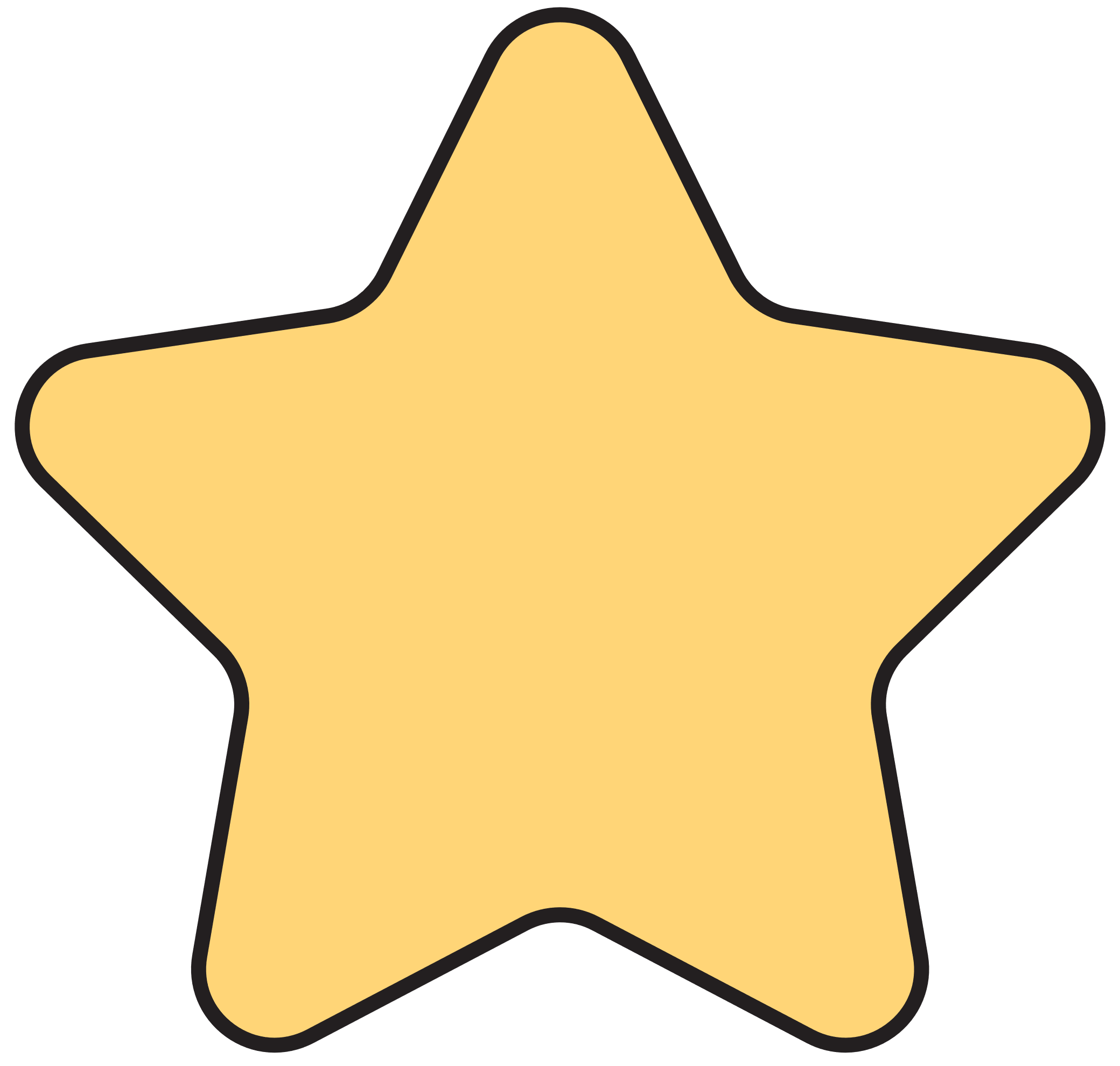 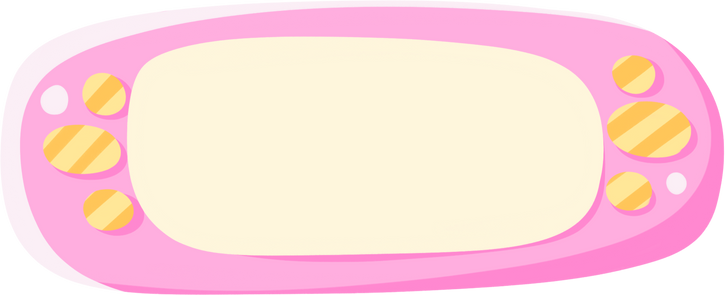 609 283 x 2 = ?
Nhân với số có một chữ số
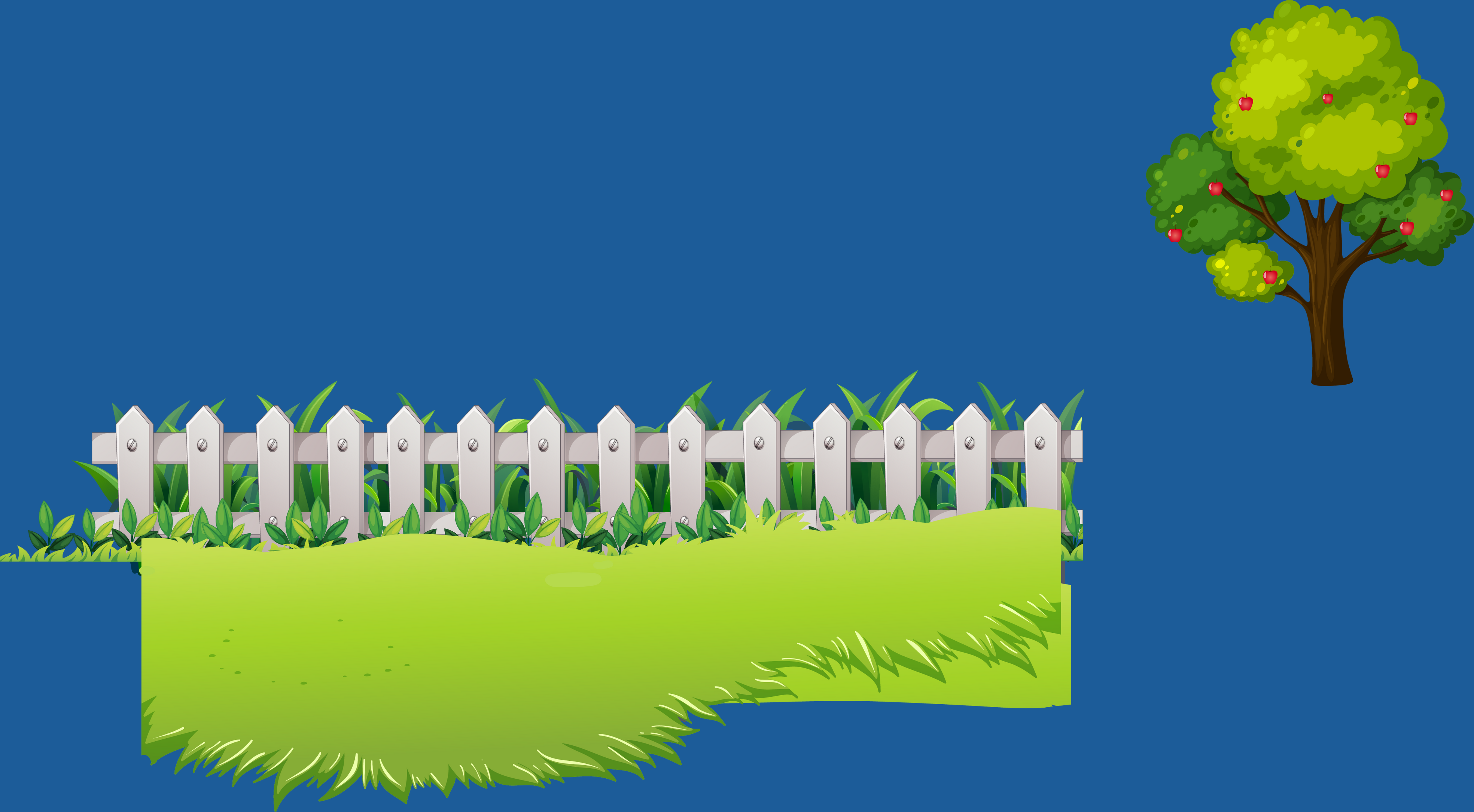 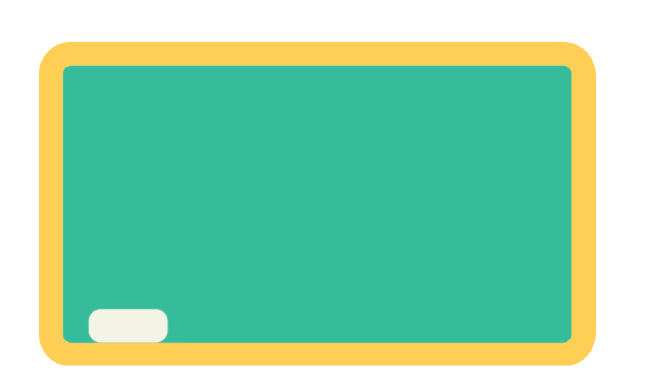 Thực hiện vào phiếu bài tập
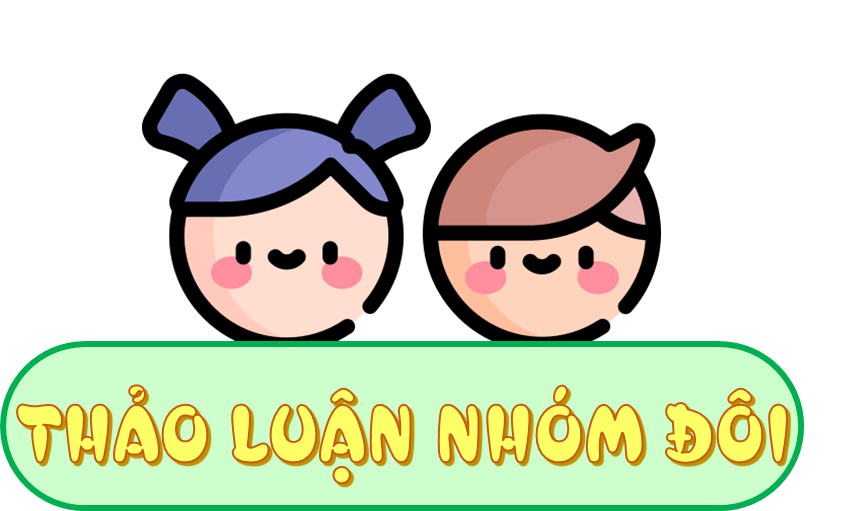 Muốn tính kết quả của phép nhân, bạn thực hiện tính  như thế nào?
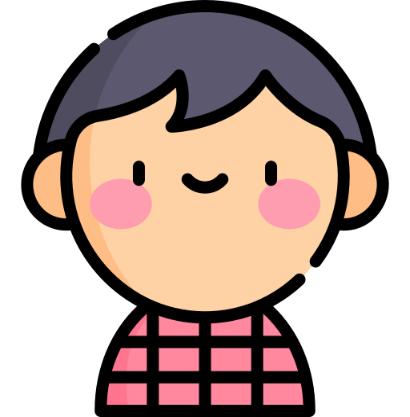 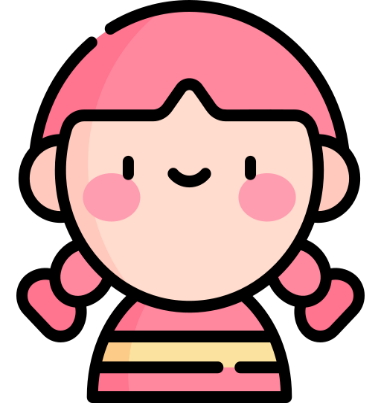 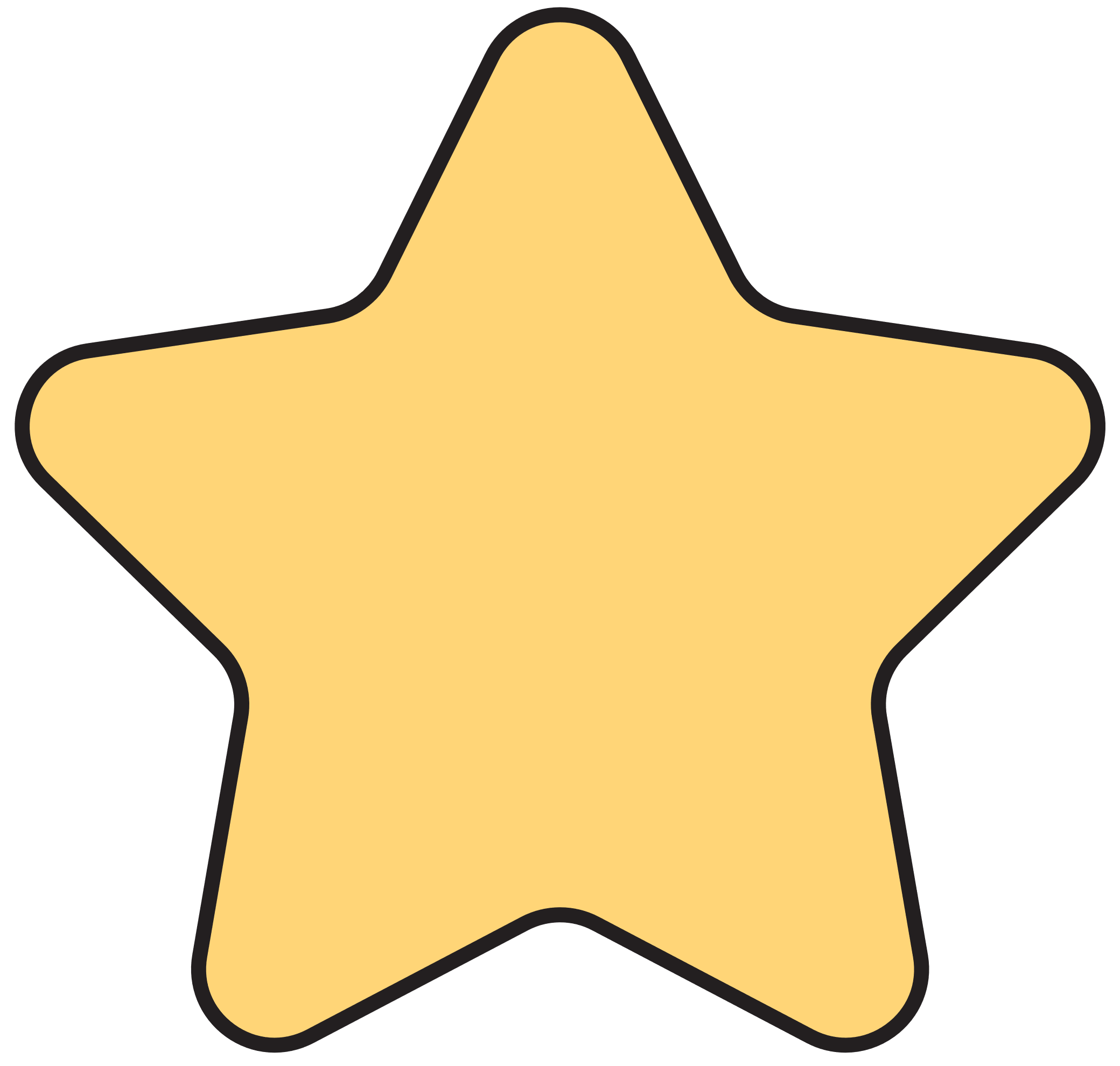 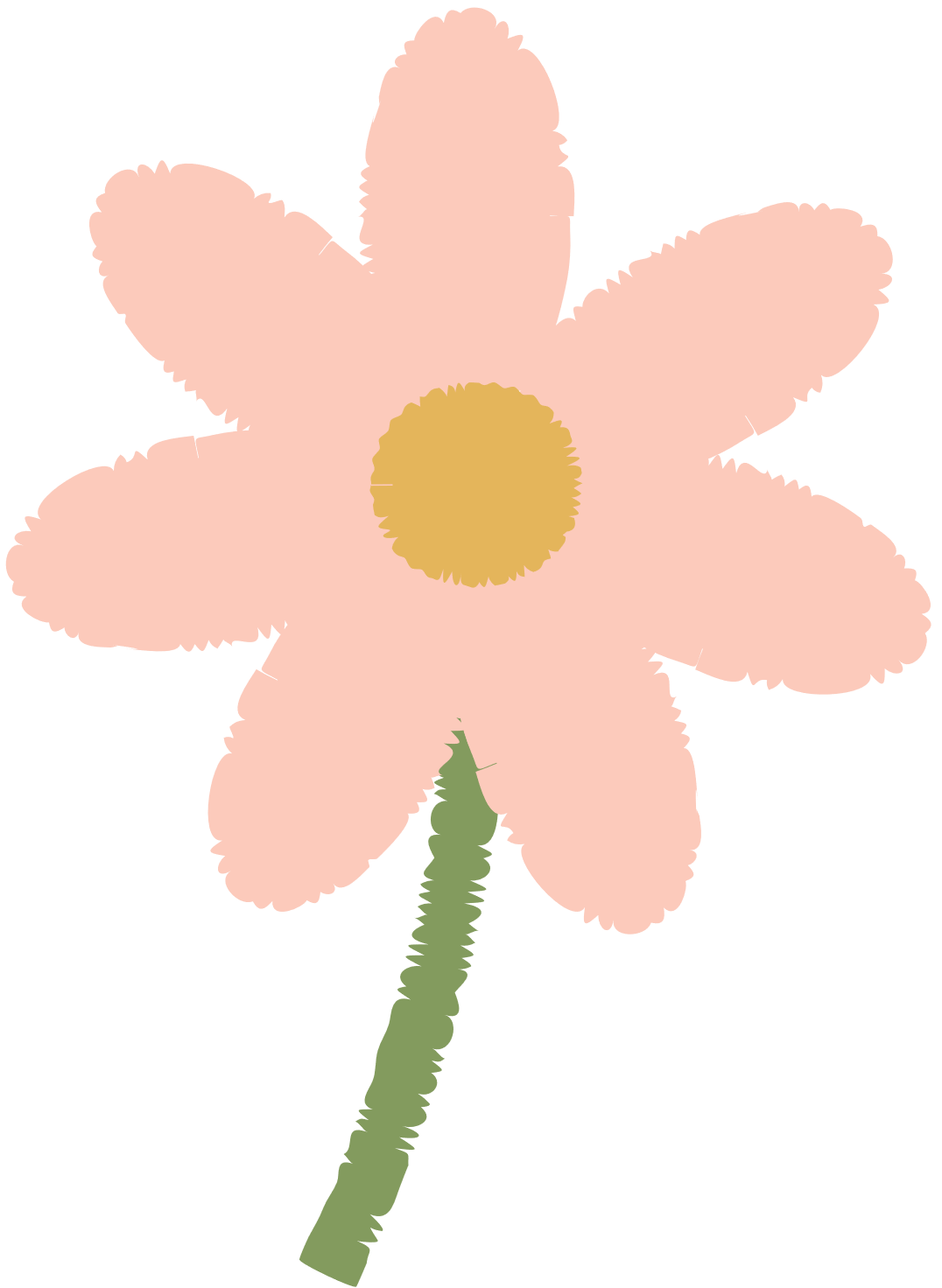 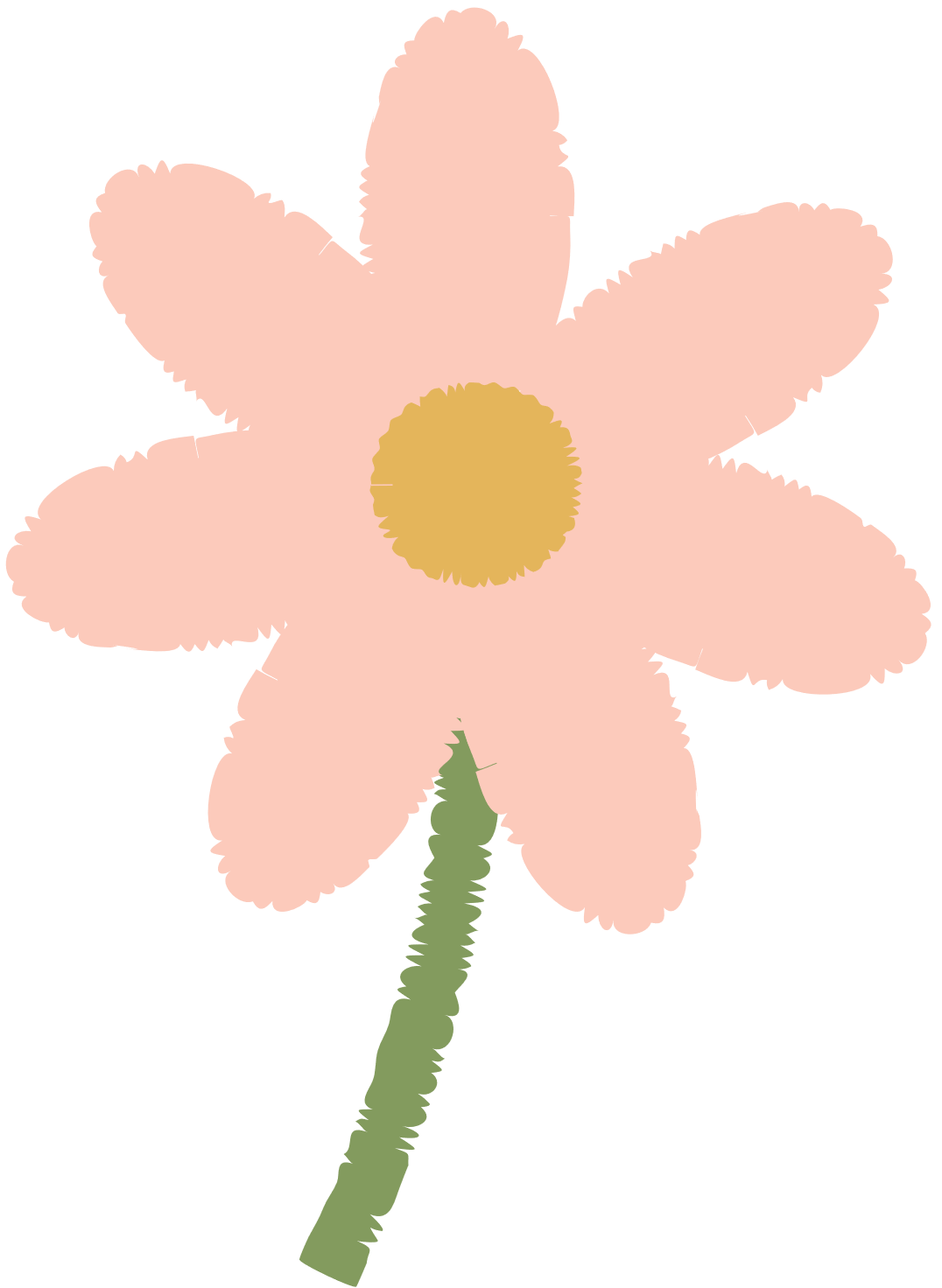 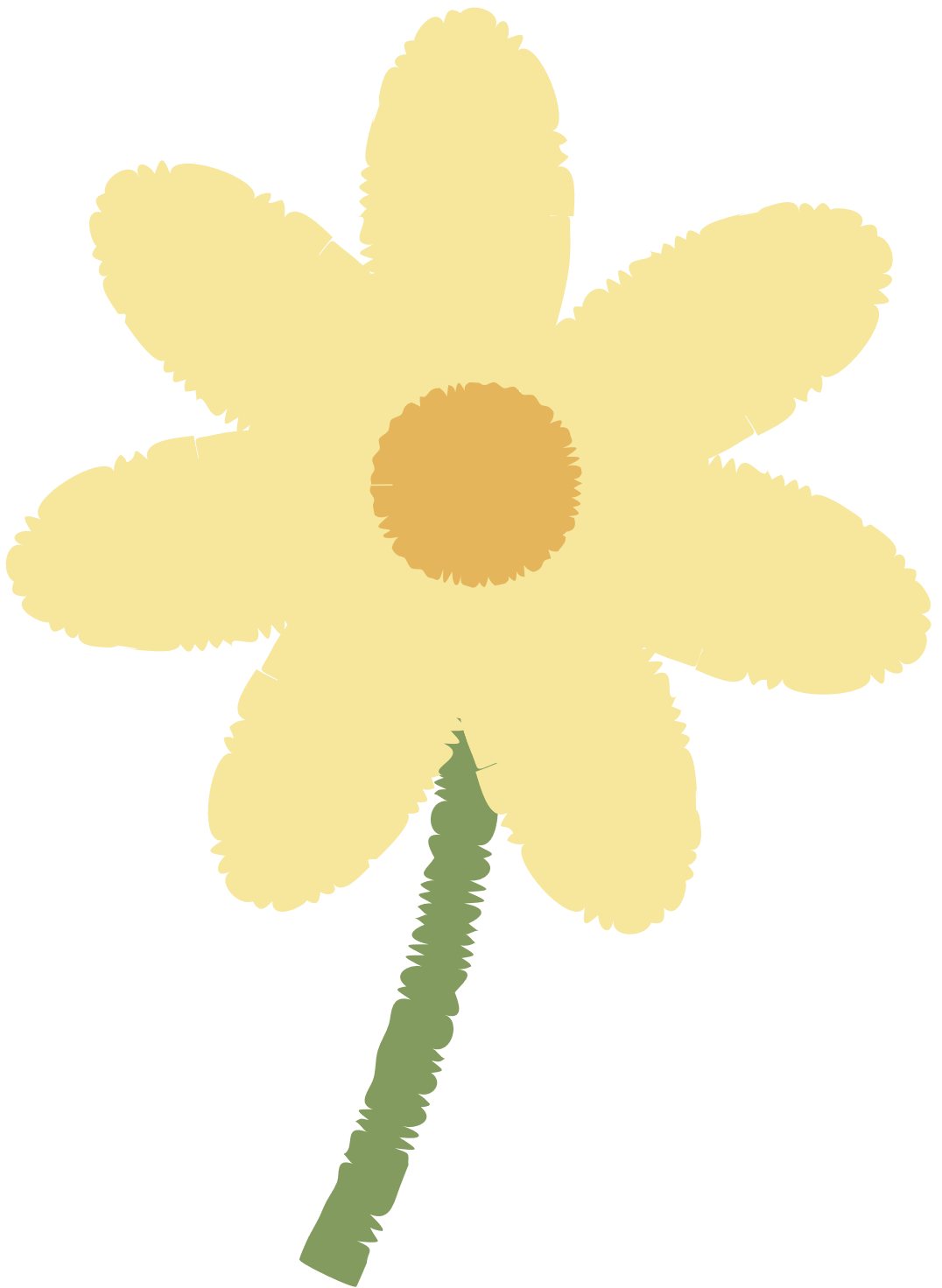 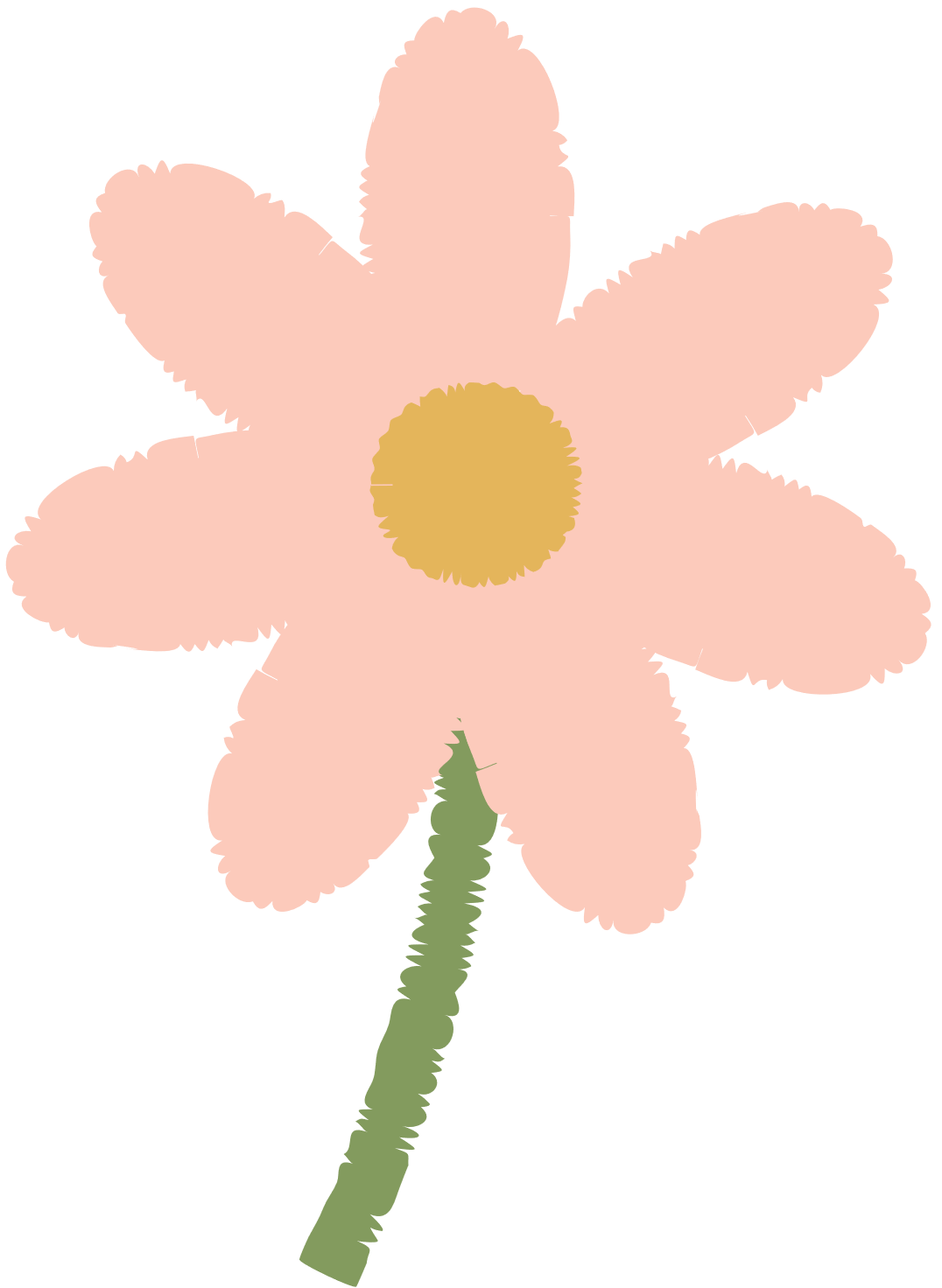 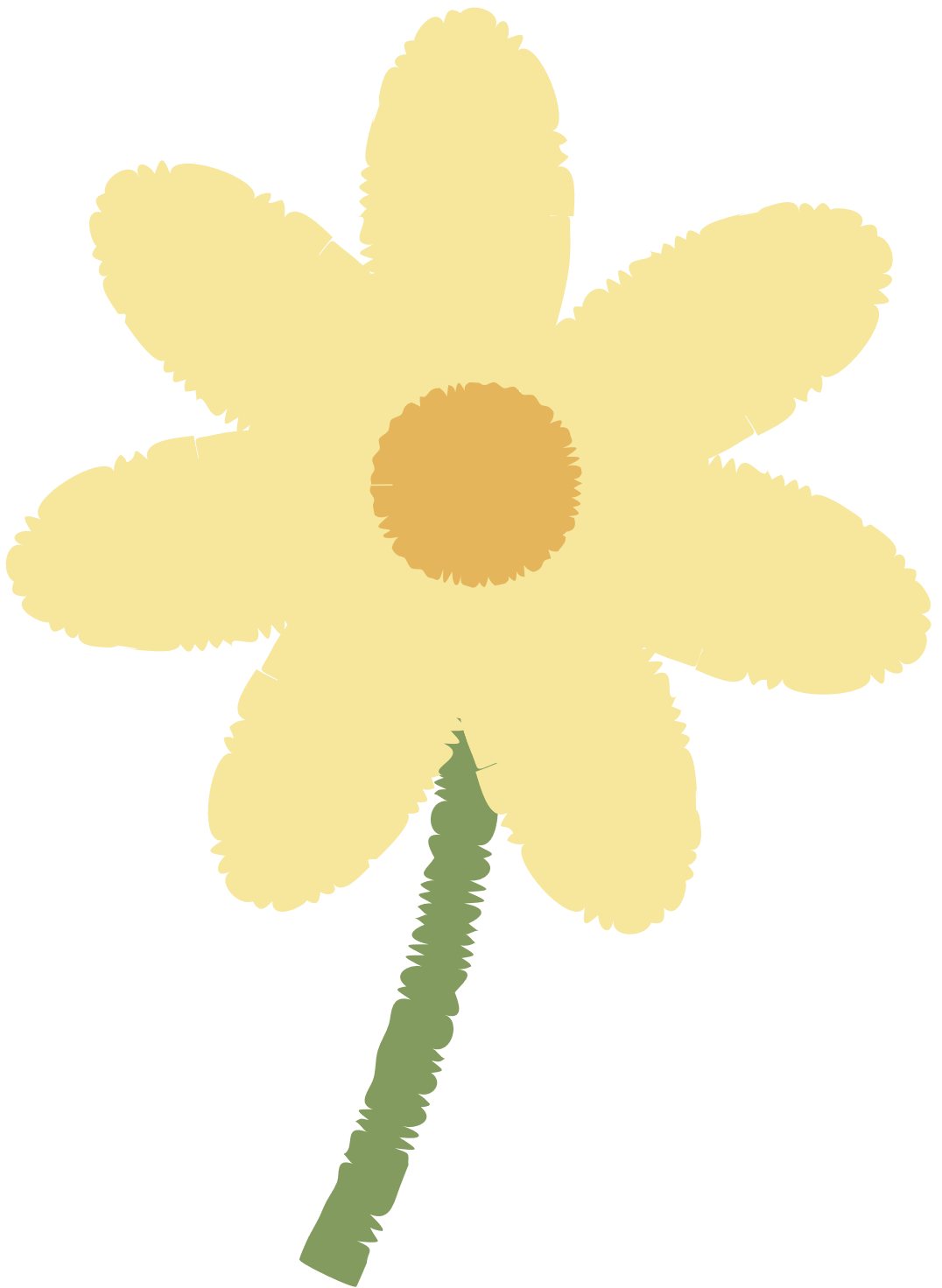 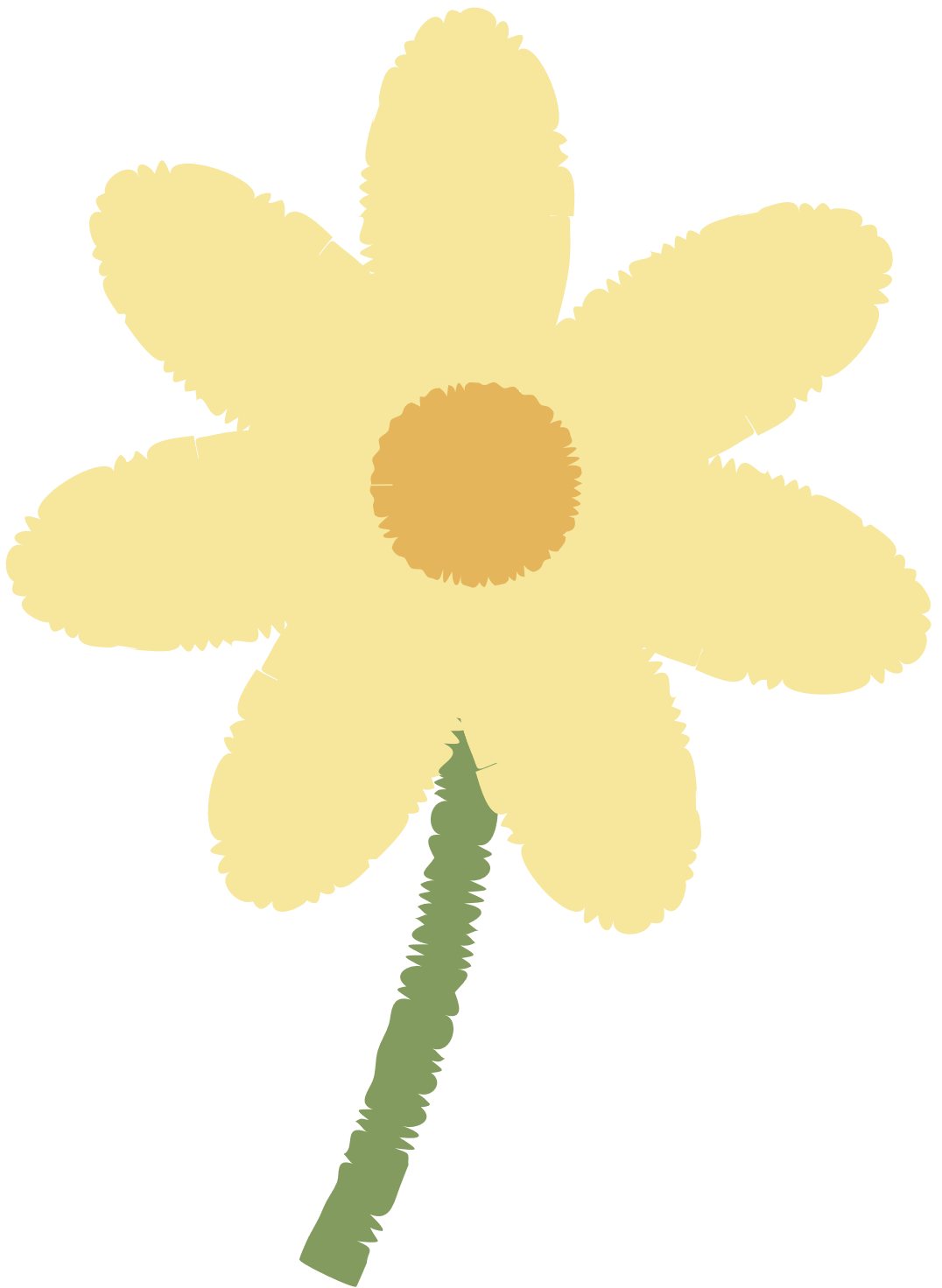 PHIẾU BÀI TÂP
Tính:
          609 283 x 2
..................................... 
……………………….
……………………….
 609 283 x 2 = …….....
Nhiệm vụ
Cá nhân thực hiện tính vào phiếu bài tập.
Trao đổi với bạn ngồi cạnh:
- Kiểm tra kết quả tính
-Nêu cách thực hiện tính nhân
CHIA SẺ TRƯỚC LỚP
Nêu lại cách nhân với số có một chữ số?
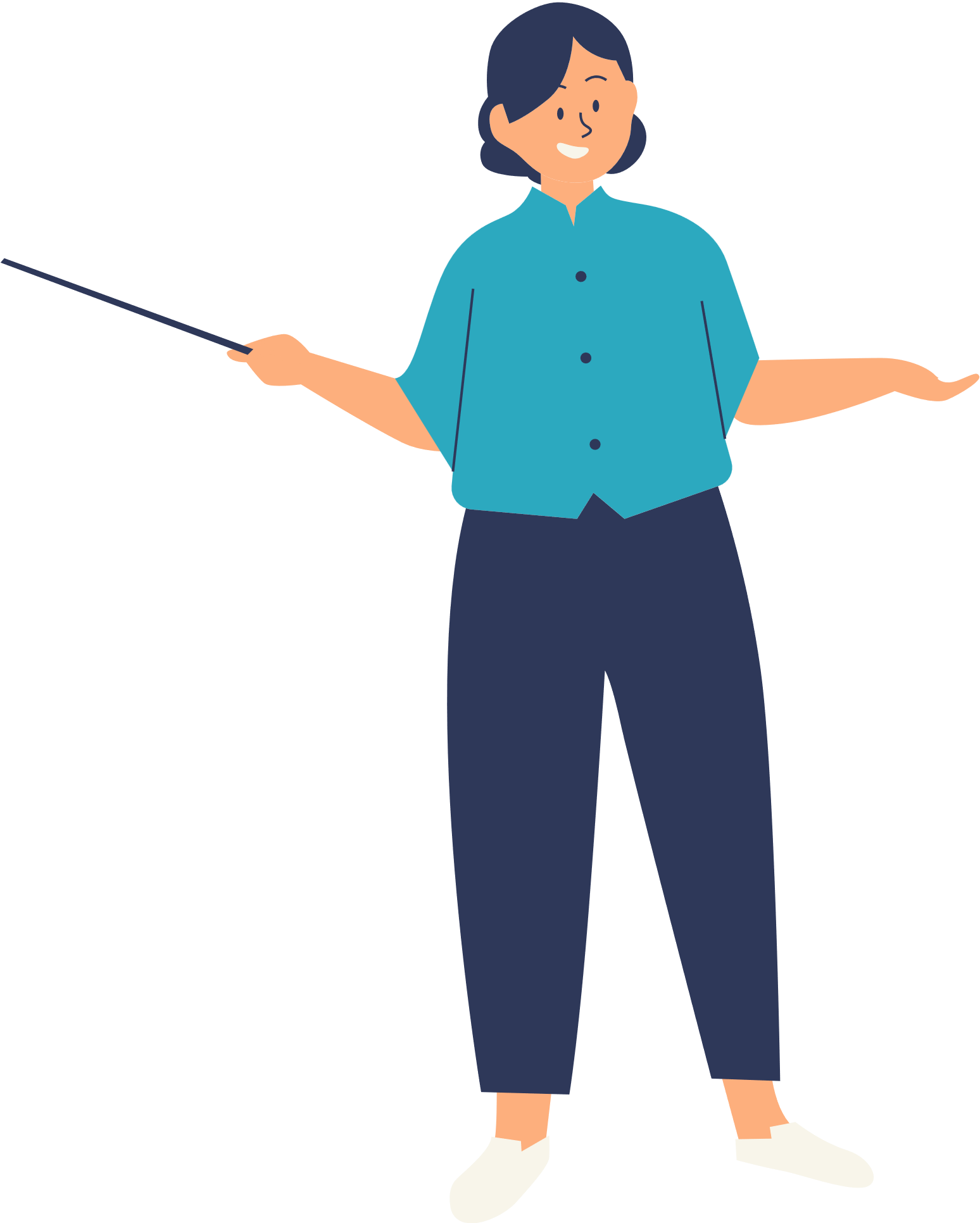 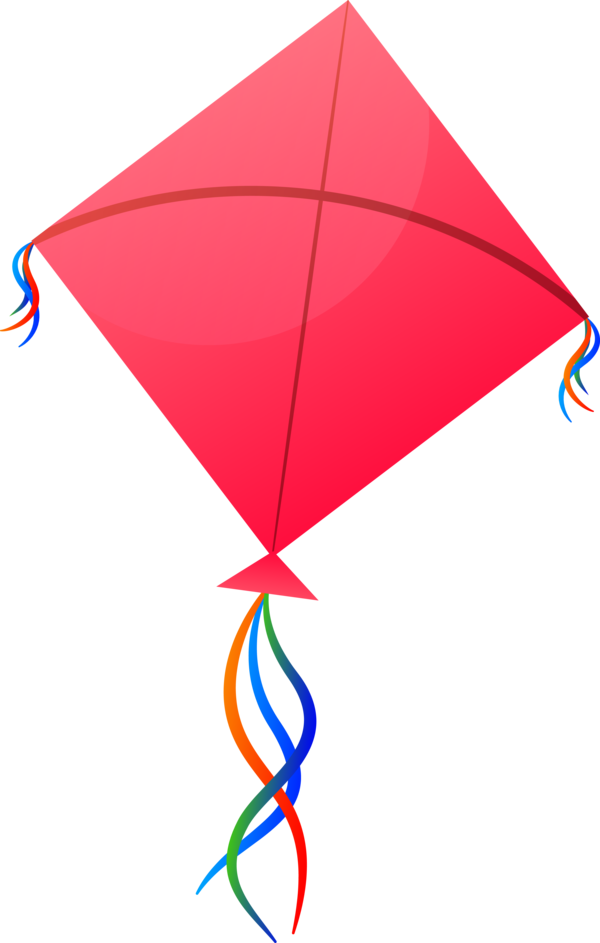 [Speaker Notes: Bấm vào em bé để quay lại slide chọn diều]
NHIỆM VỤ 1: CHỌN ĐỊA ĐIỂM TRỒNG CÂY
CÙNG HỌC
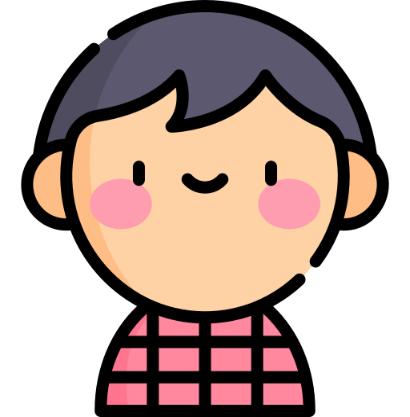 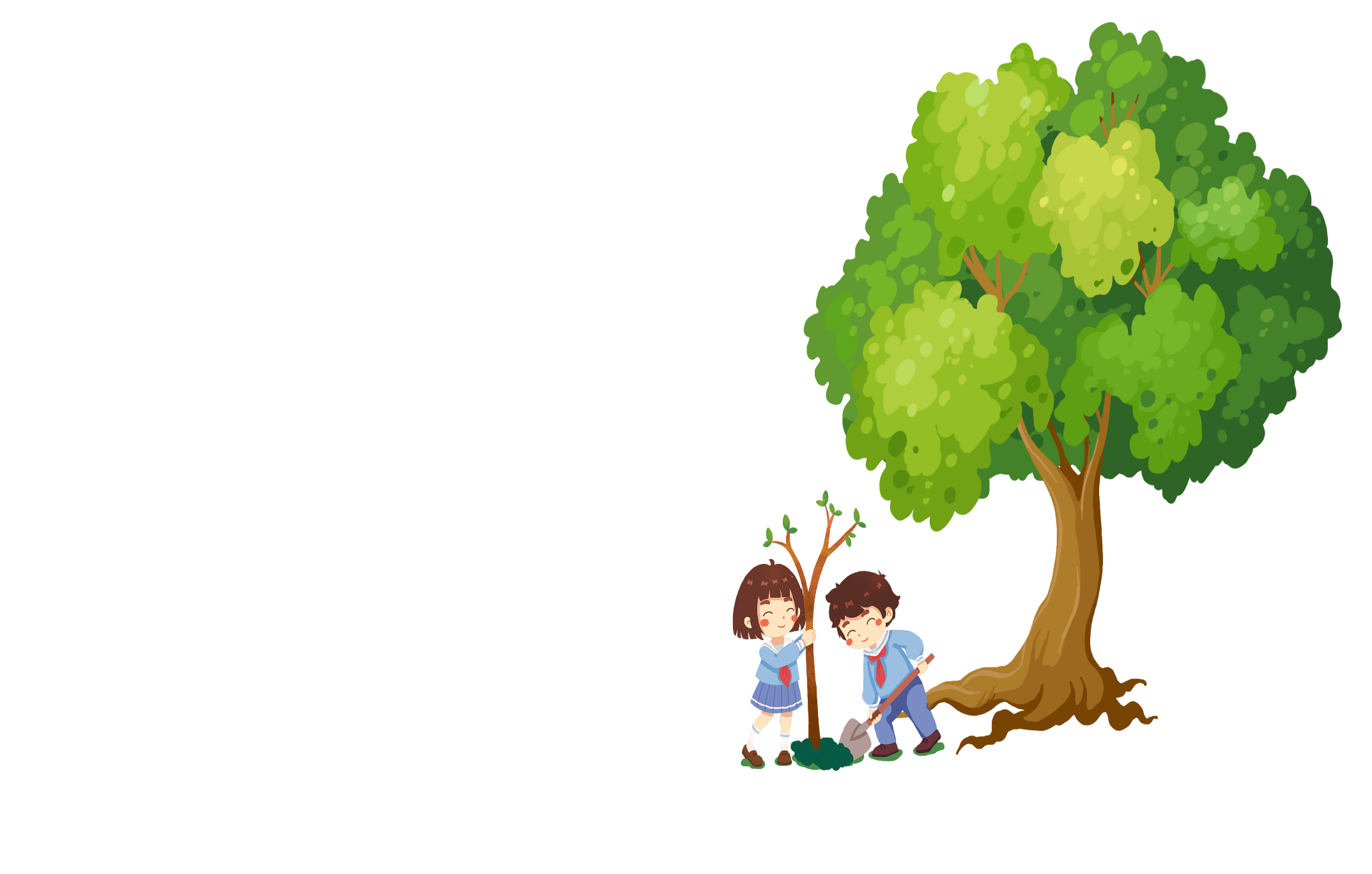 Chúng ta có thể chọn những địa điểm nào để trồng cây?
NHIỆM VỤ 2: CHỌN DỤNG CỤ ĐỂ TRỒNG CÂY
THỰC HÀNH TÍNH
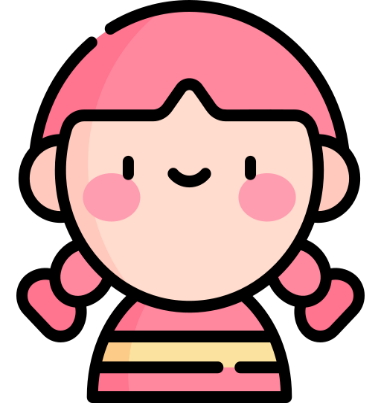 Đặt tính rồi tính
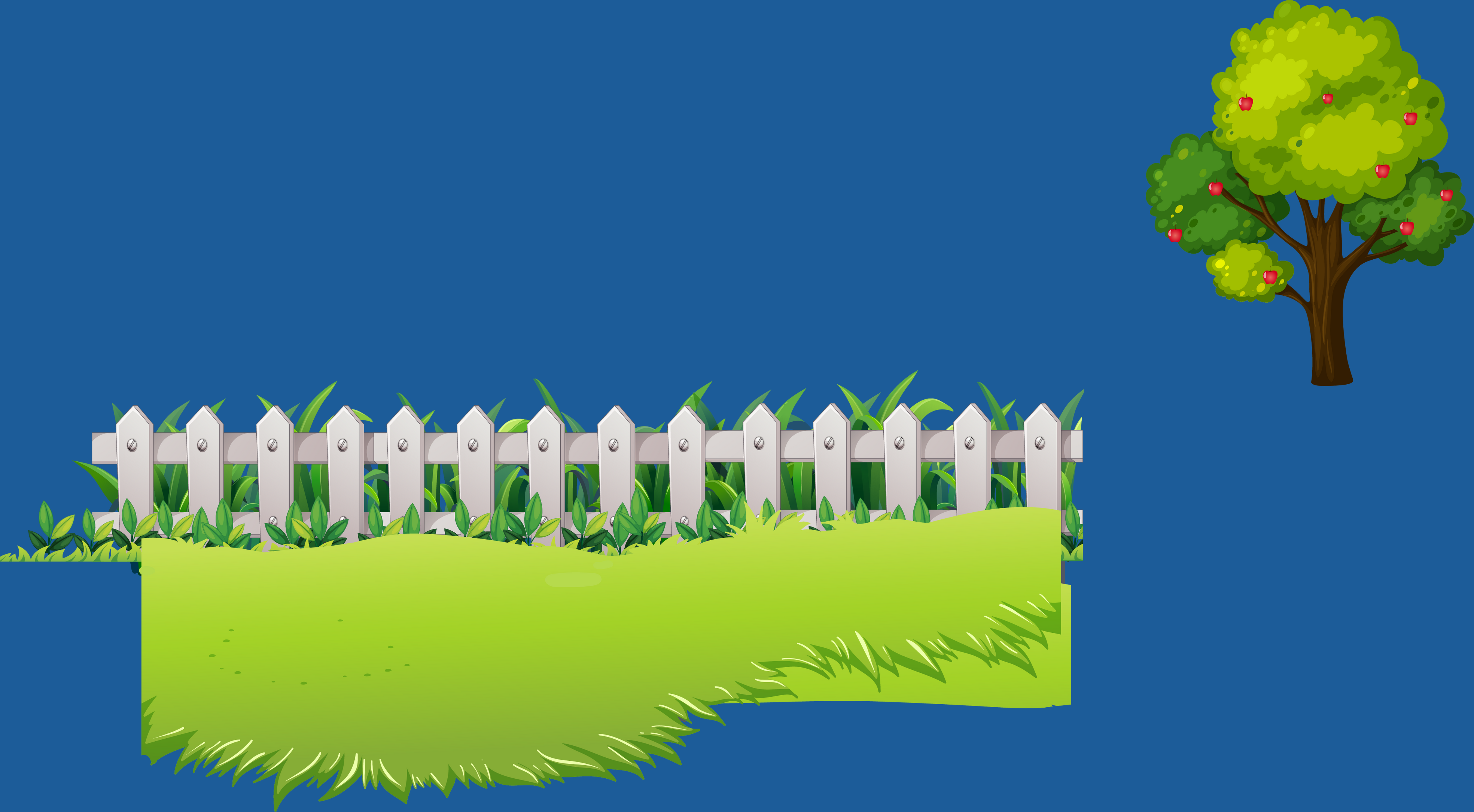 BẢNG CON
Dãy A
a) 121 032 x 3
Dãy B
b) 274 601 x 2
d) 619 012 x 5
c) 712 321 x 4
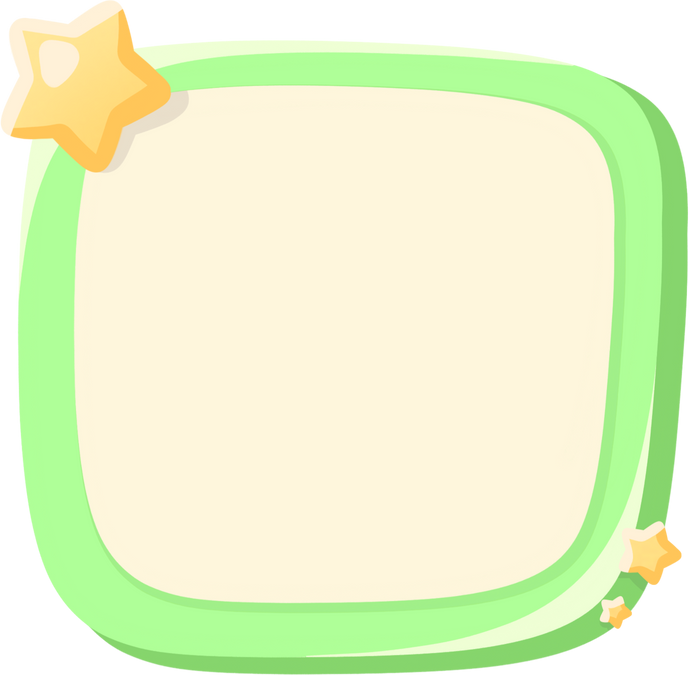 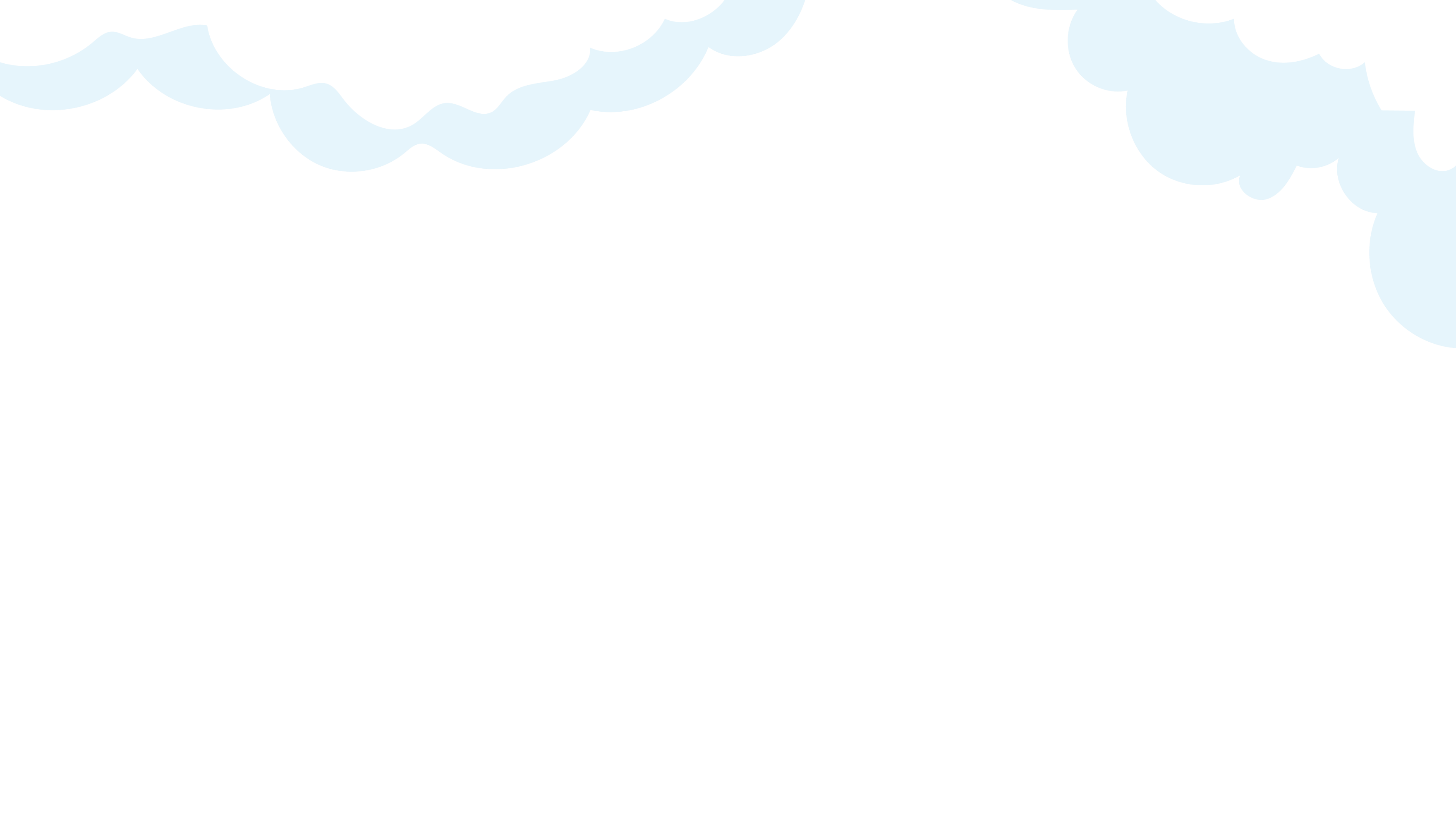 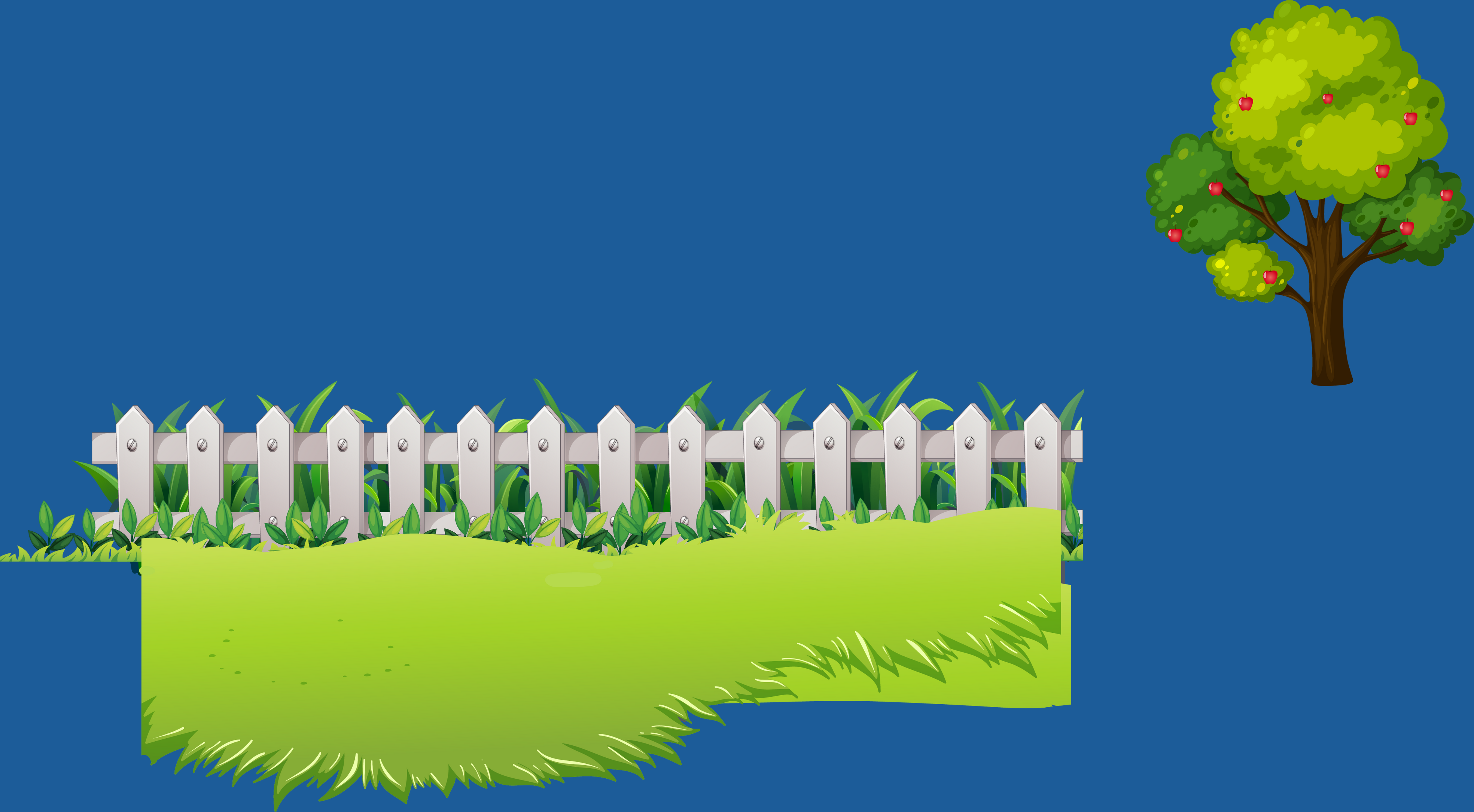 Trò chơi : GIÓ THỔI
10 000 x 3 = ?
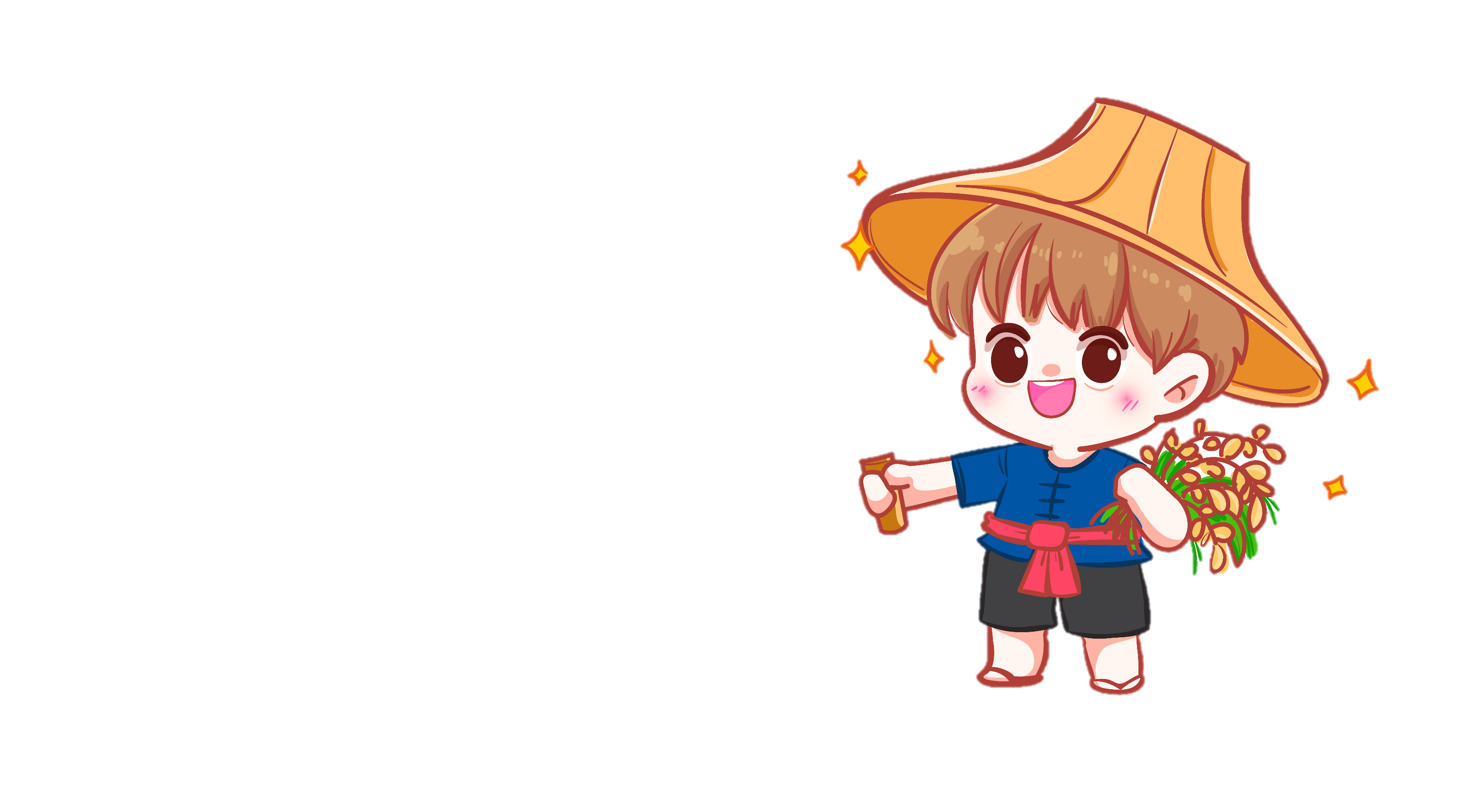 20 000 x 2 = ?
50 000 x 3 = ?
40 000 x 2 = ?
TÍNH NHẨM
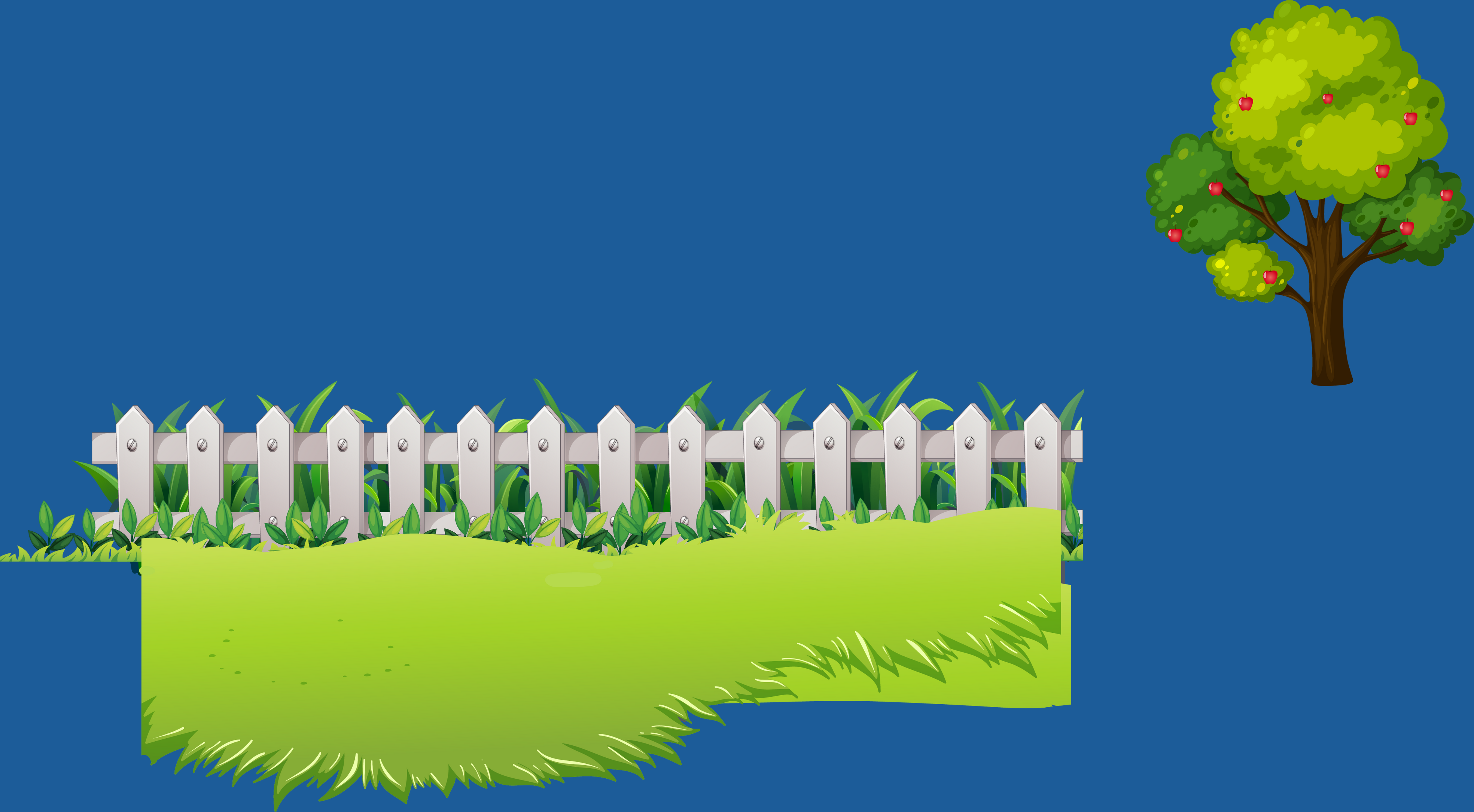 a) 30 000 x 4 + 80 000
b) 170 000 - 50 000 x 3
Nhiệm vụ
Cá nhân thực hiện tính nhẩm
Chia sẻ với bạn ngồi cạnh.
3.Trình bày trước lớp.
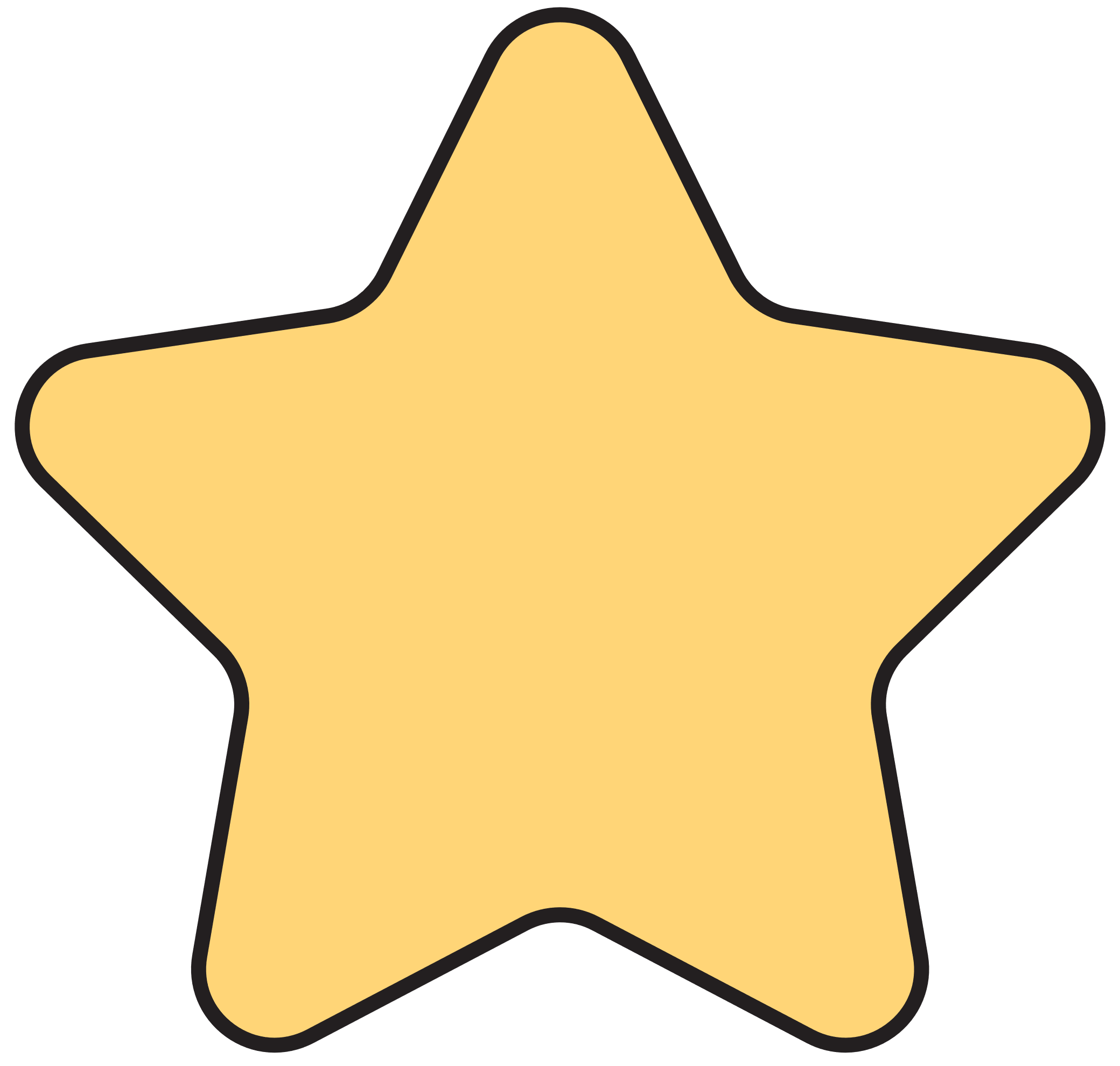 Những dụng cụ nào dùng để trồng cây?
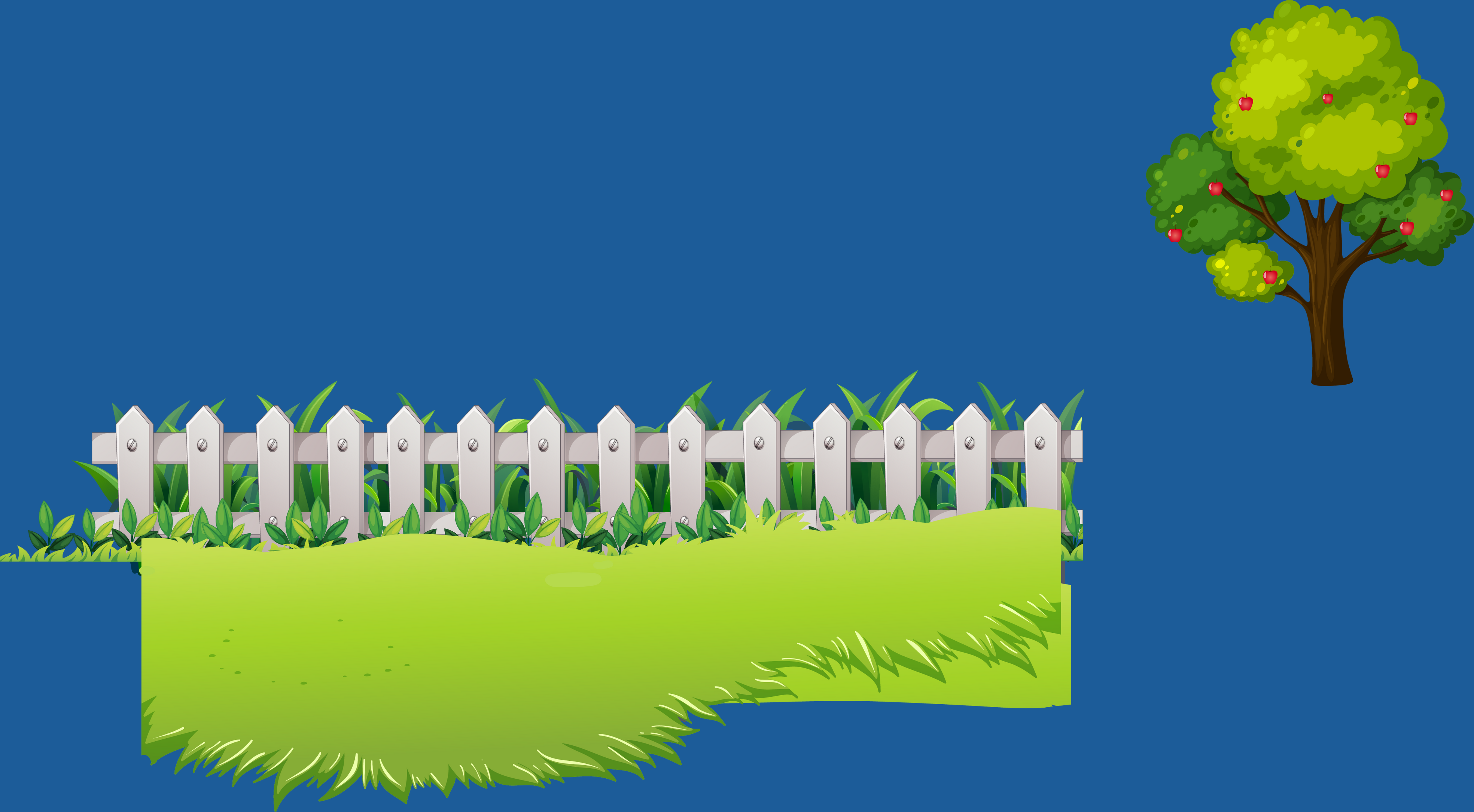 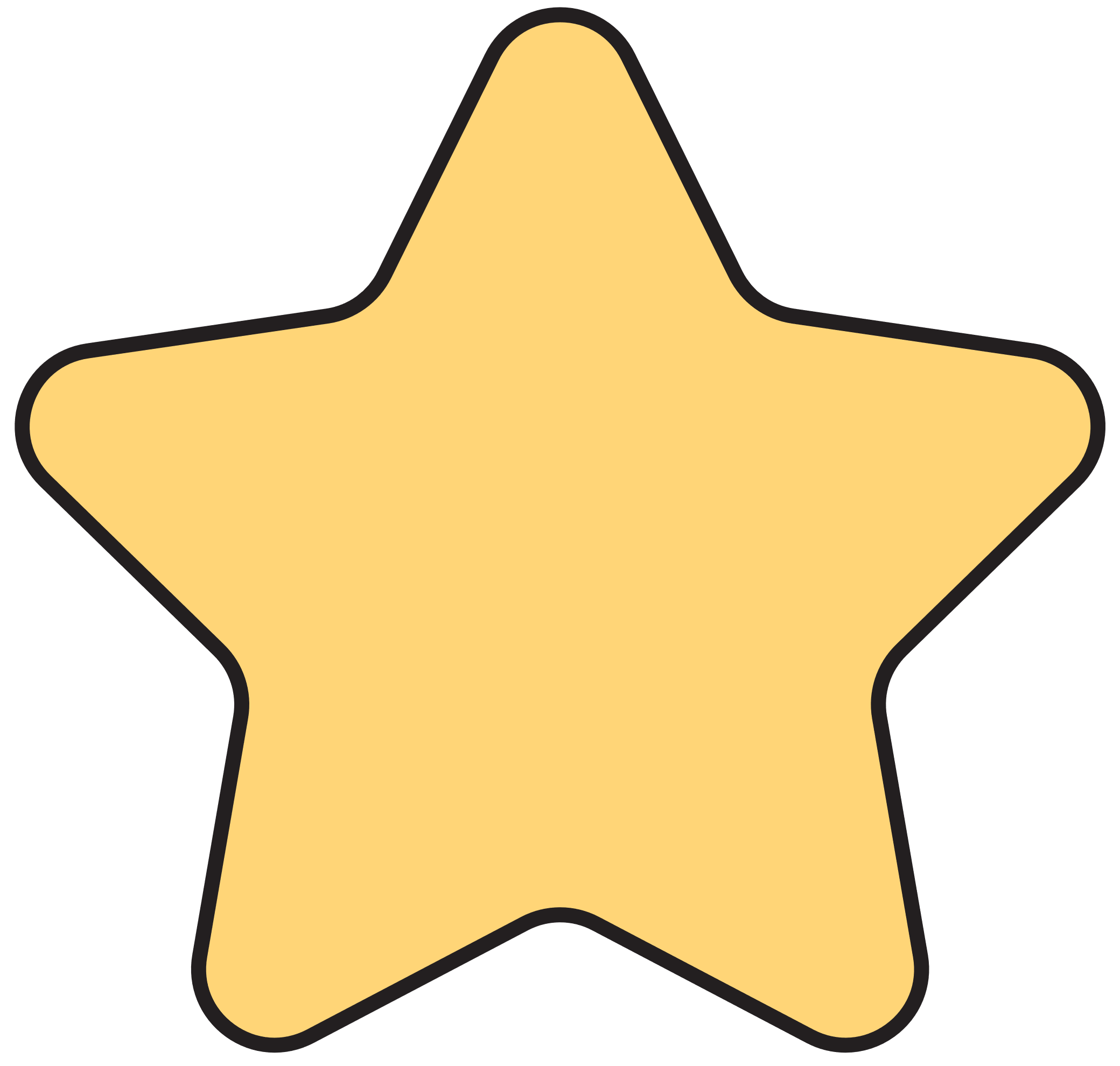 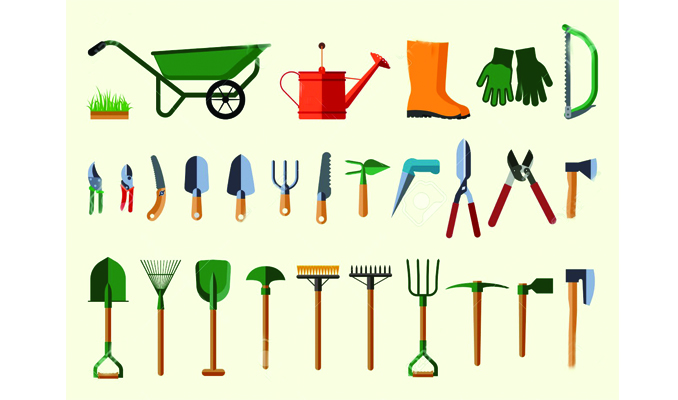 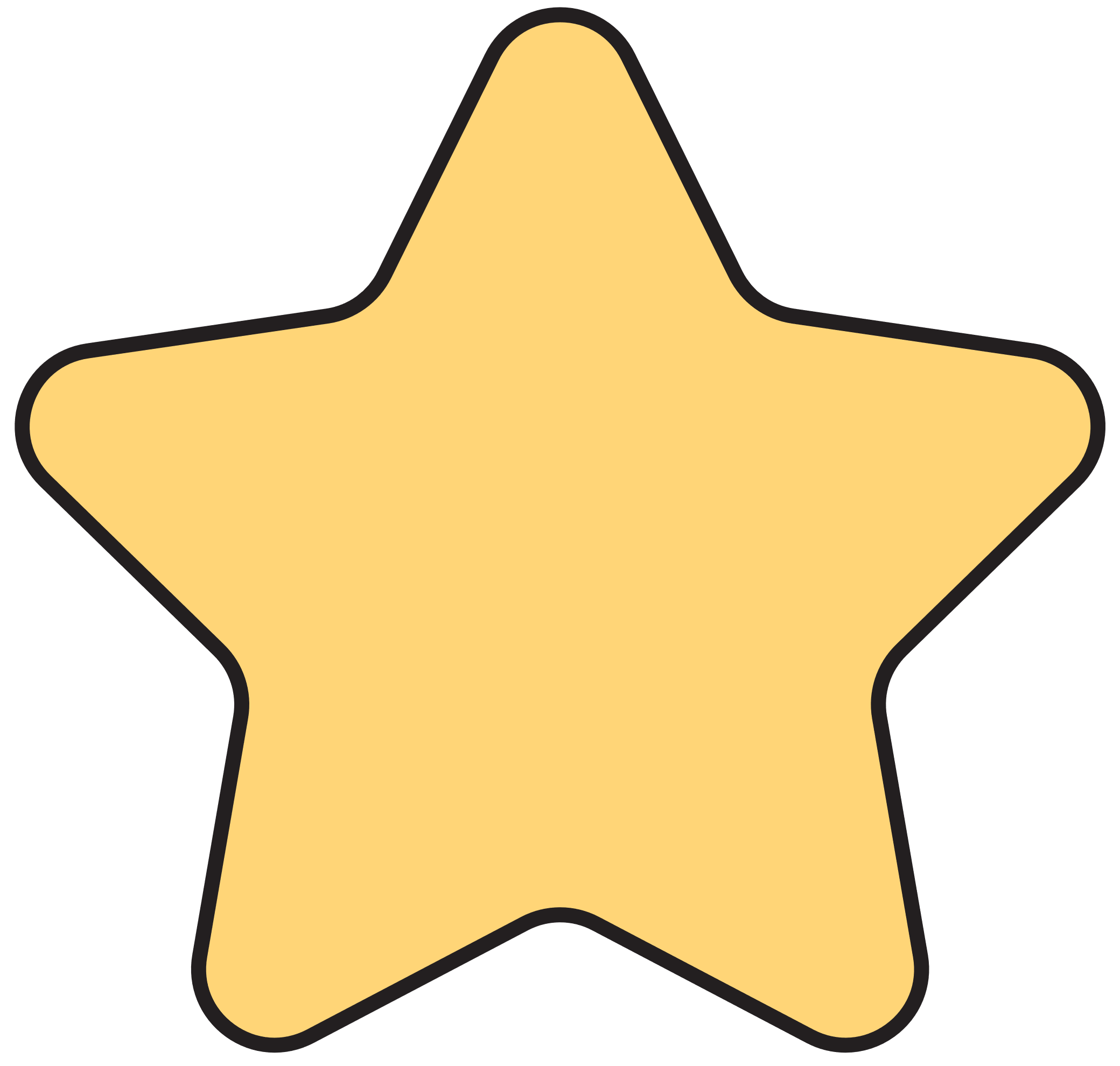 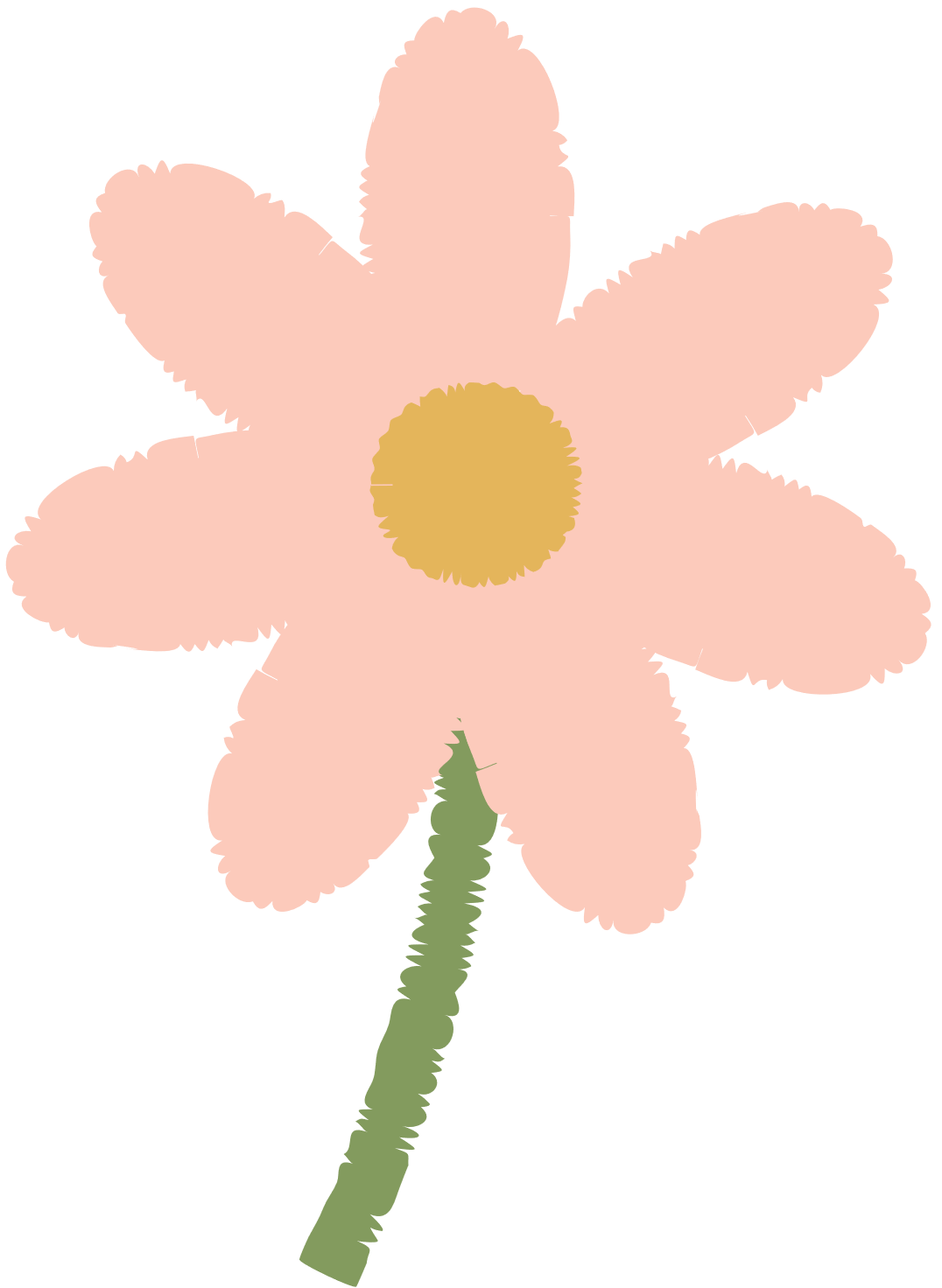 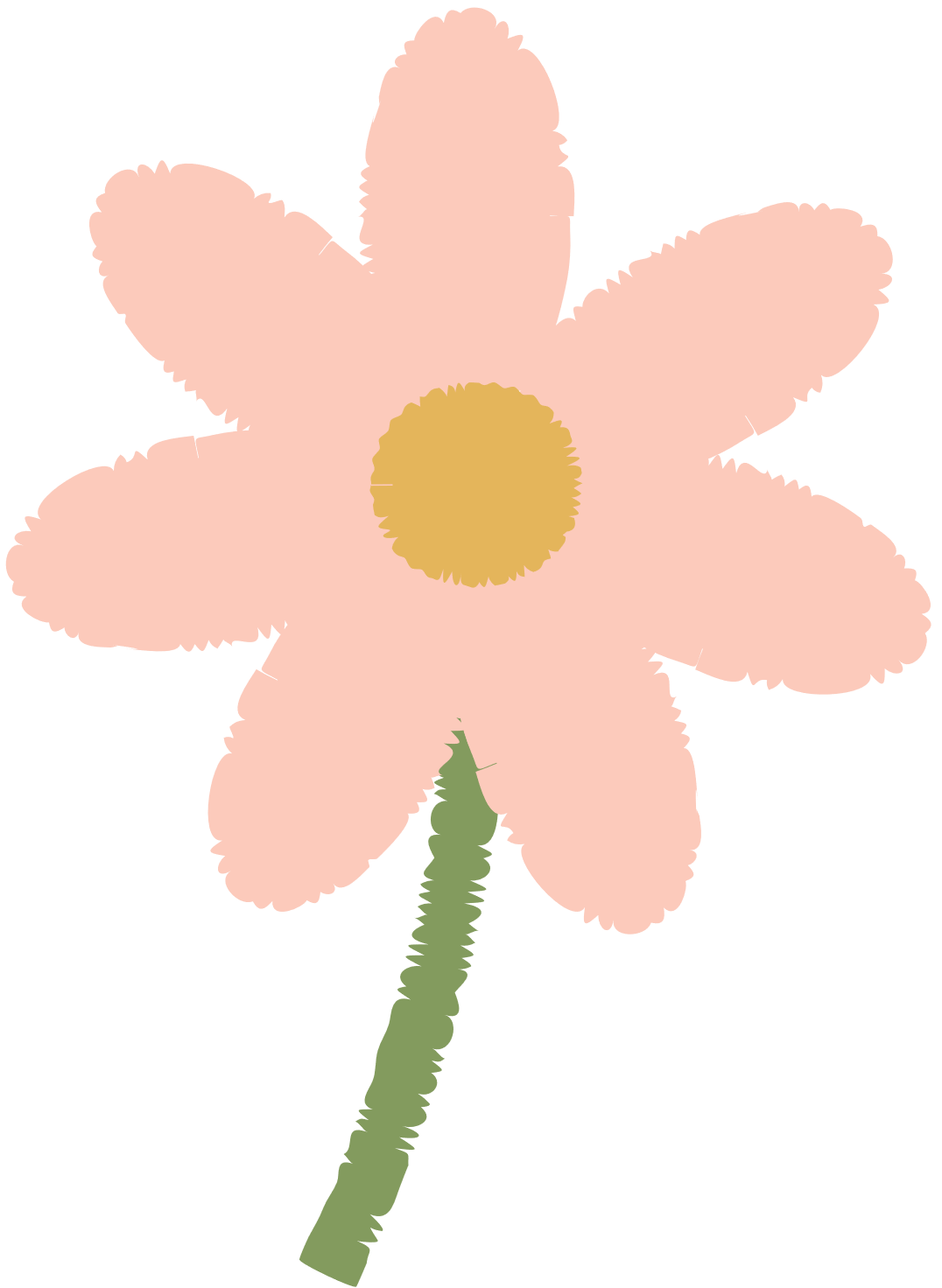 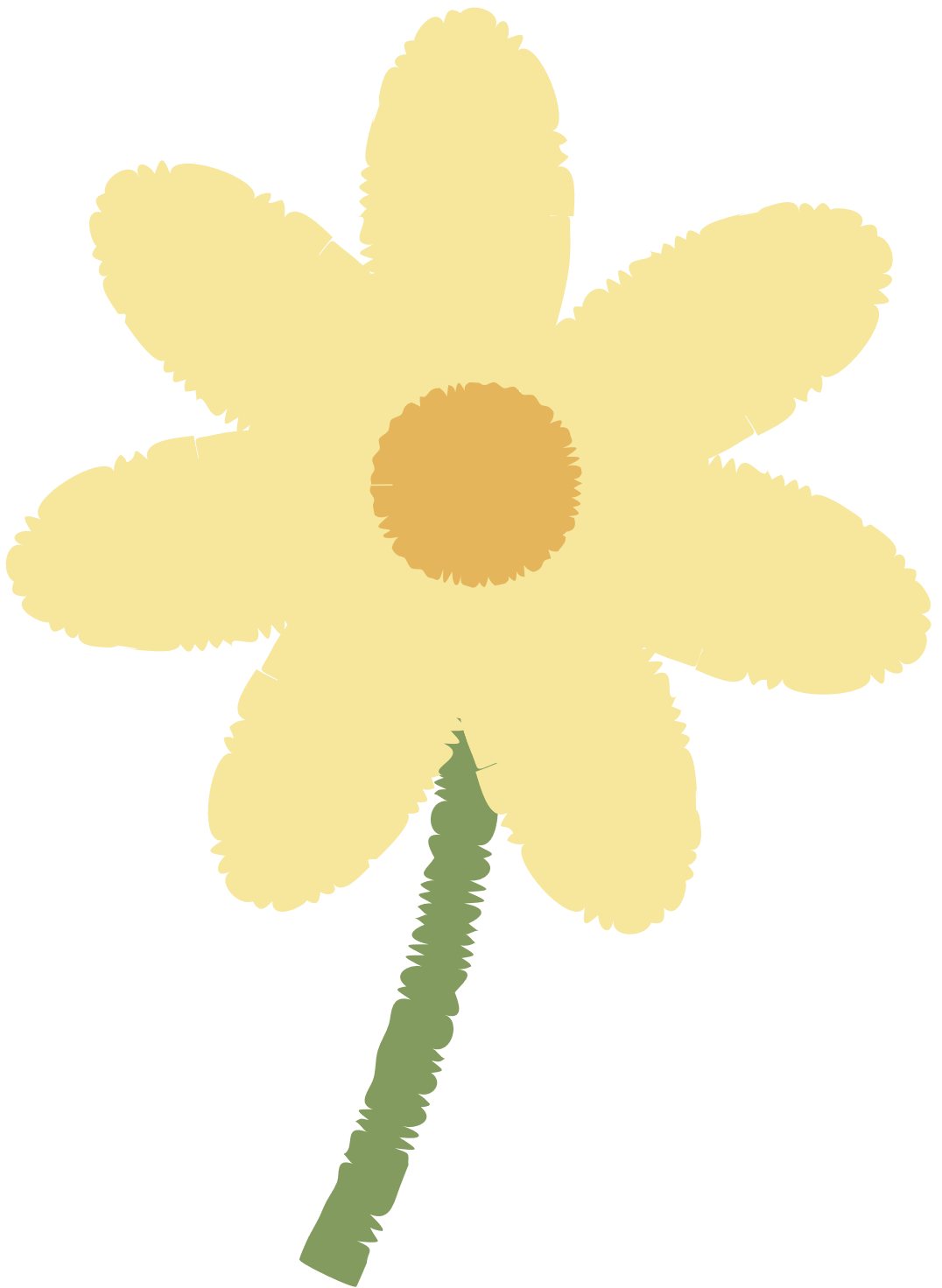 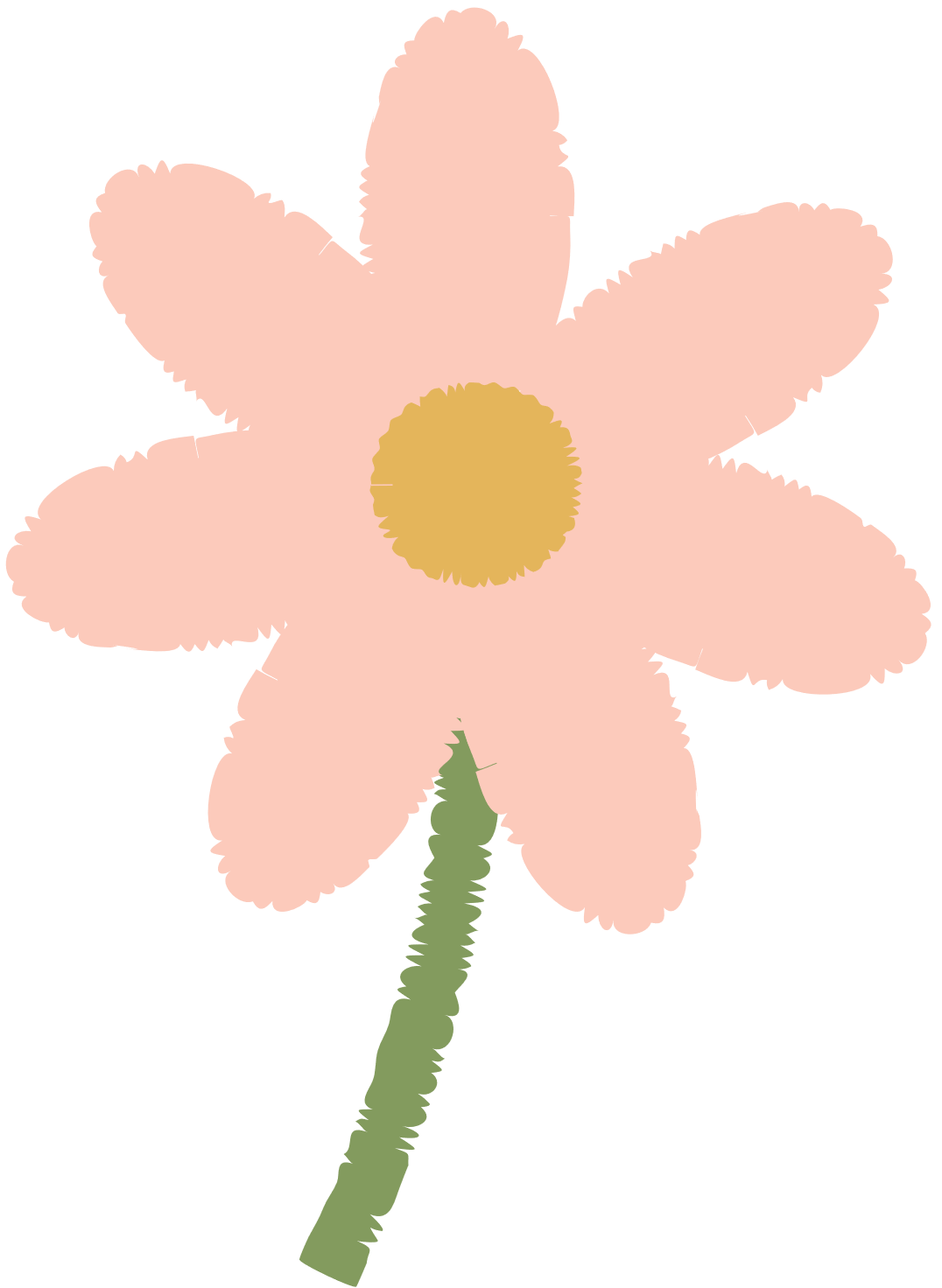 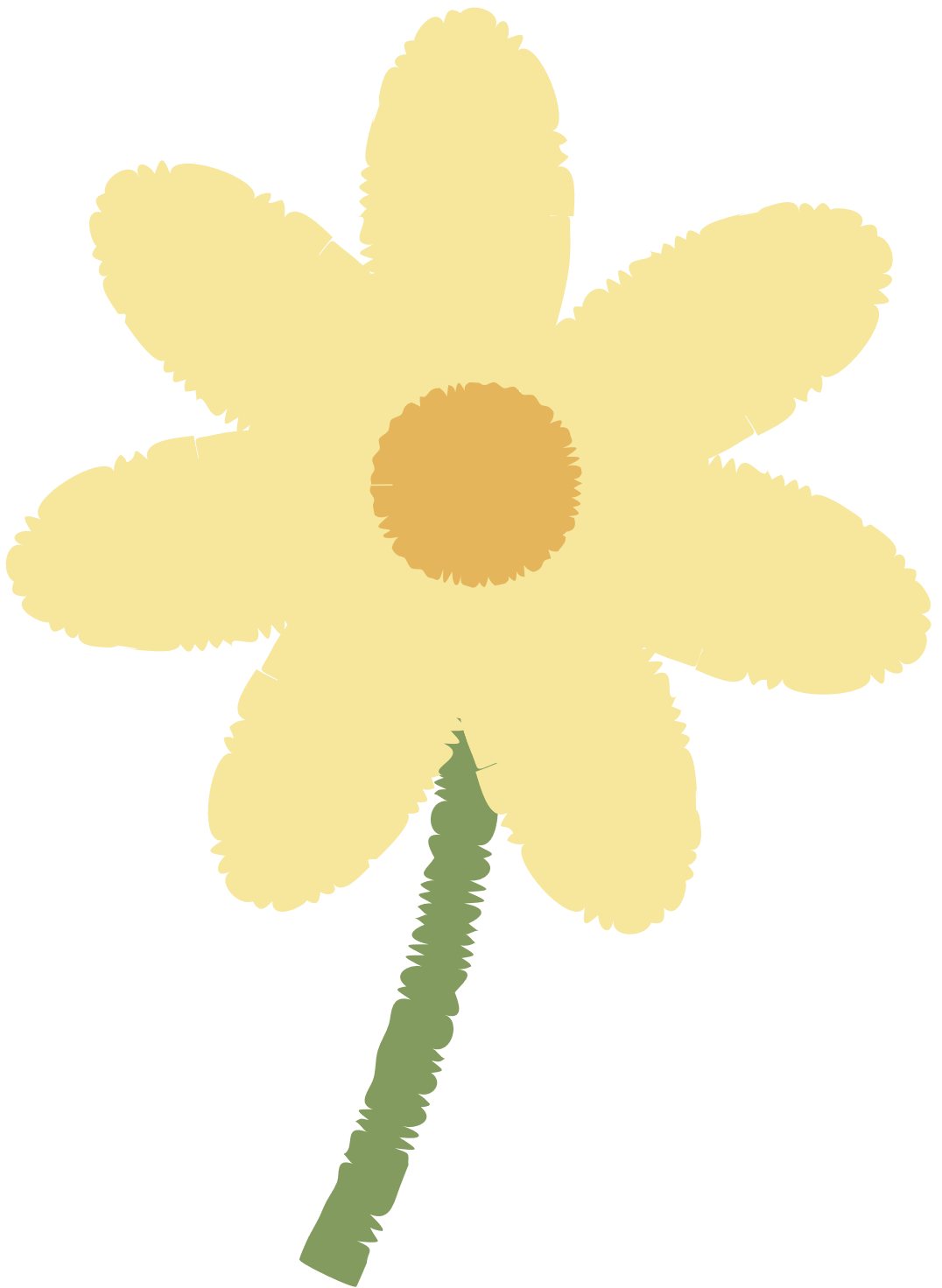 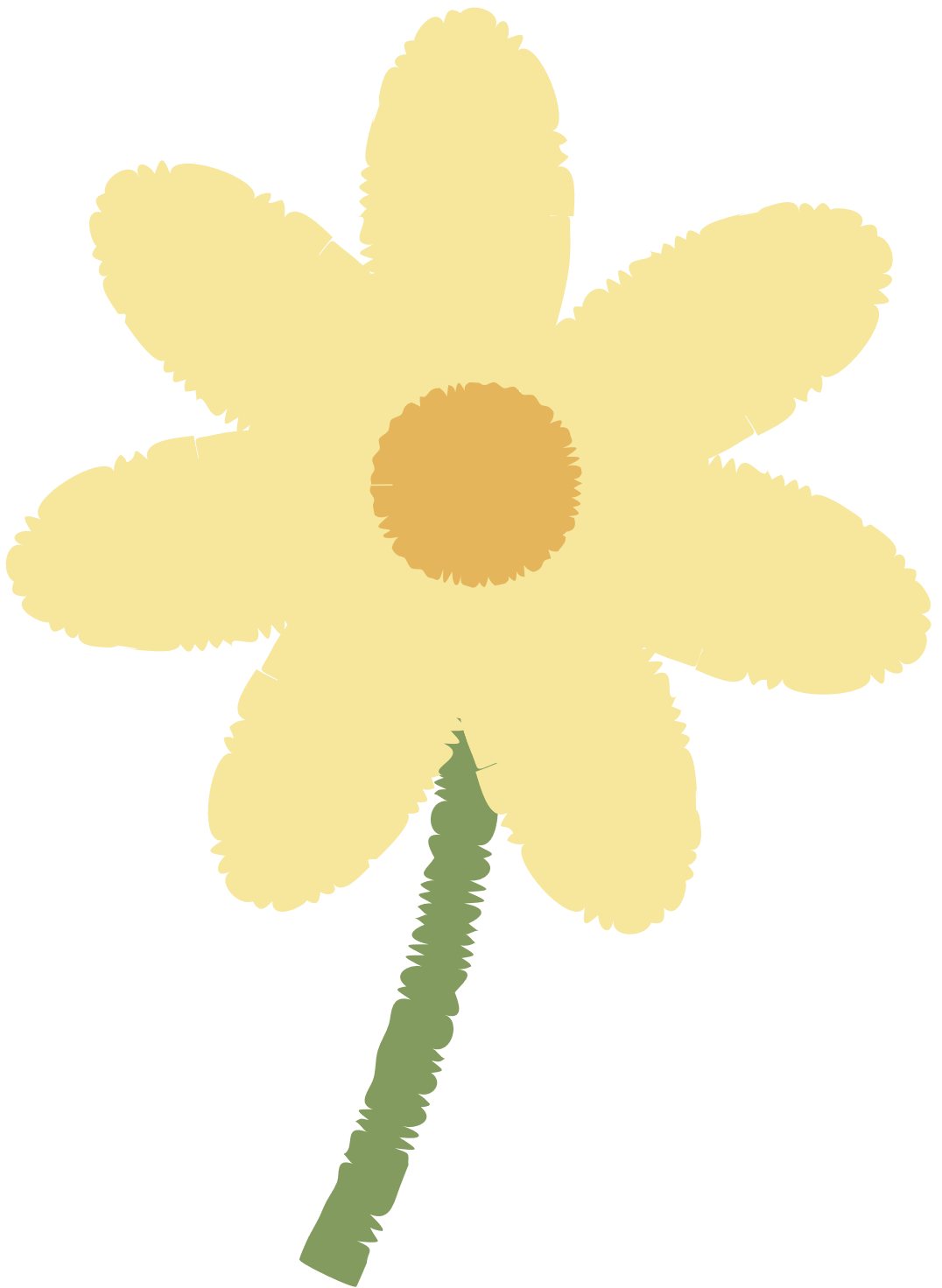 NHIỆM VỤ 1: CHỌN ĐỊA ĐIỂM TRỒNG CÂY
CÙNG HỌC
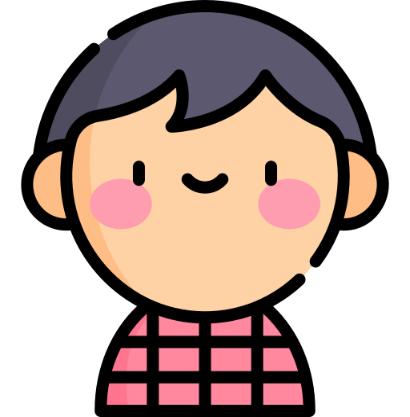 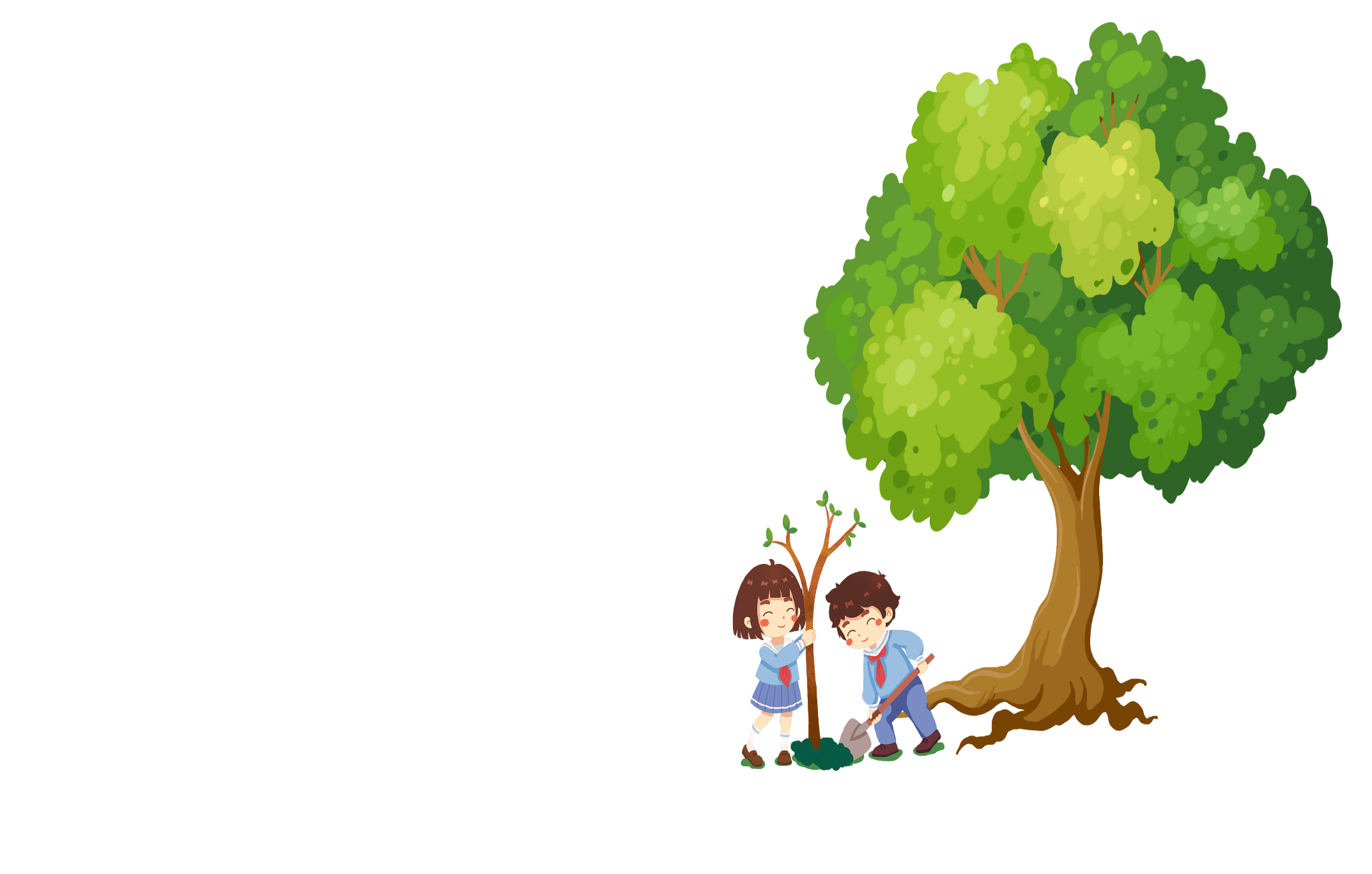 NHIỆM VỤ 2: CHỌN DỤNG CỤ TRỒNG CÂY
THỰC HÀNH TÍNH
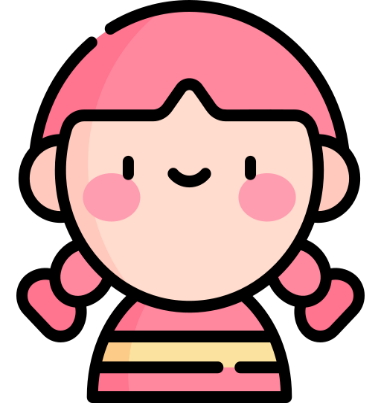 NHIỆM VỤ 3: CHỌN CÂY VÀ MUA CÂY TRỒNG
VẬN DỤNG GIẢI TOÁN
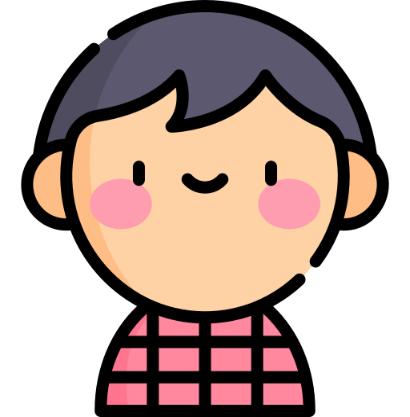 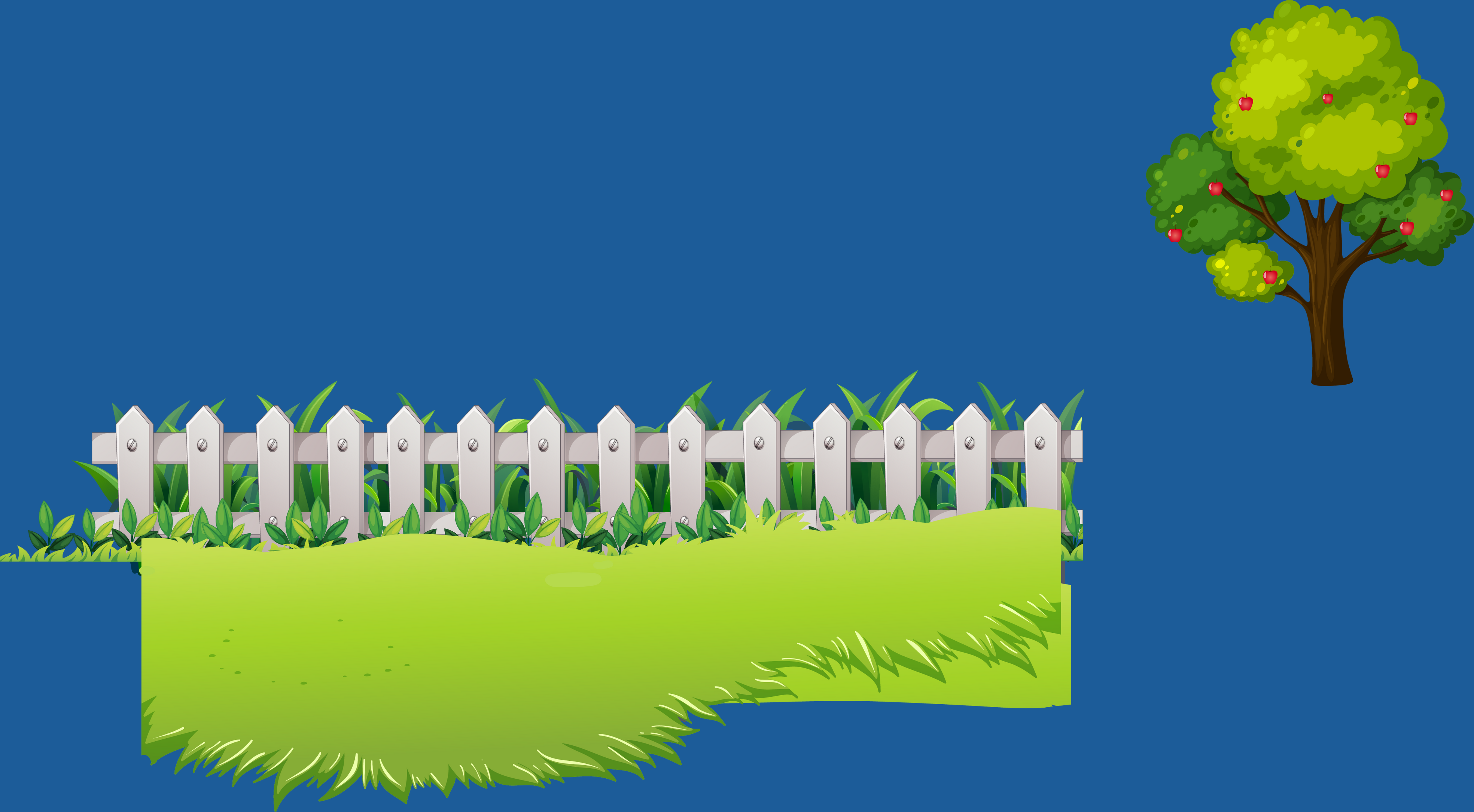 Cô Tổng phụ trách Đội mua về 2 cây ngọc lan và 3 cây bàng Thái. Mỗi cây ngọc lan có giá 54 000 đồng, mỗi cây bàng Thái có giá 61 000 đồng. Hỏi cô Tổng phụ trách Đội  đã mua cả cây ngọc lan và cây bàng Thái hết bao nhiêu tiền?
Nhiệm vụ
Cá nhân thực hiện tóm tắt và  giải bài toán 
Kiểm tra kết quả cùng bạn ngồi cạnh.
3.Chia sẻ trước lớp.
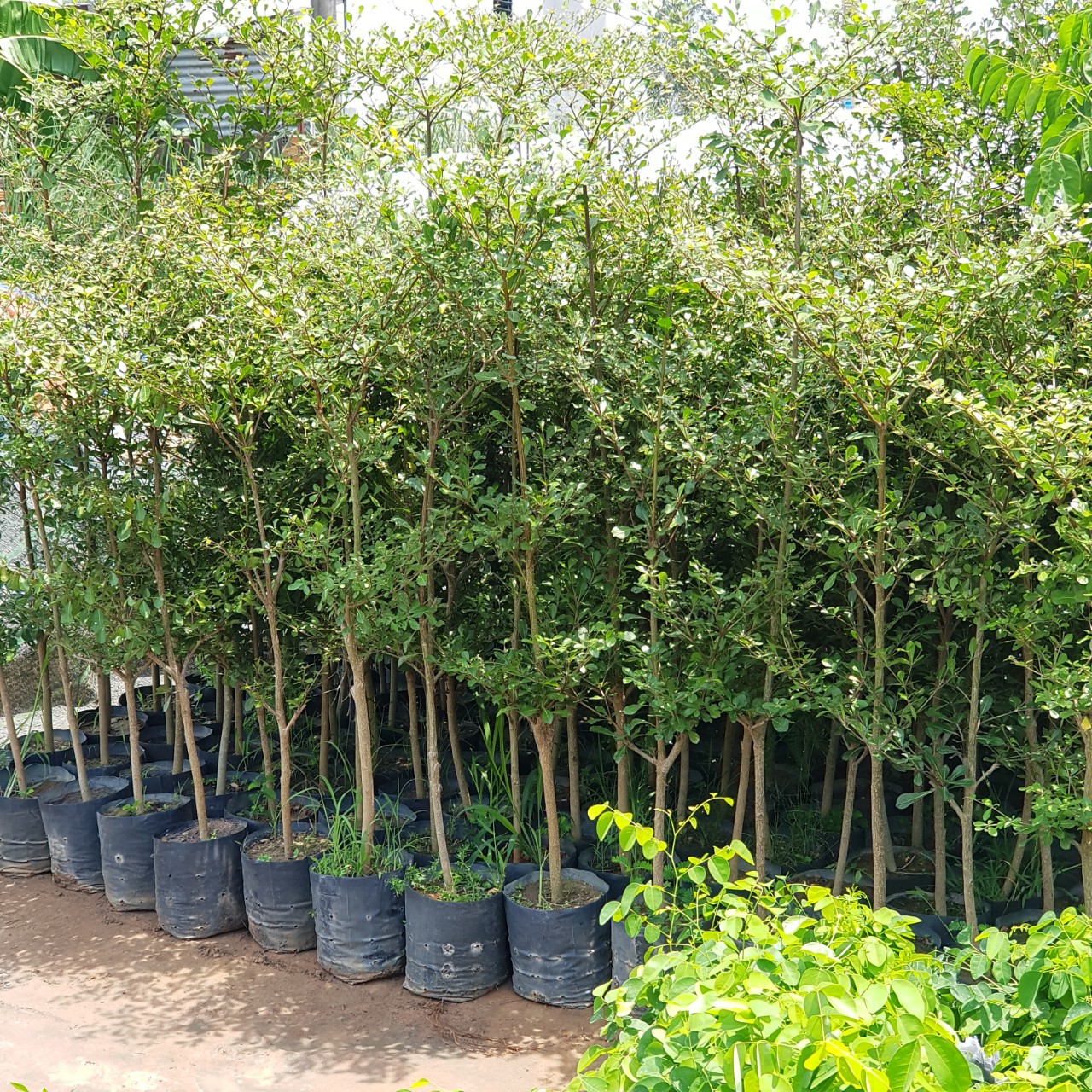 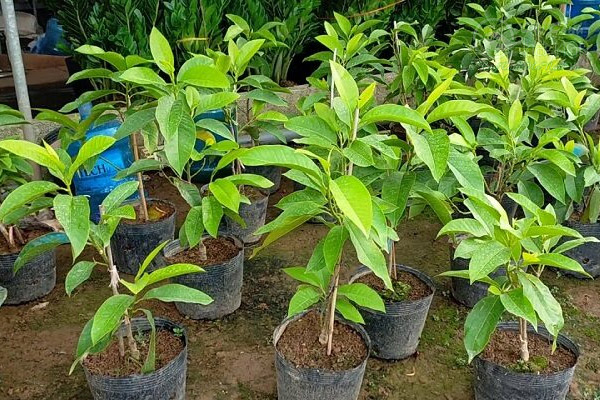 Nêu lại cách nhân với số có một chữ số?
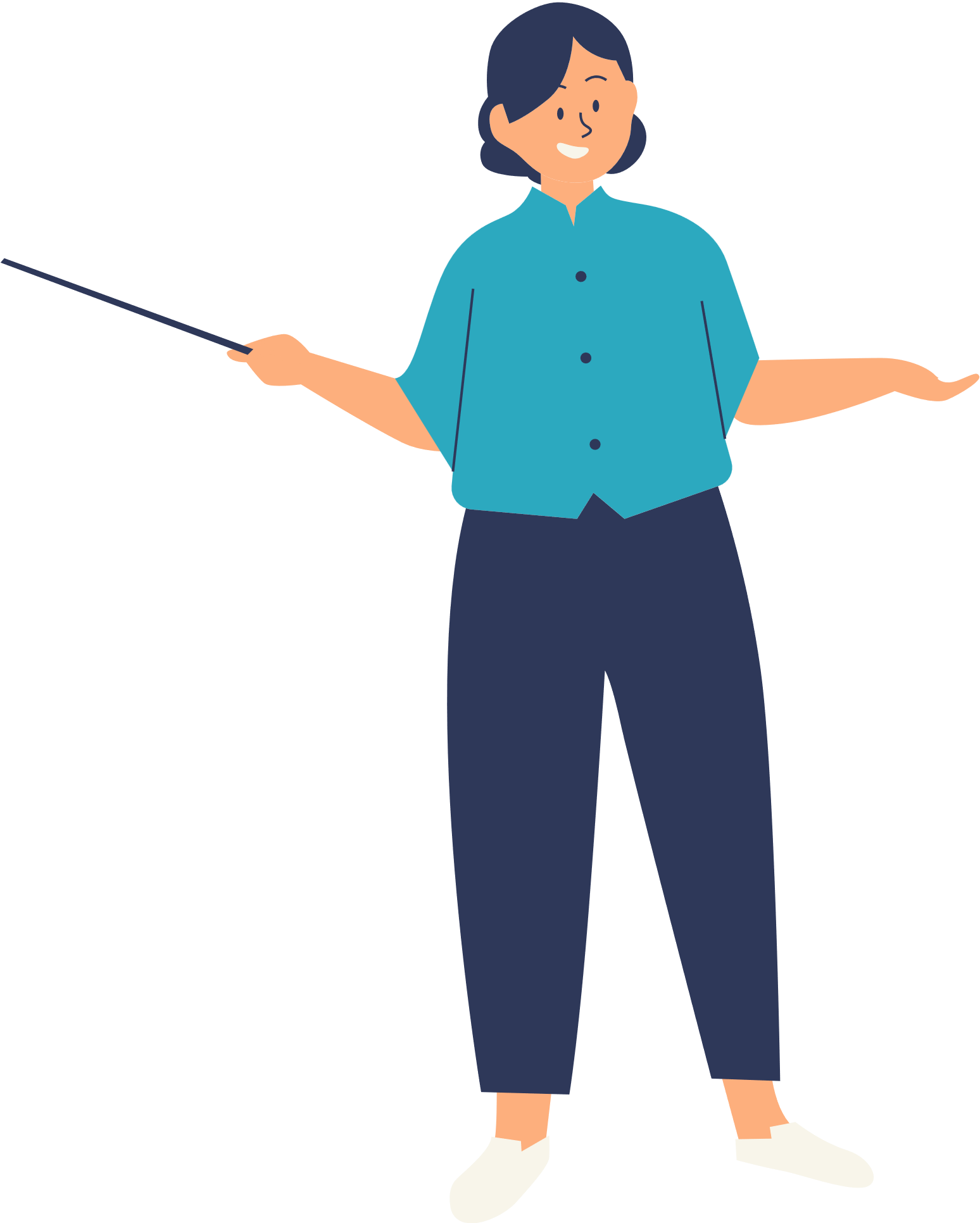 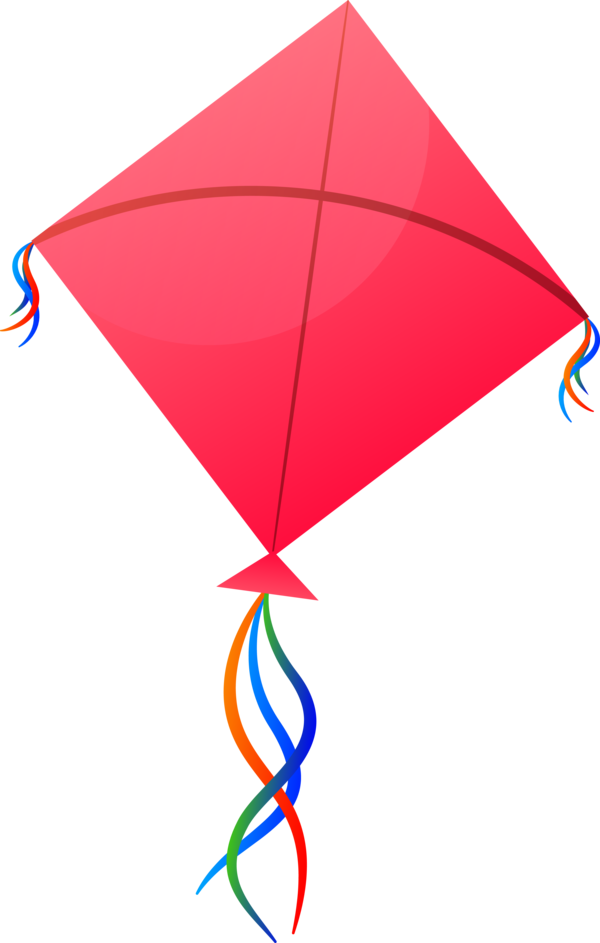 [Speaker Notes: Bấm vào em bé để quay lại slide chọn diều]
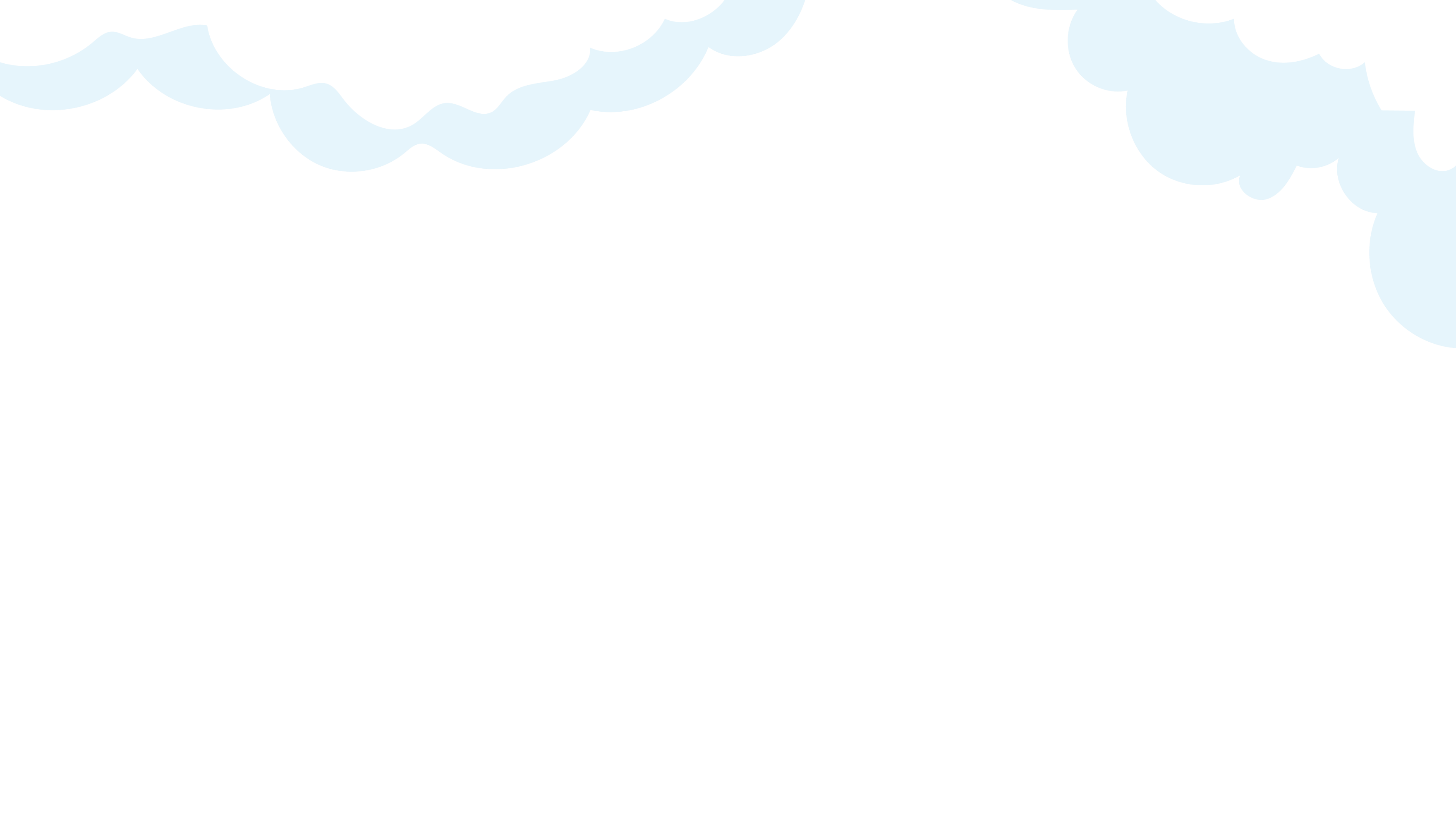 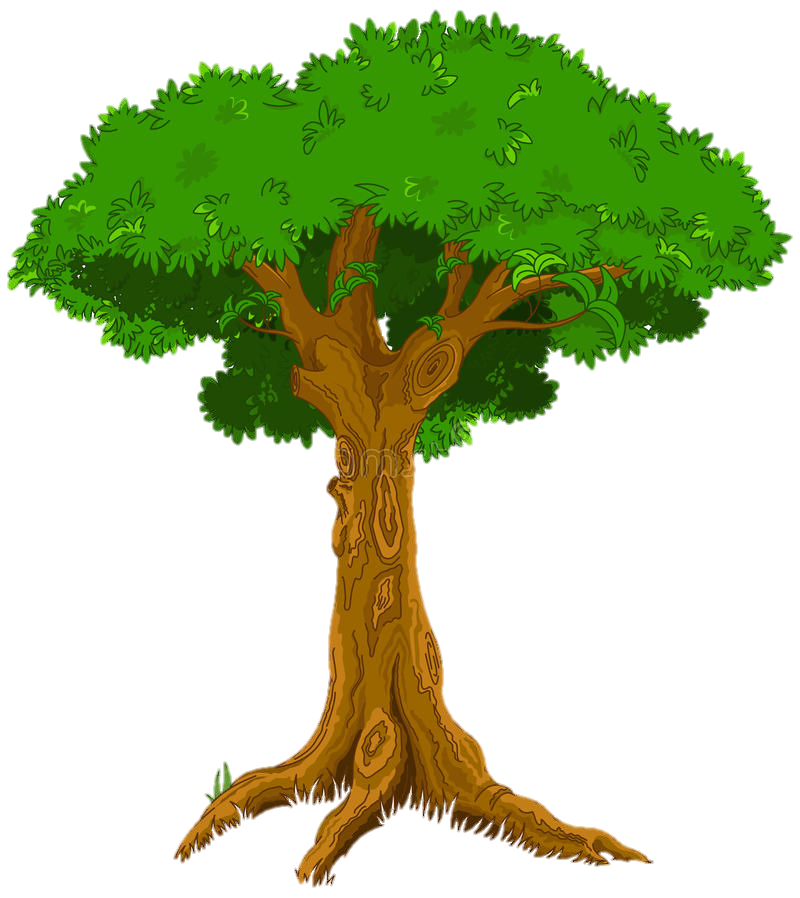 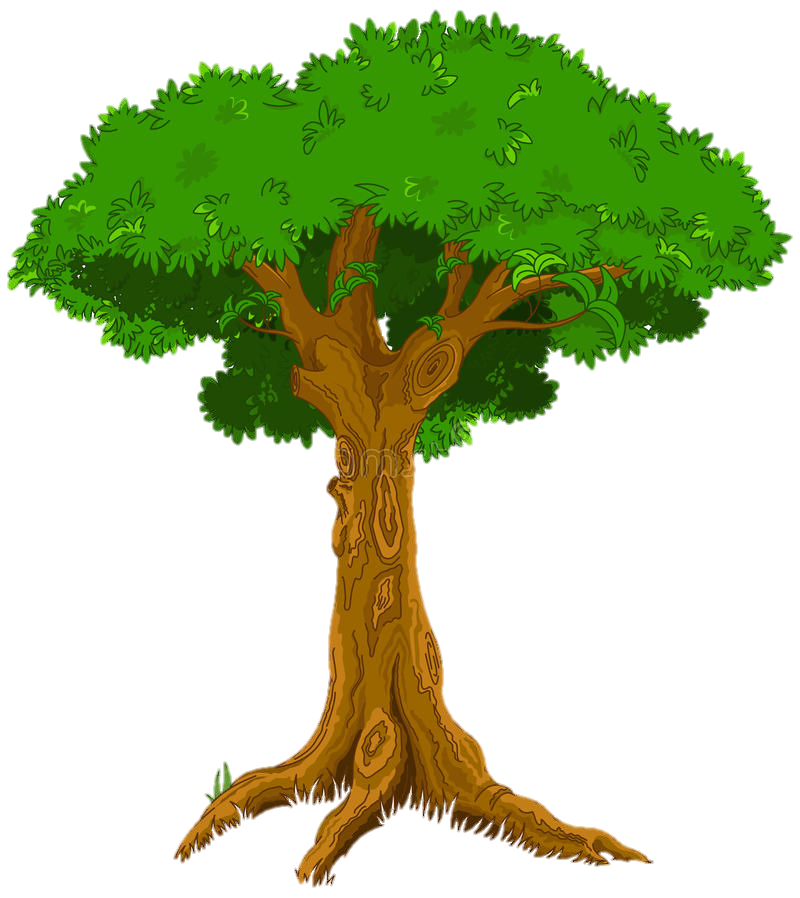 TRỒNG CÂY VÀ CHĂM SÓC CÂY
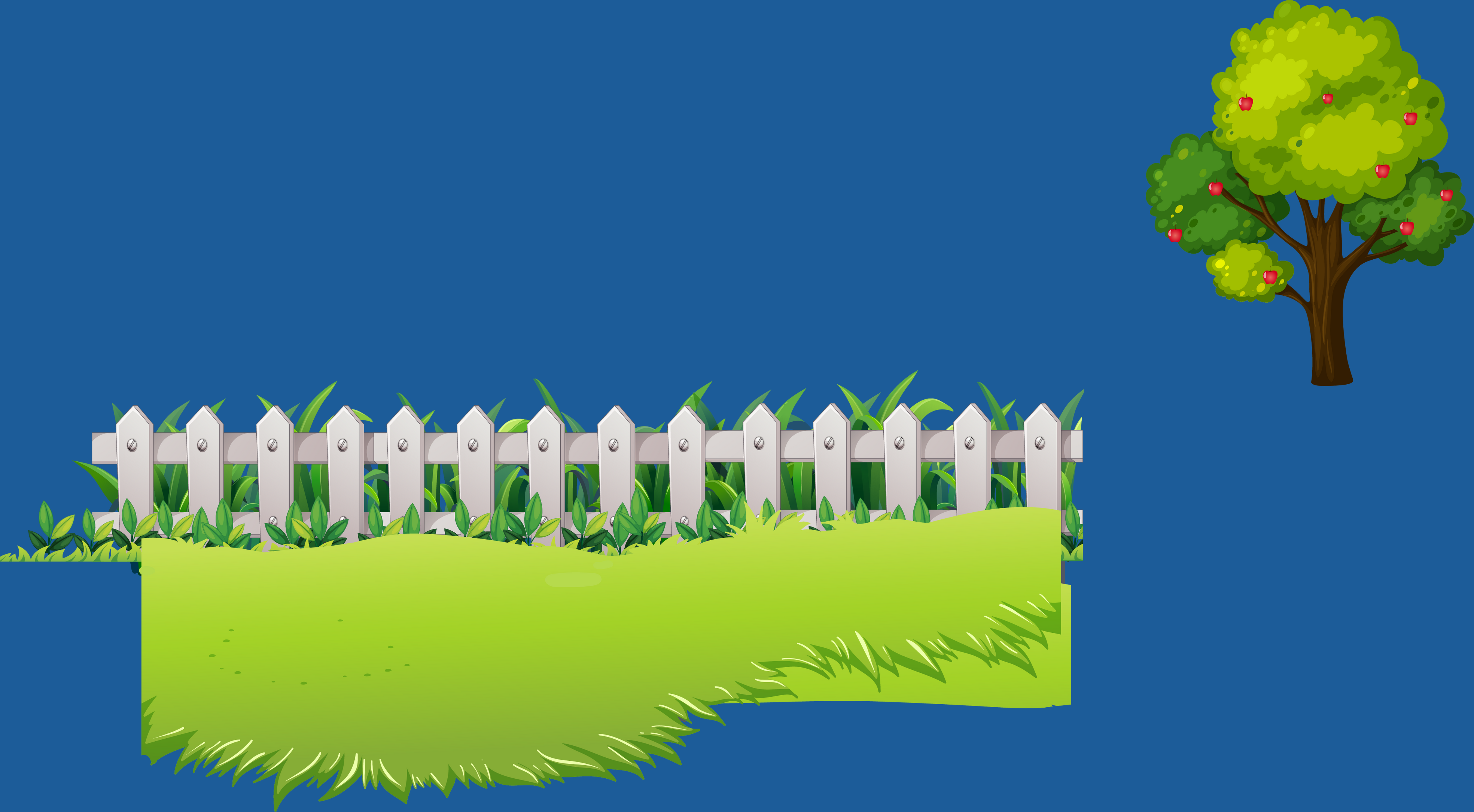 Chúng ta hãy chăm sóc cây thường xuyên để nhanh có bóng mát vui chơi nhé!
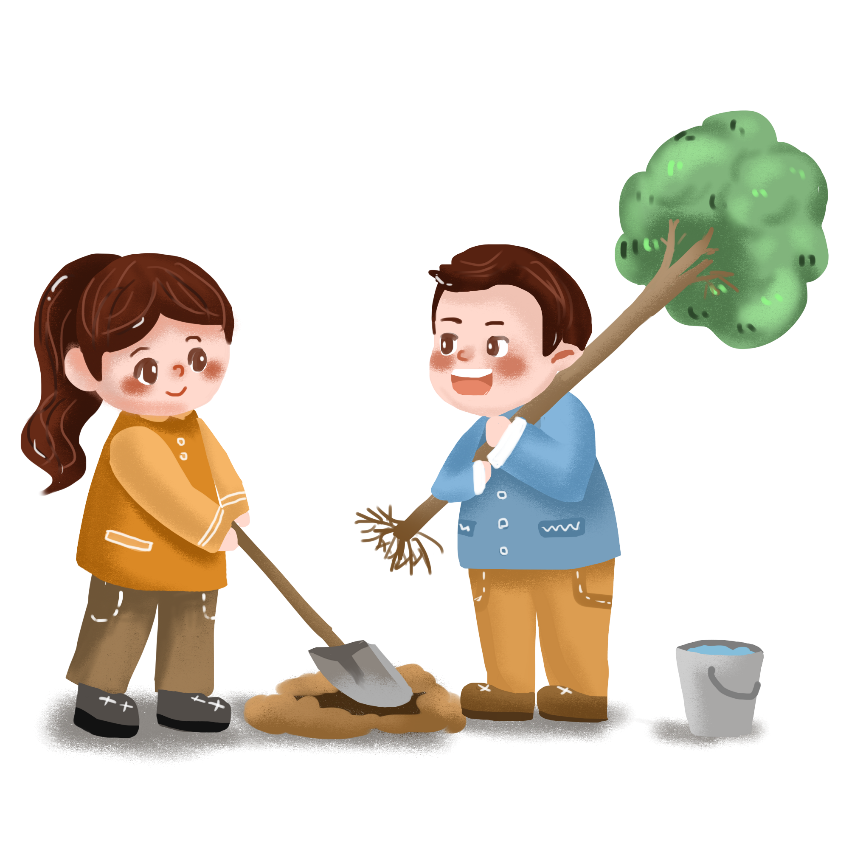 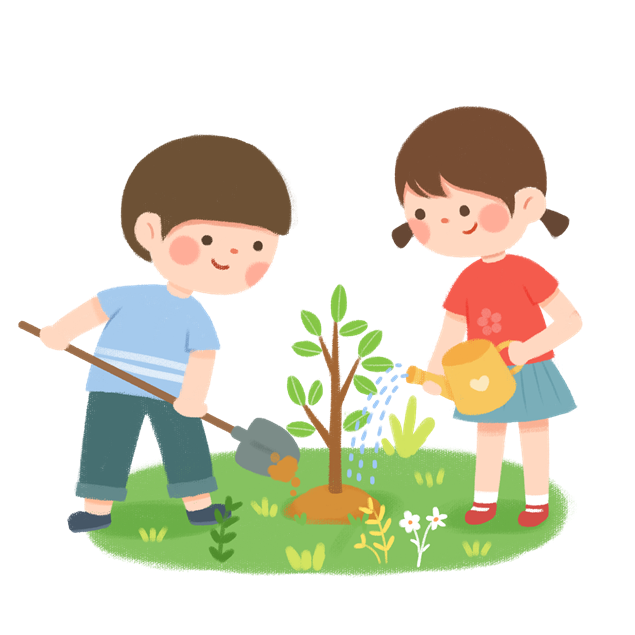 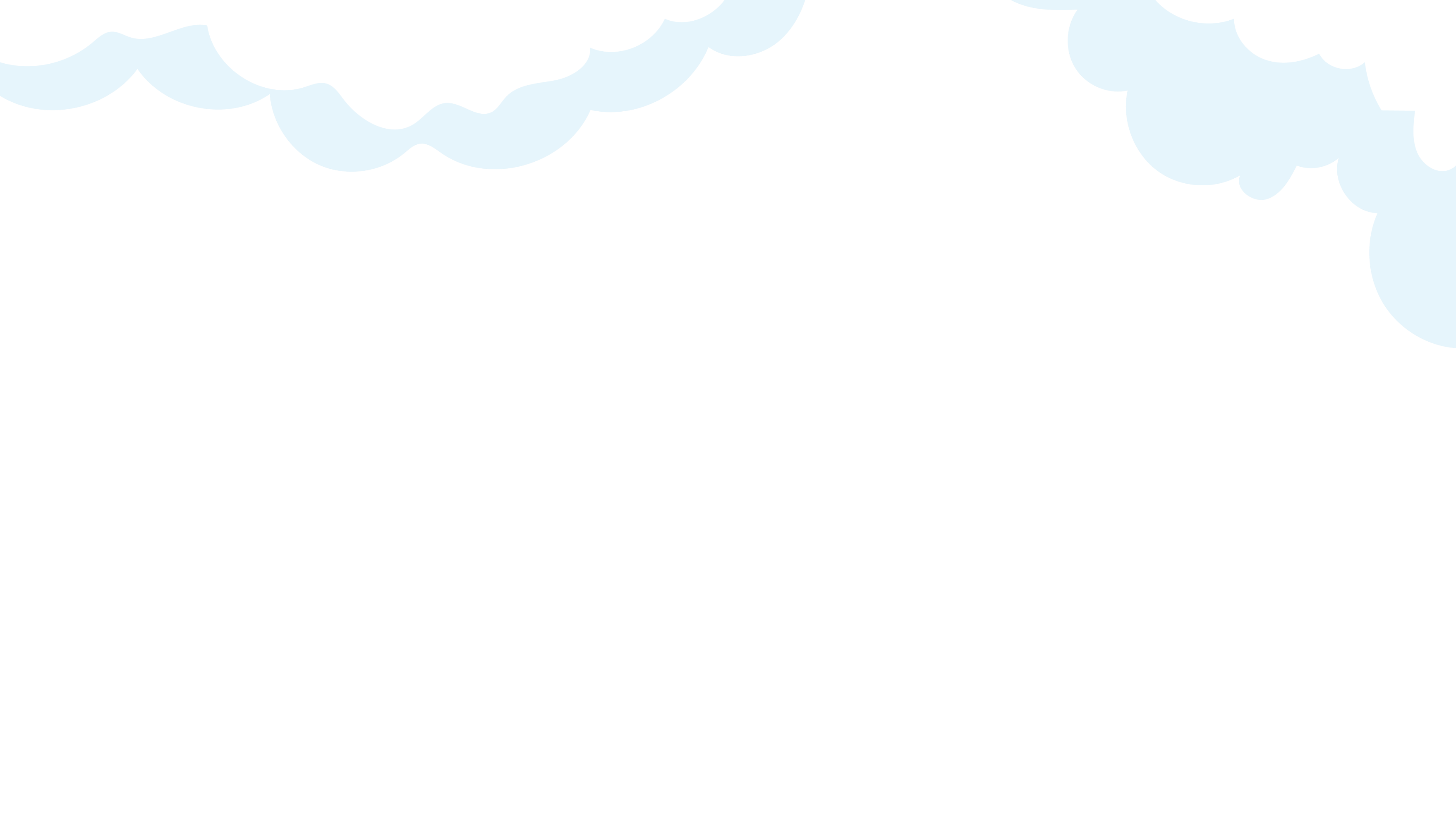 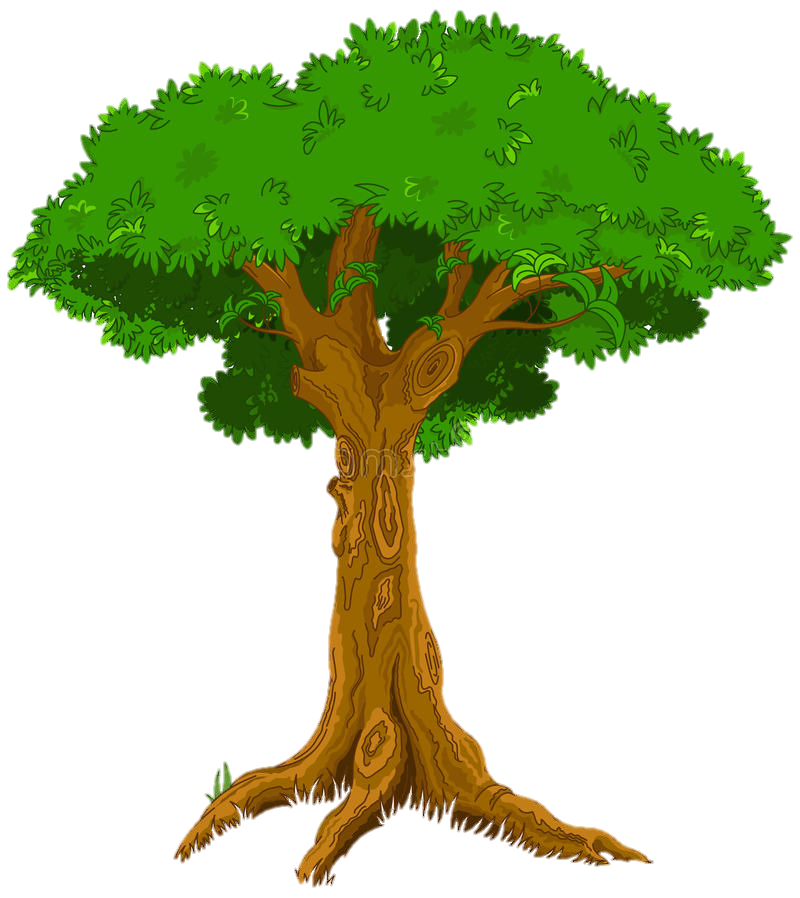 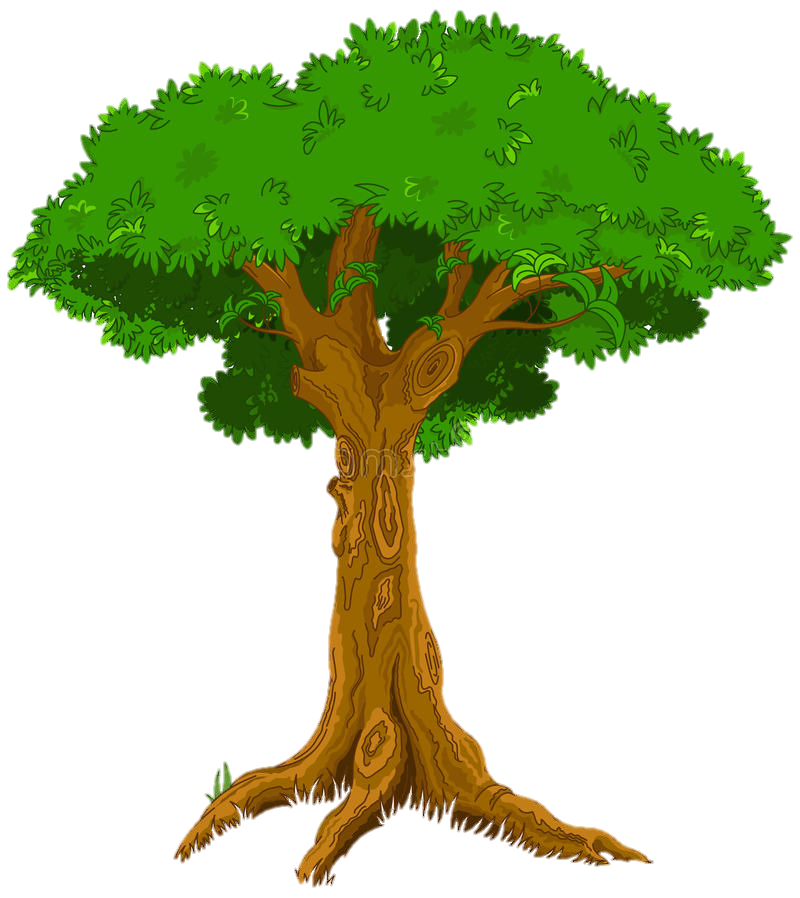 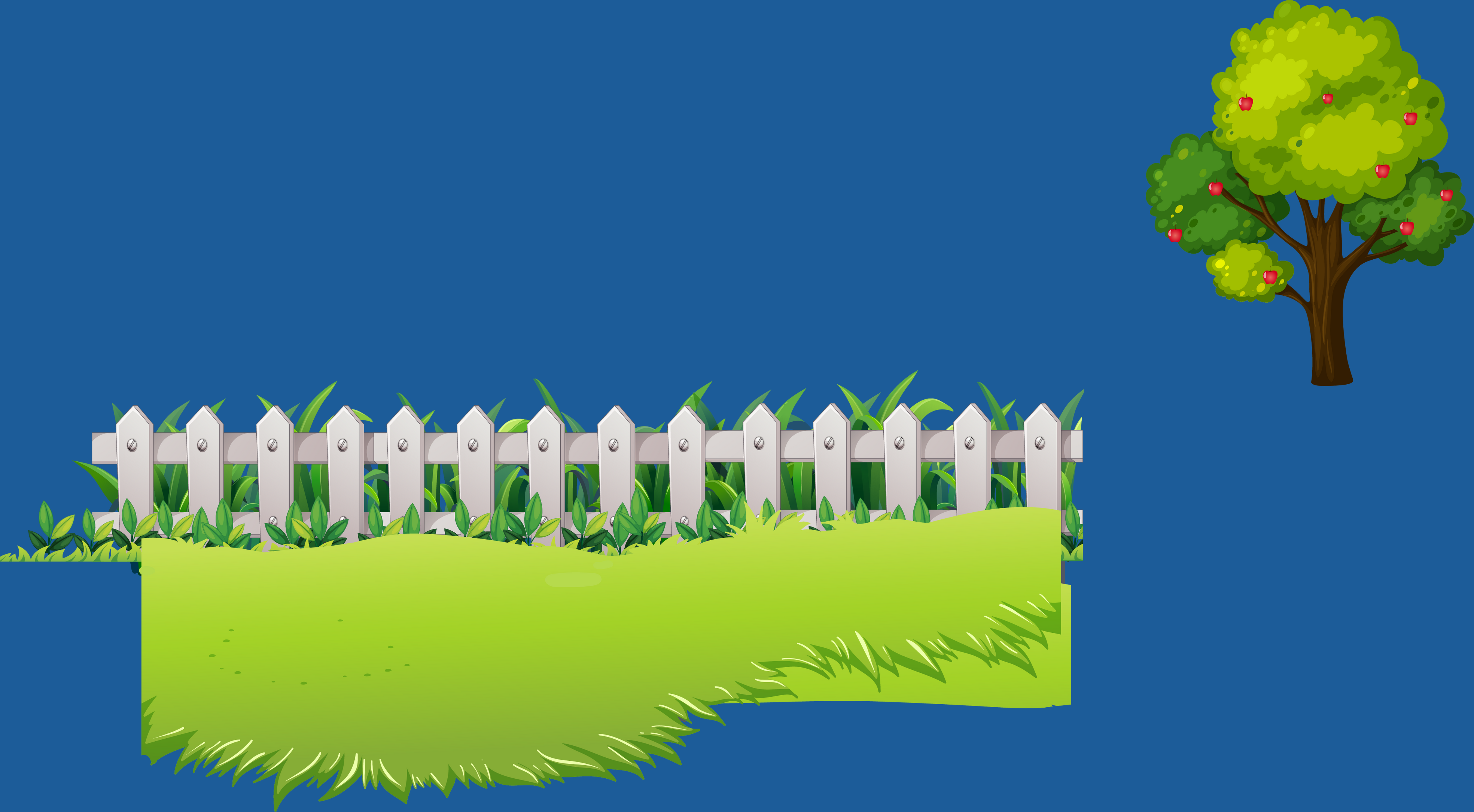 -Học kĩ bảng nhân
-Đổi đơn vị đo độ dài
-Xem trước bài : Nhân với 10, 100, 1000,…
Chia cho 10, 100, 1000,…
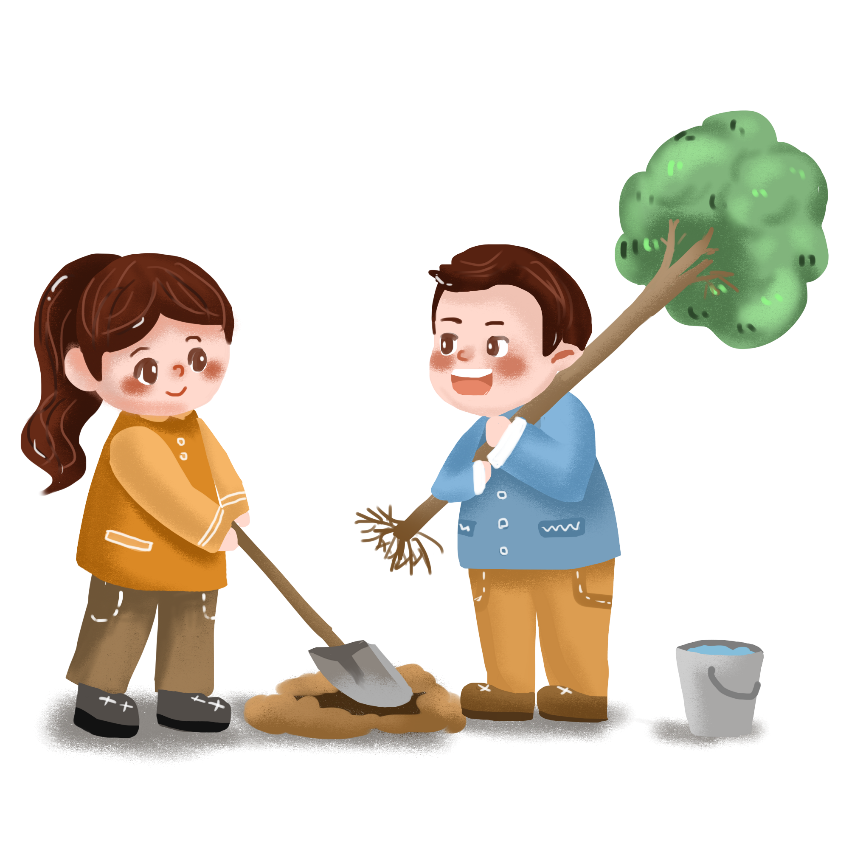 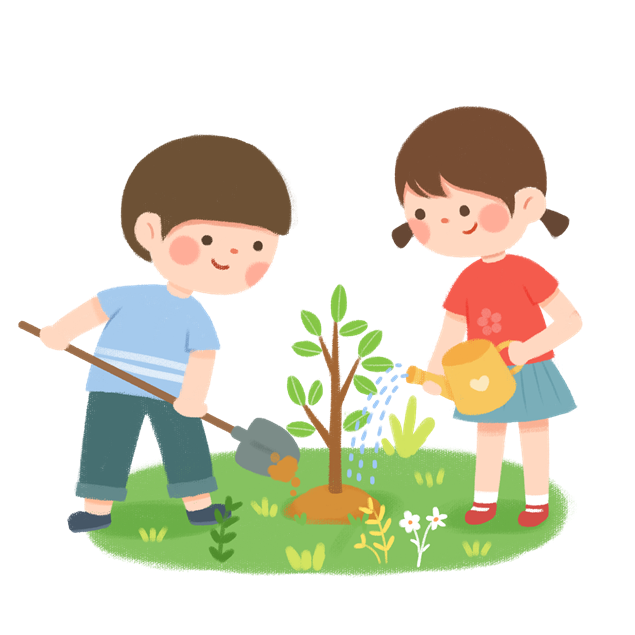